Издательская
деятельность
библиотек
Формы издательской продукции
Листовка, закладка, 
бюллетень
Газета
Формы
издательской
продукции
библиотек
Брошюра
Плакат
Буклет
Календарь
Листовка, закладка, бюллетень
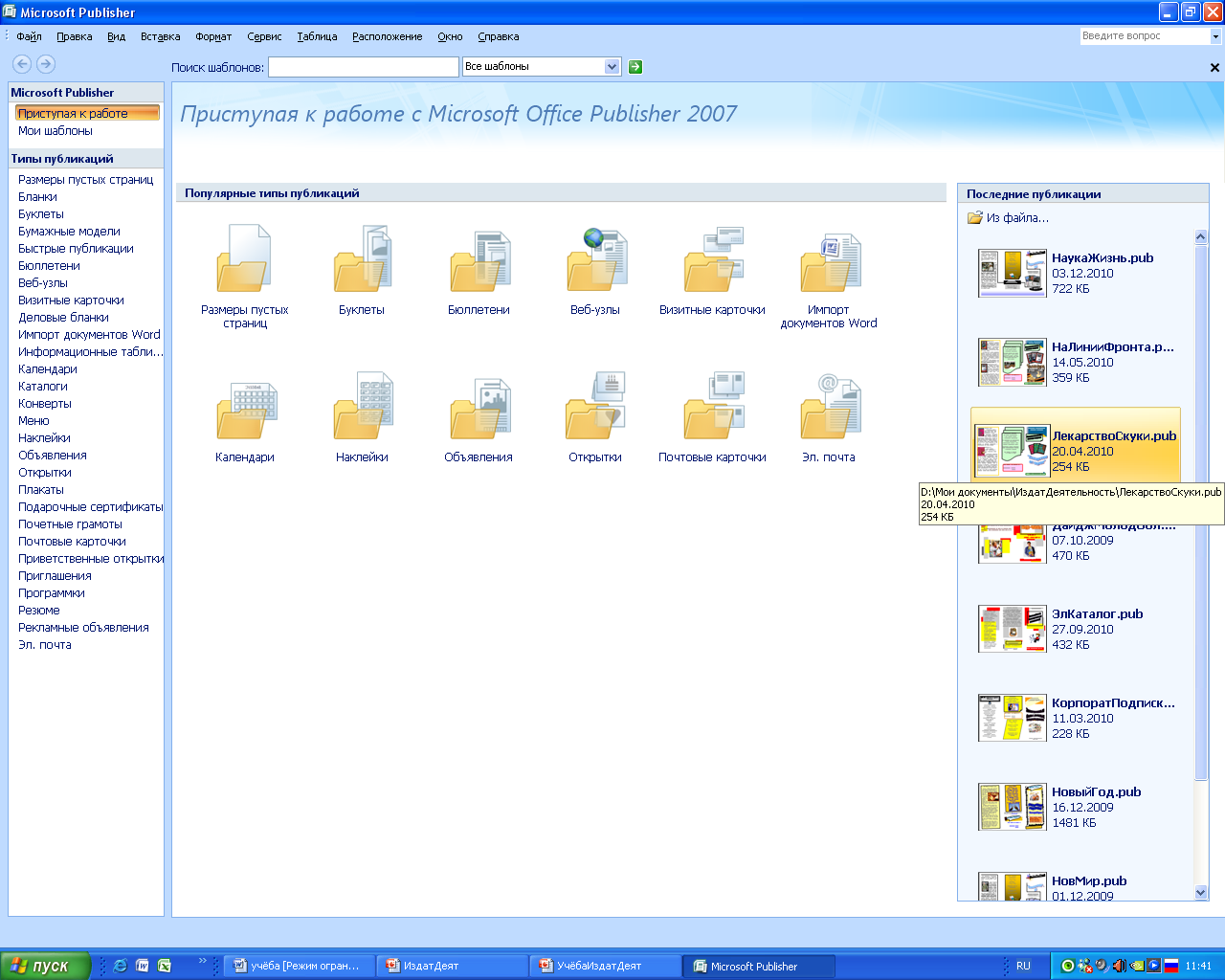 Листовое издание объёмом 
от 1 до 4 страниц
Книжная закладка
«К 90-летию со дня рождения Артура Хейли»
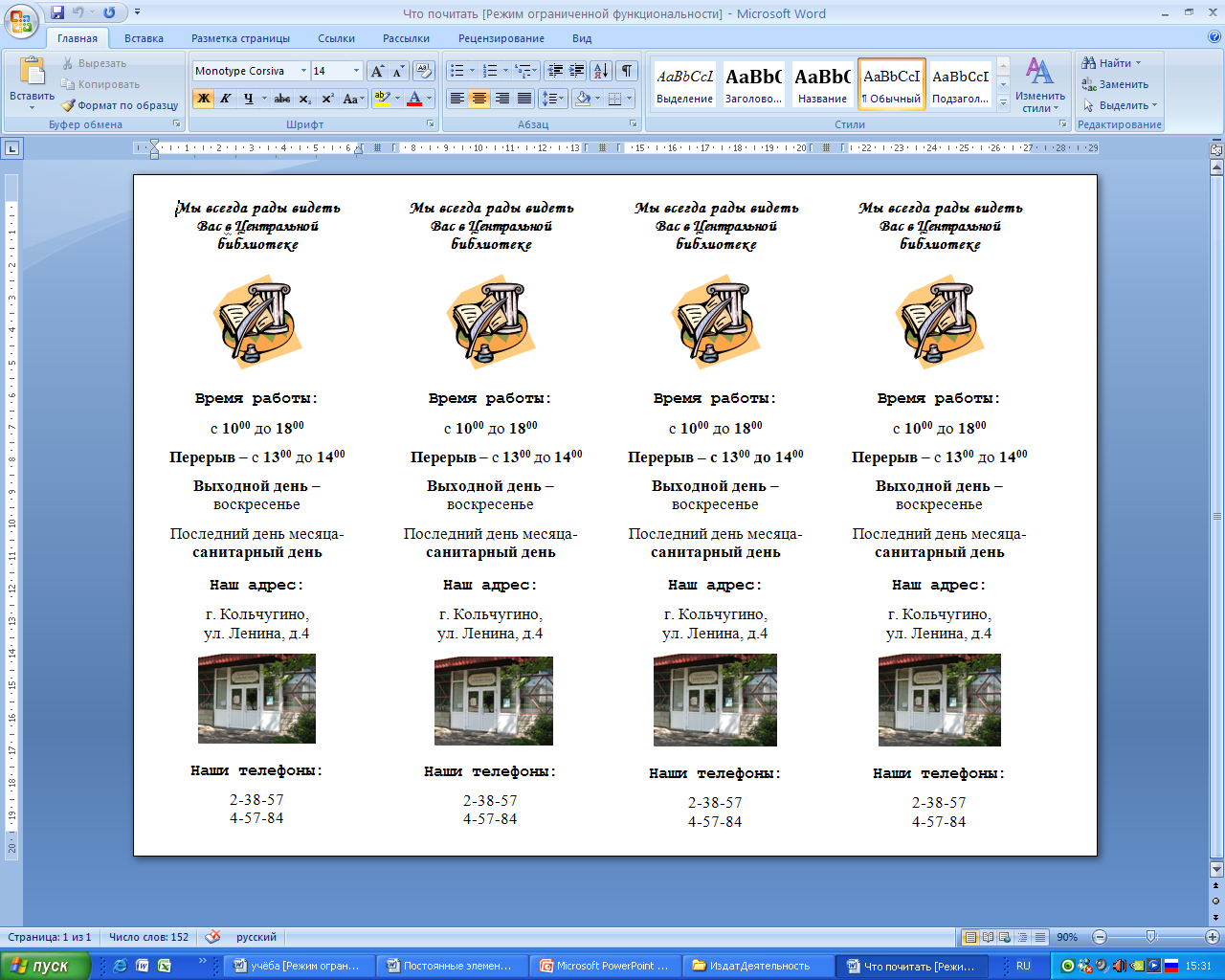 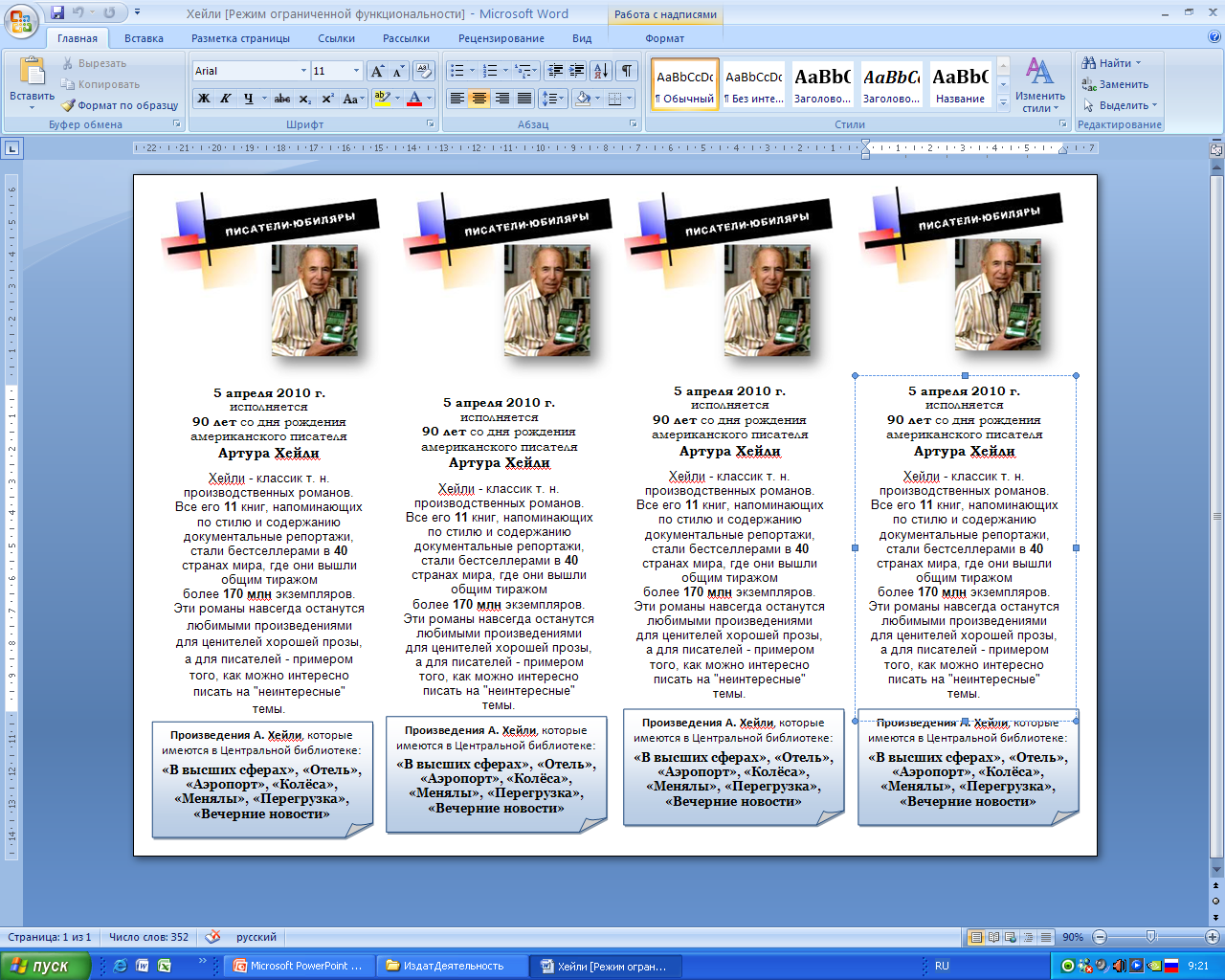 Брошюра
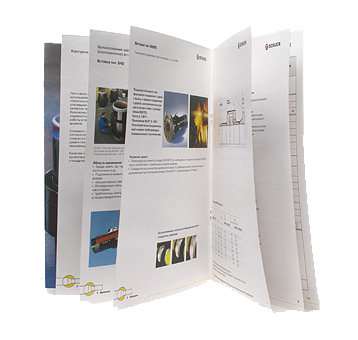 Печатное непериодическое издание с небольшим количеством страниц (от 8 до 48), скреплённых скрепкой или клеем
Брошюра
«Я изнемог под бременем молчания…»
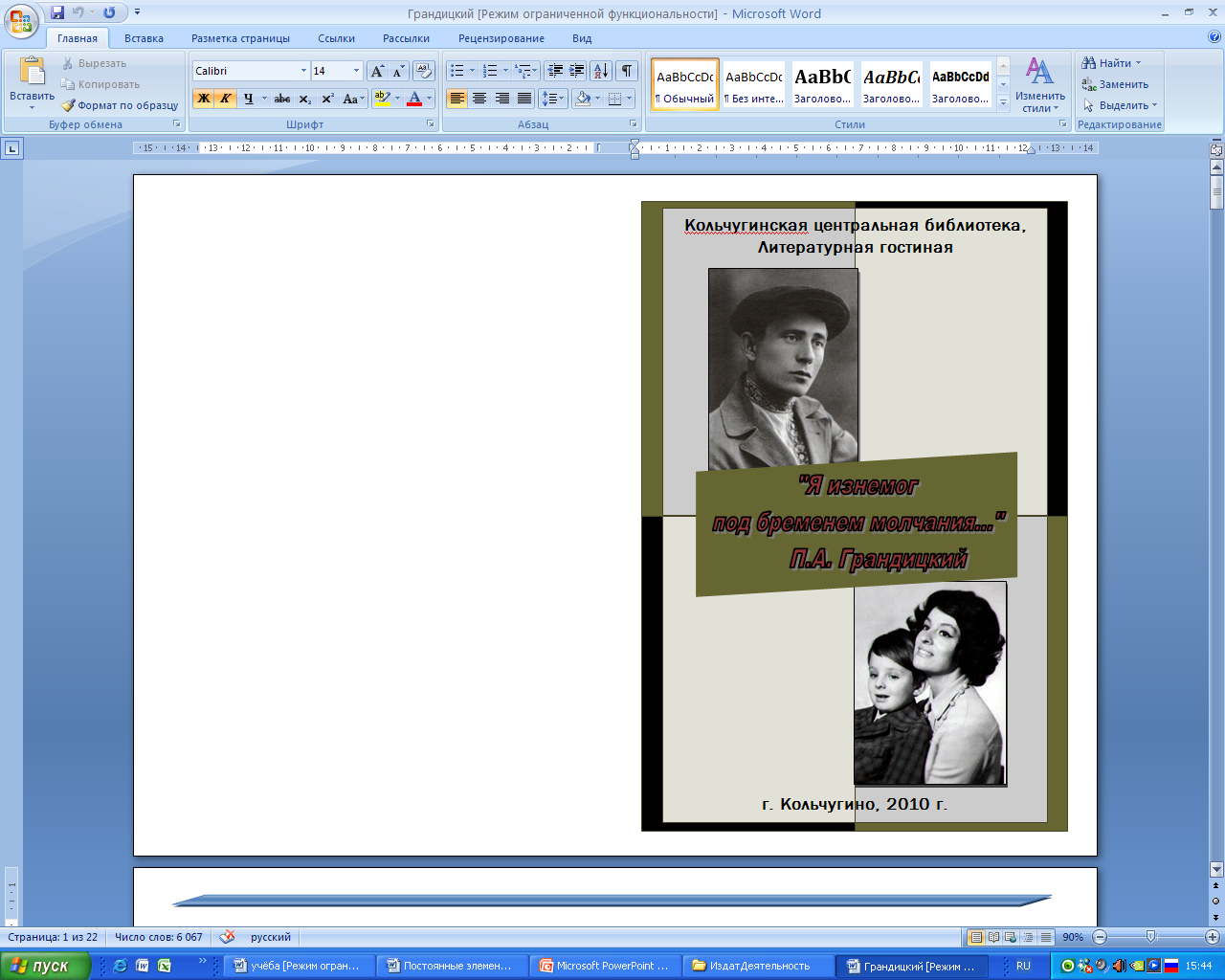 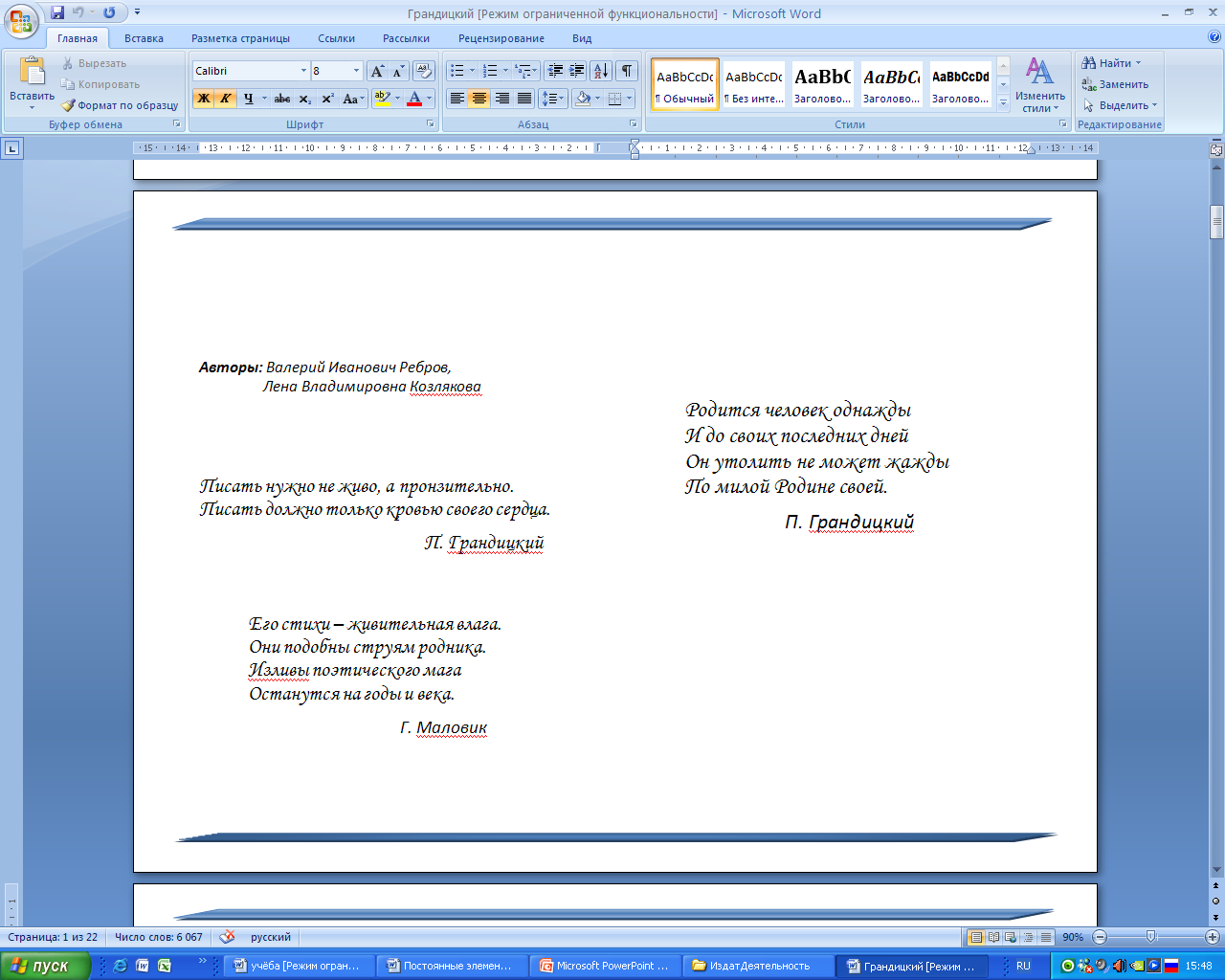 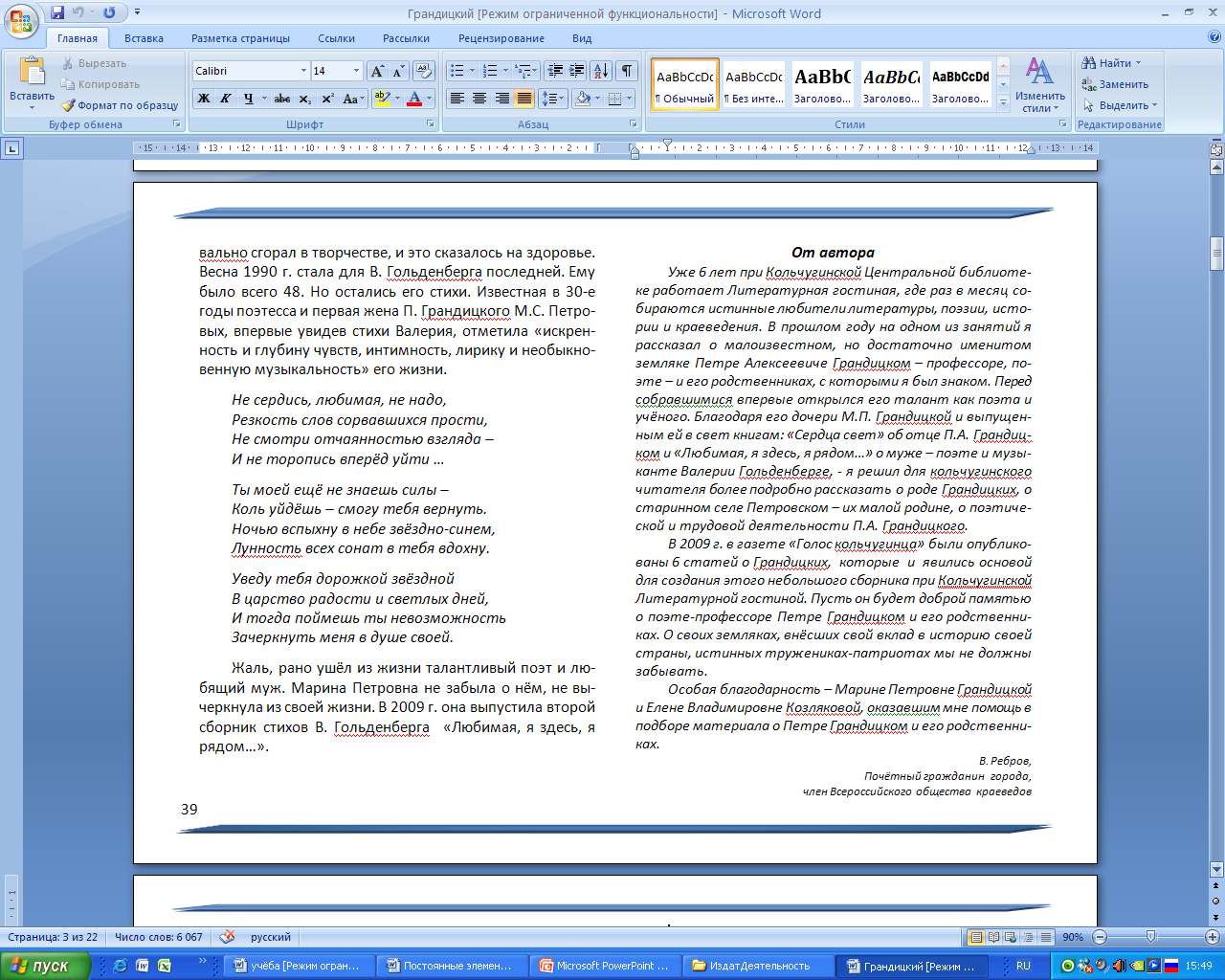 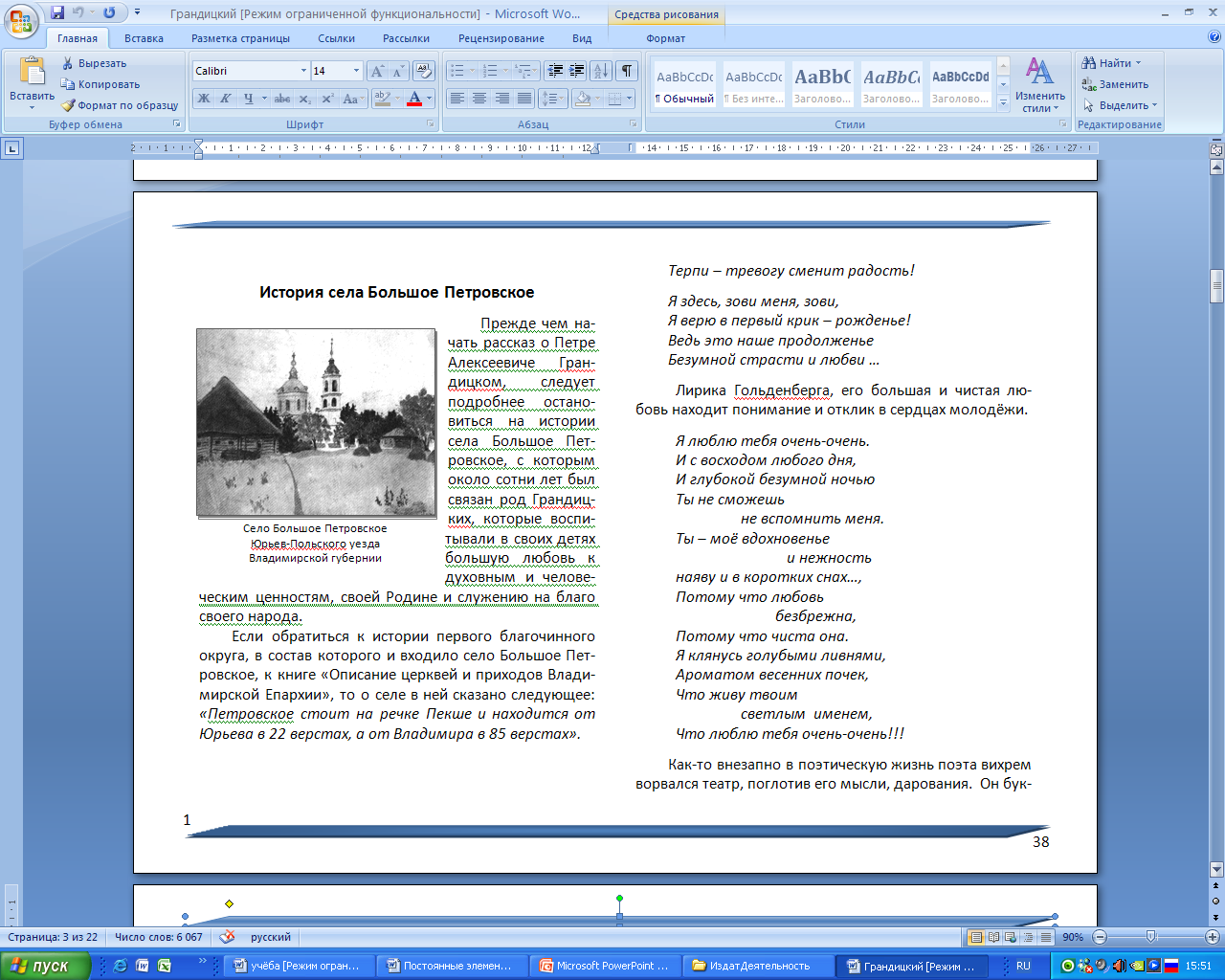 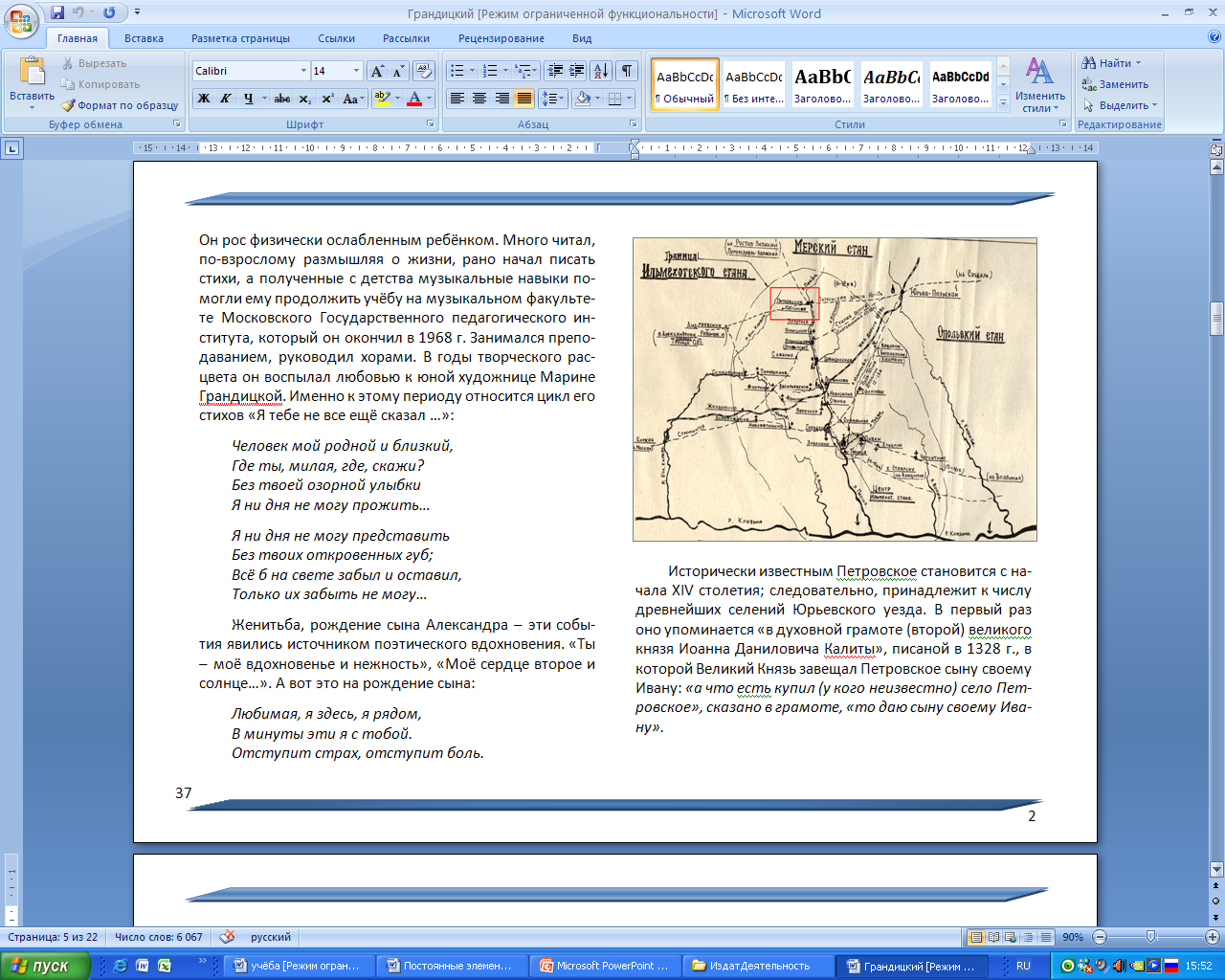 Буклет
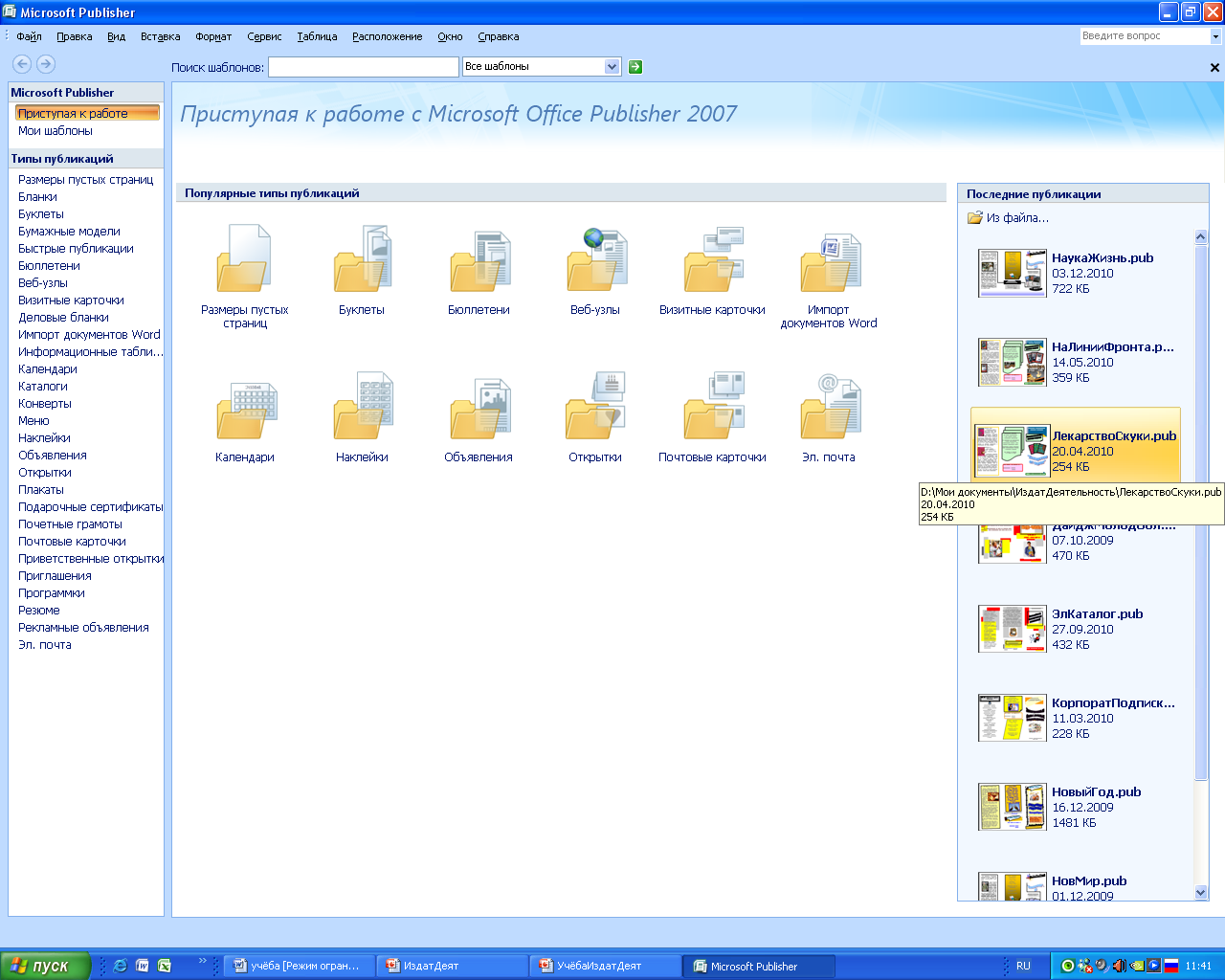 Листовое издание в виде одного листа, собранного любым способом в 2 или более сгибов
Буклет
«Кольчугинская Межпоселенческая
Центральная библиотека»
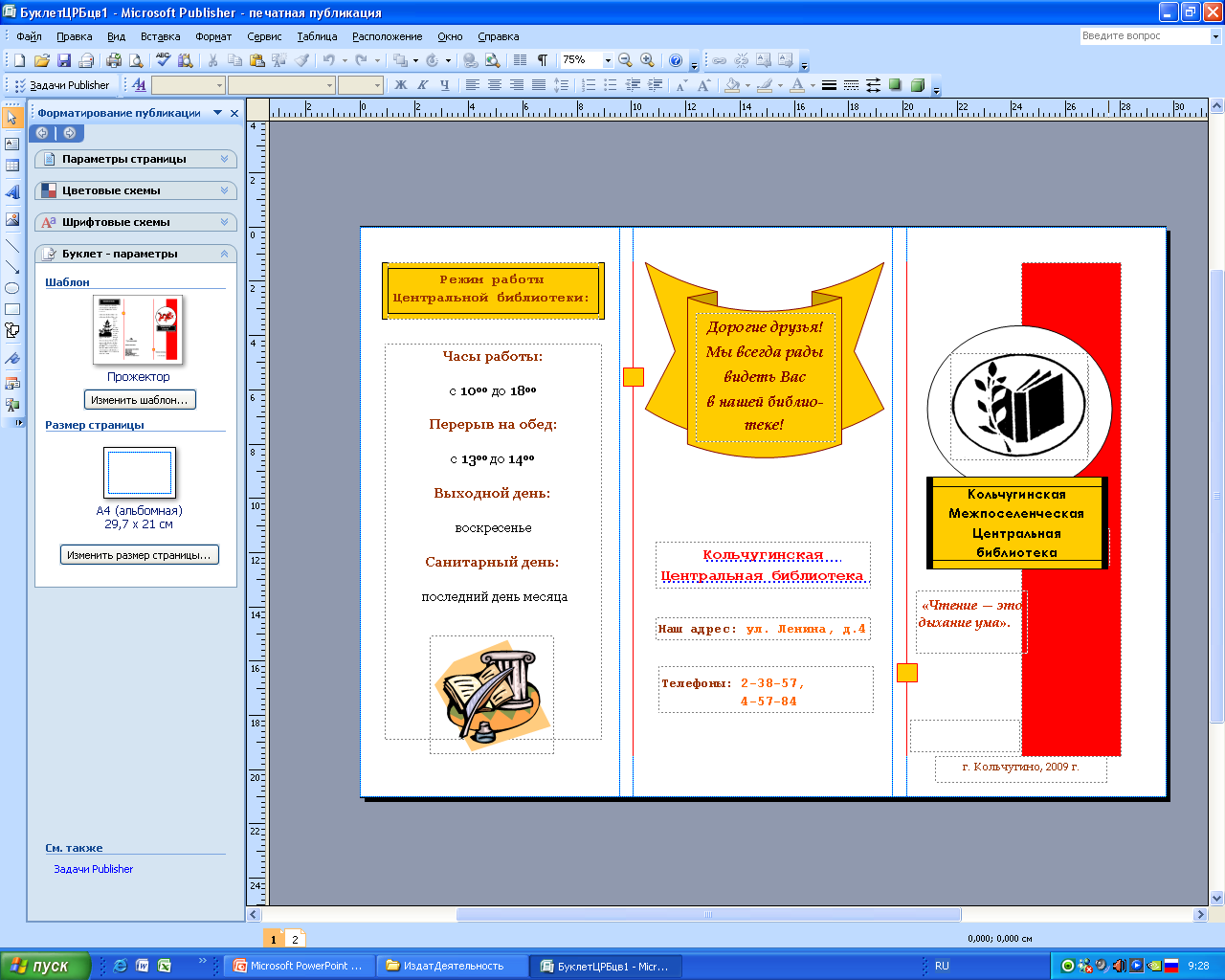 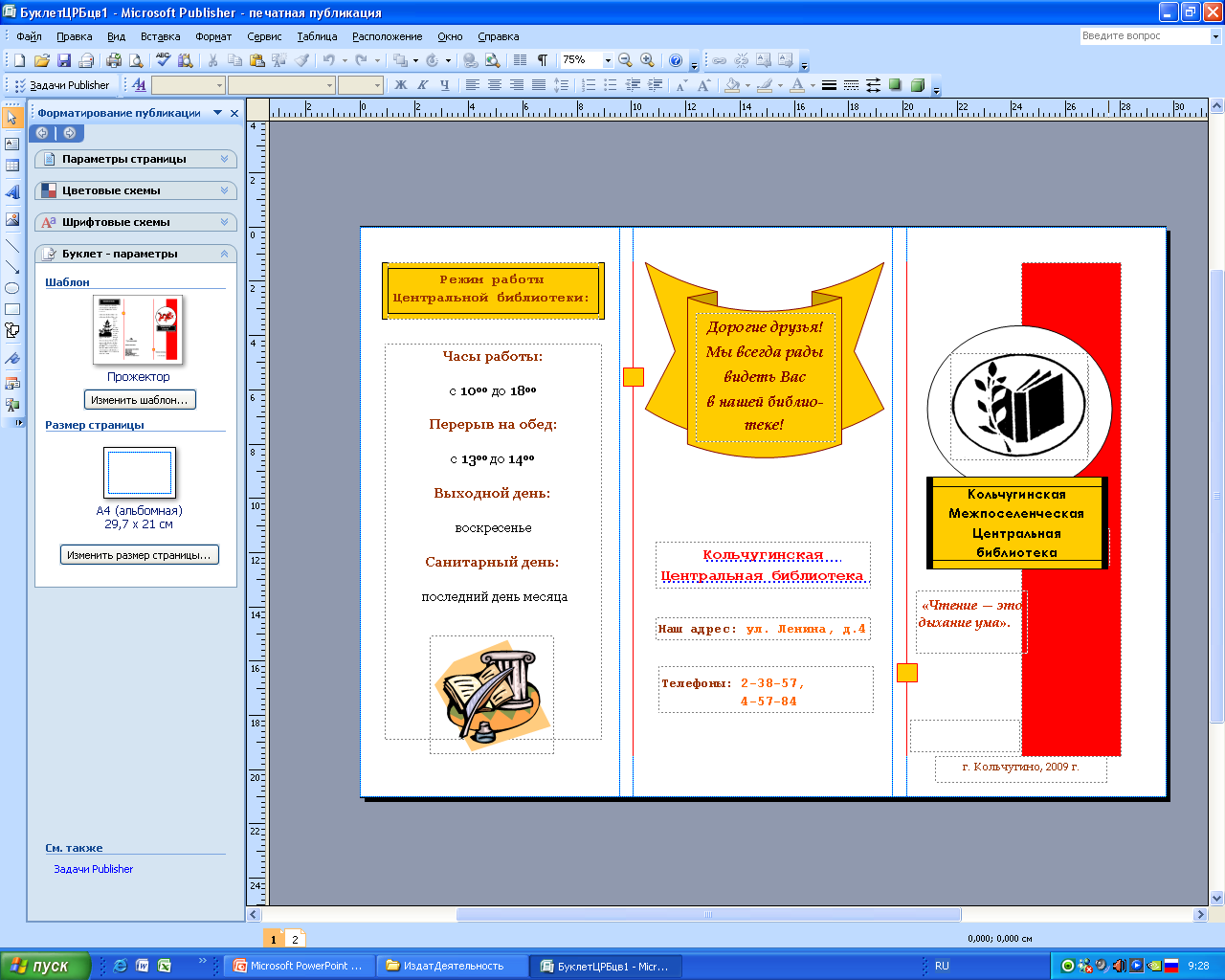 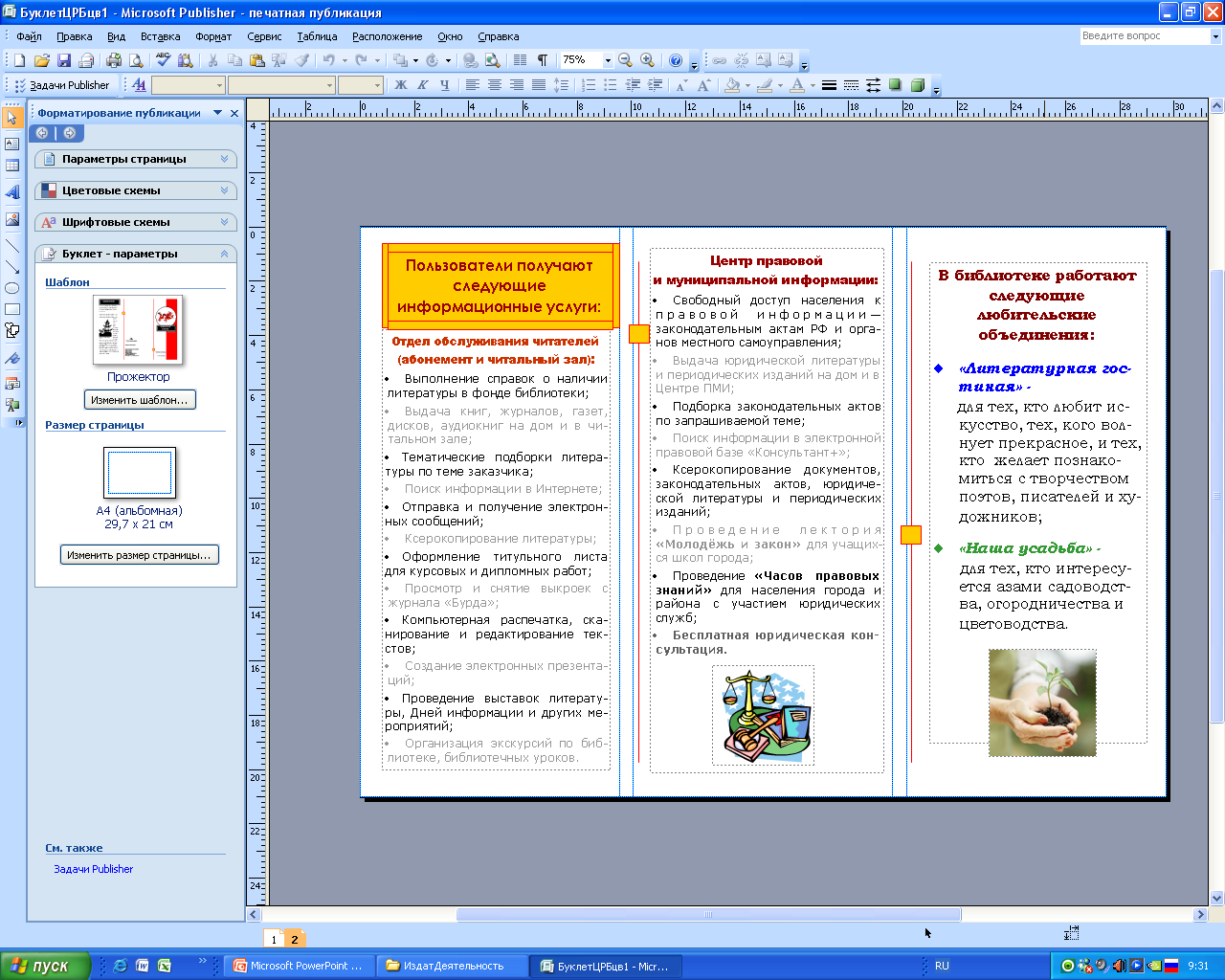 Цикл «Знакомьтесь: новая серия»
Буклет «Лекарство от скуки»
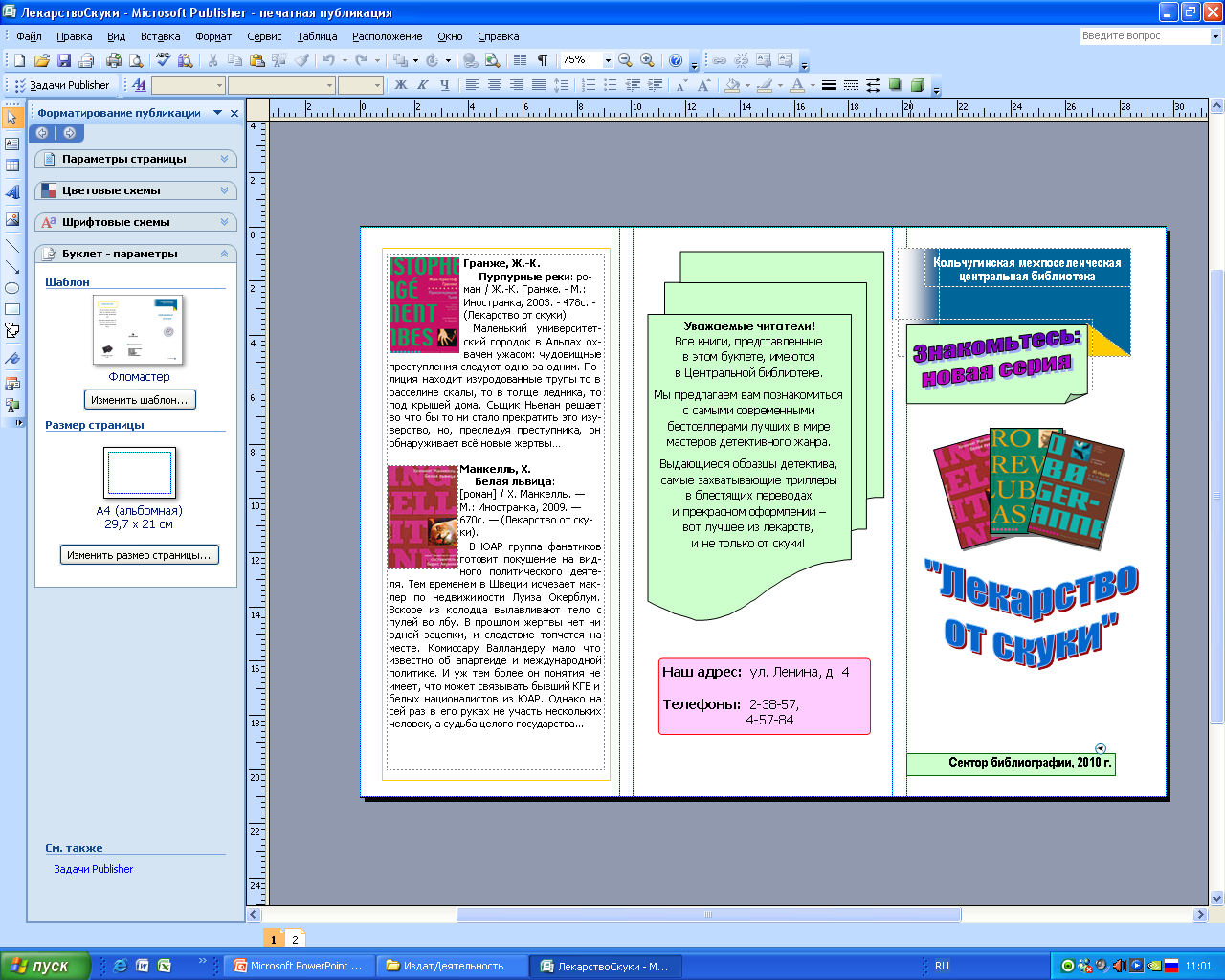 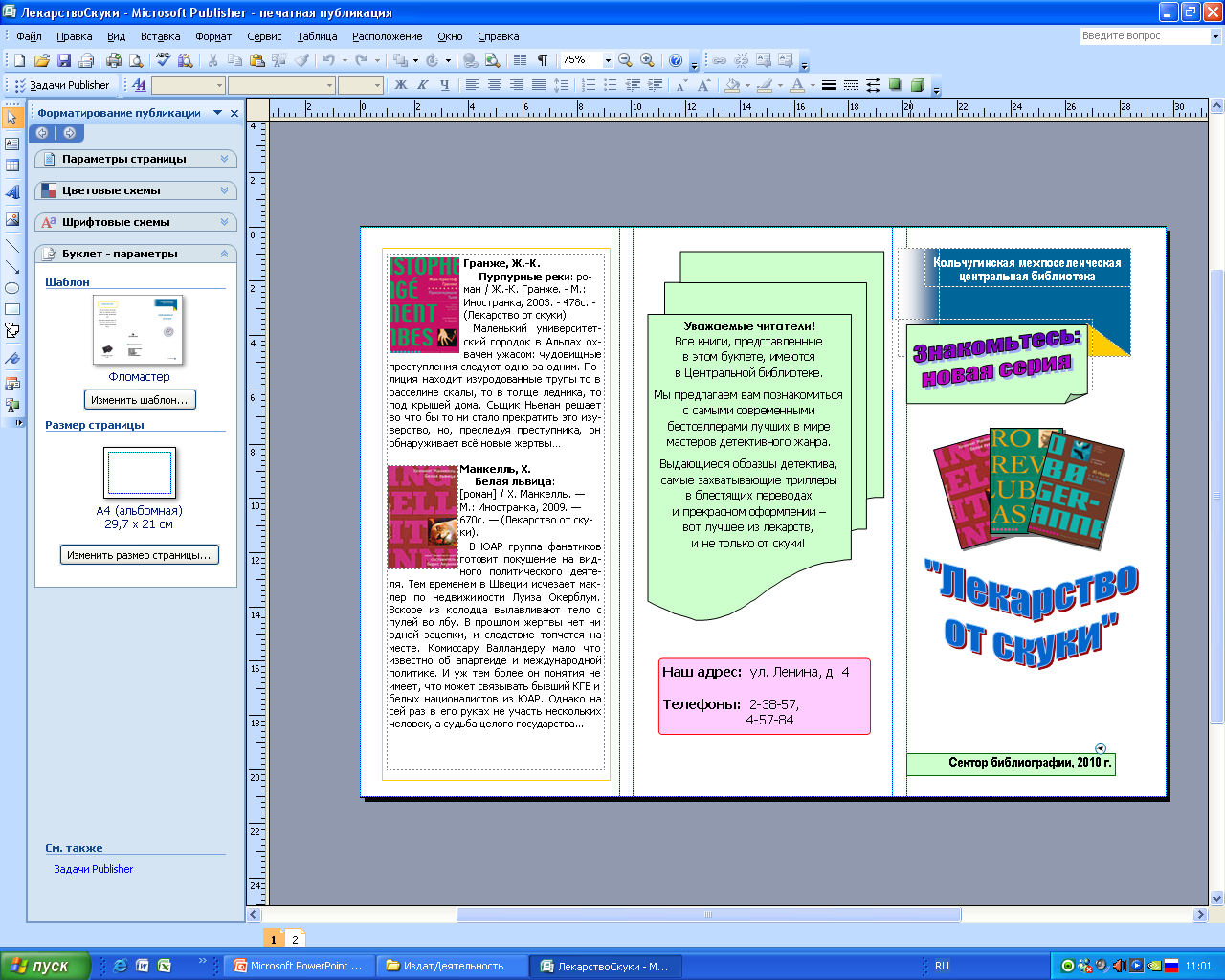 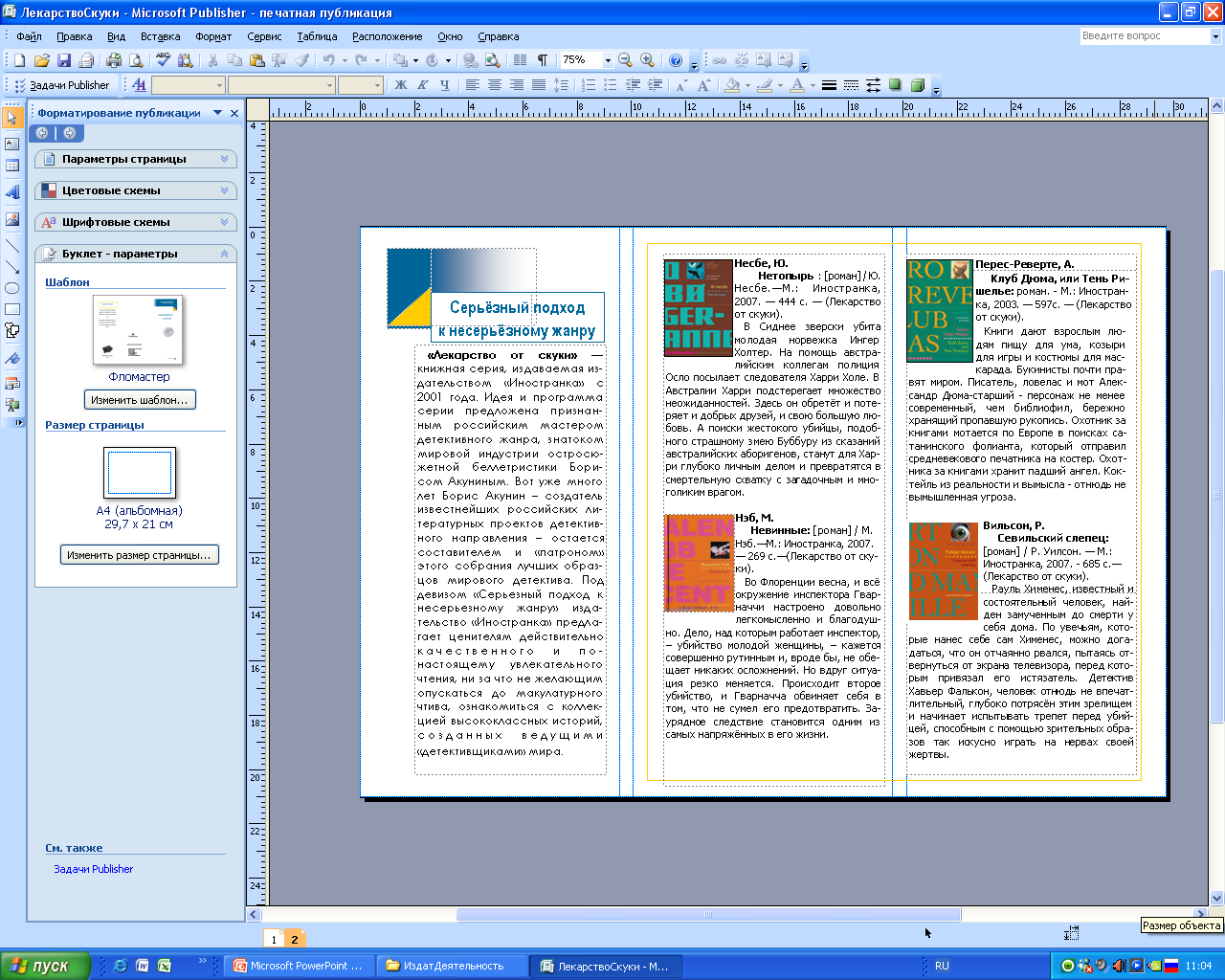 Календарь
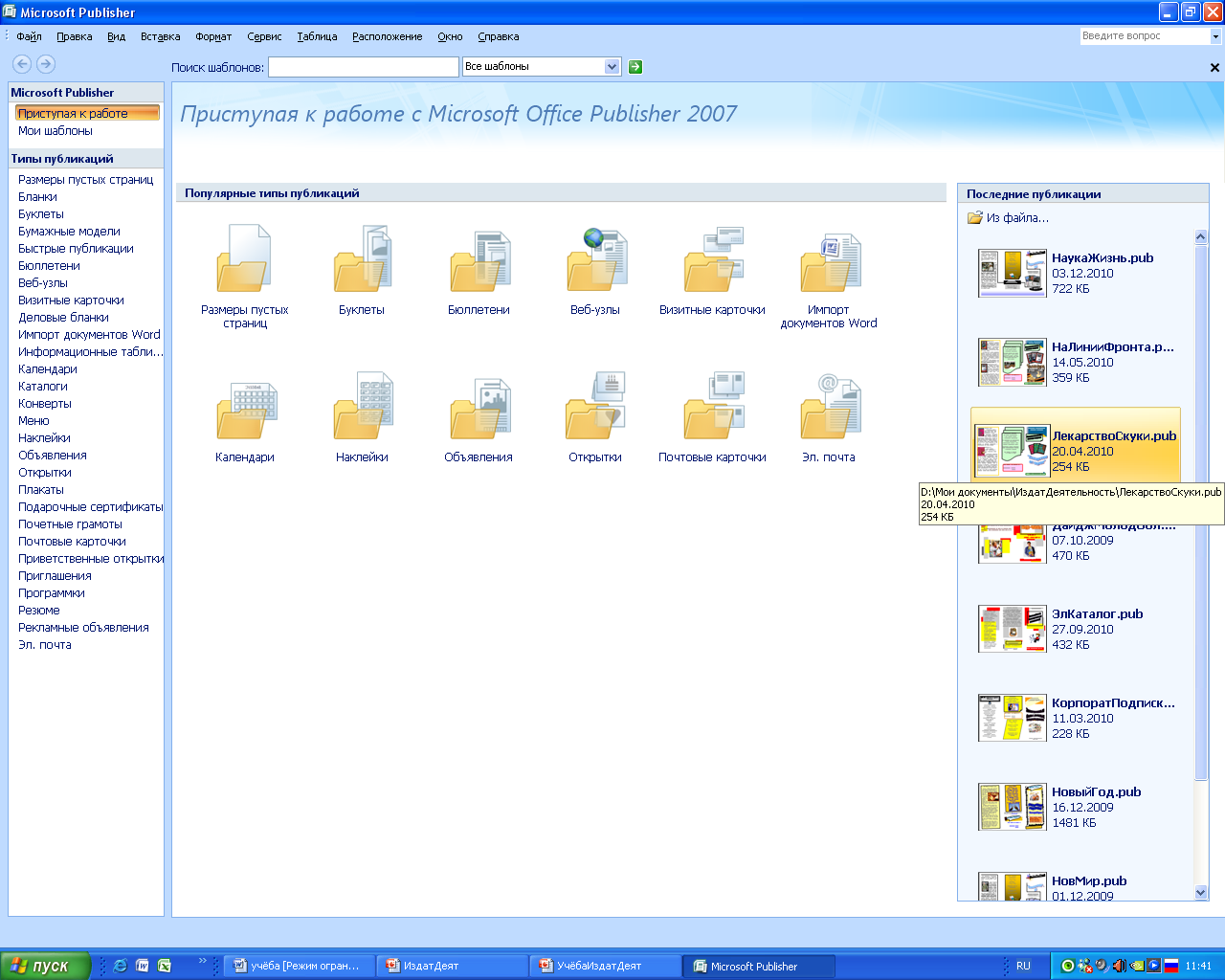 Листовое издание, совмещающее информацию
с календарём на 
1 месяц, полгода, год
Календарик
«Поздравляем с Днём знаний!»
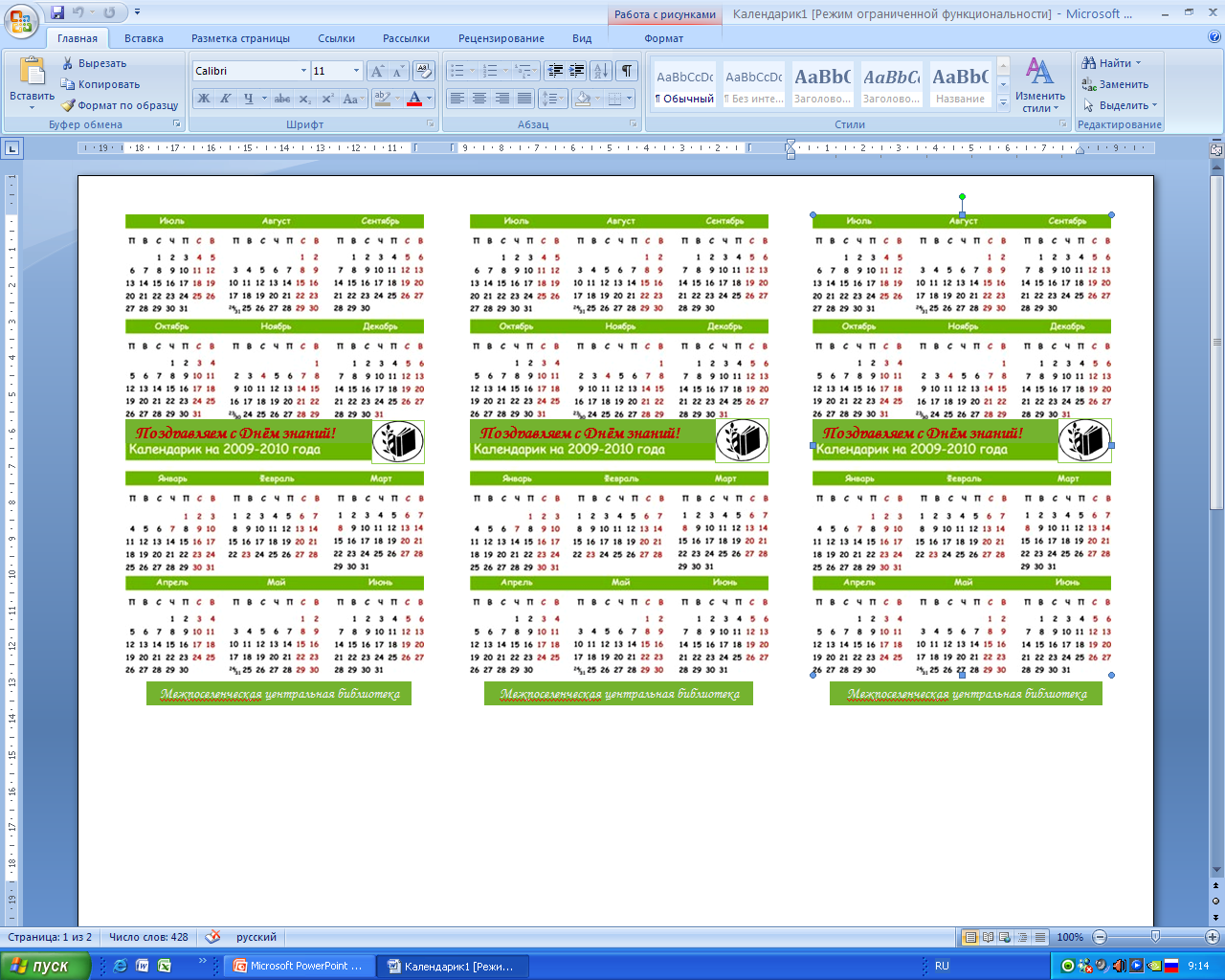 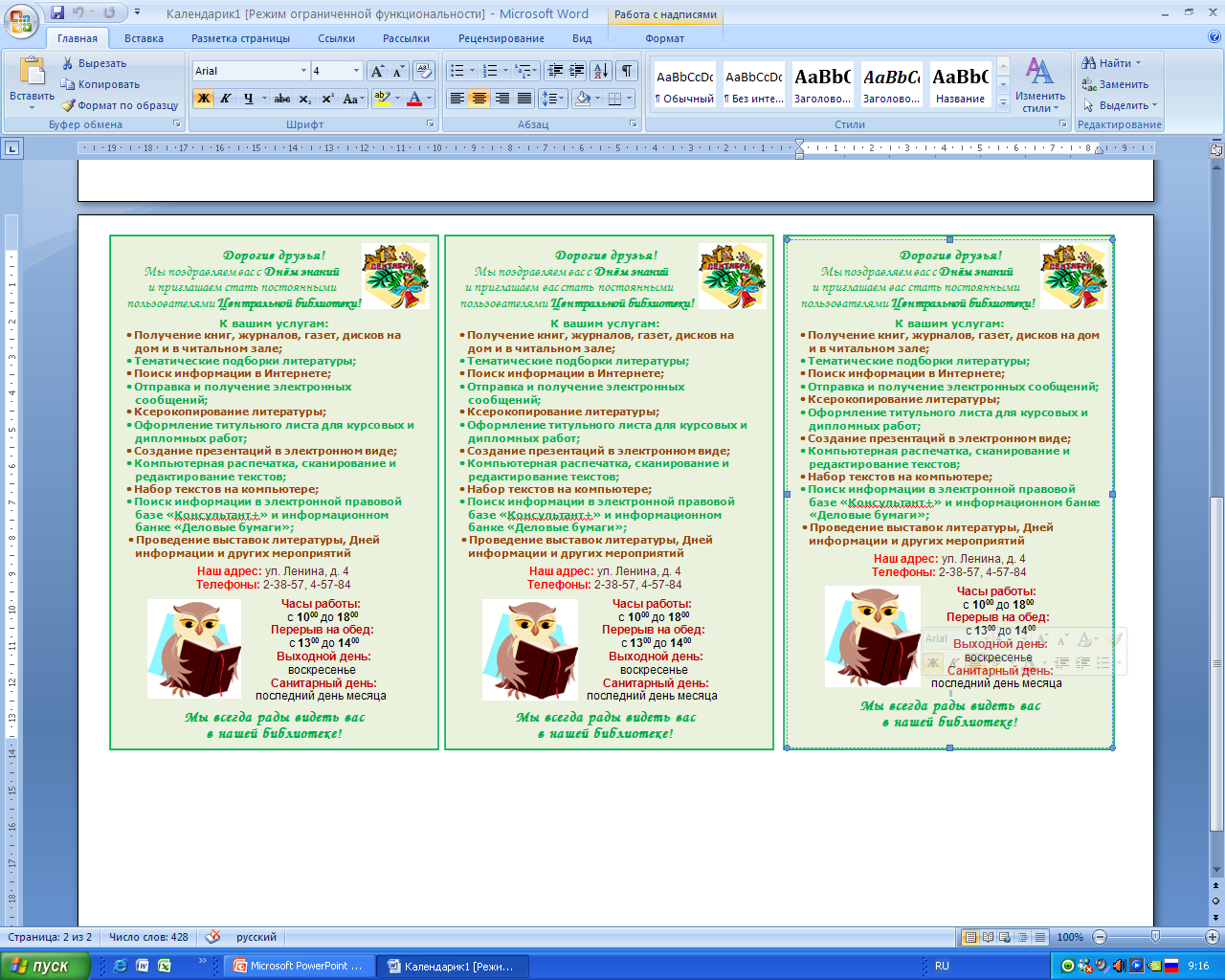 Газета
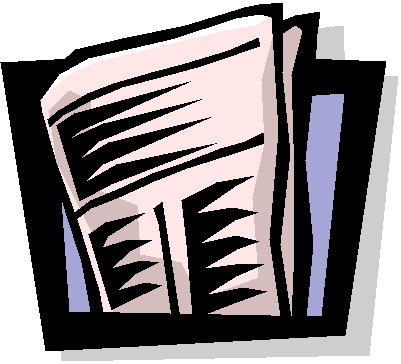 Регулярное печатное издание
Газета
«Библиотечный вестник»
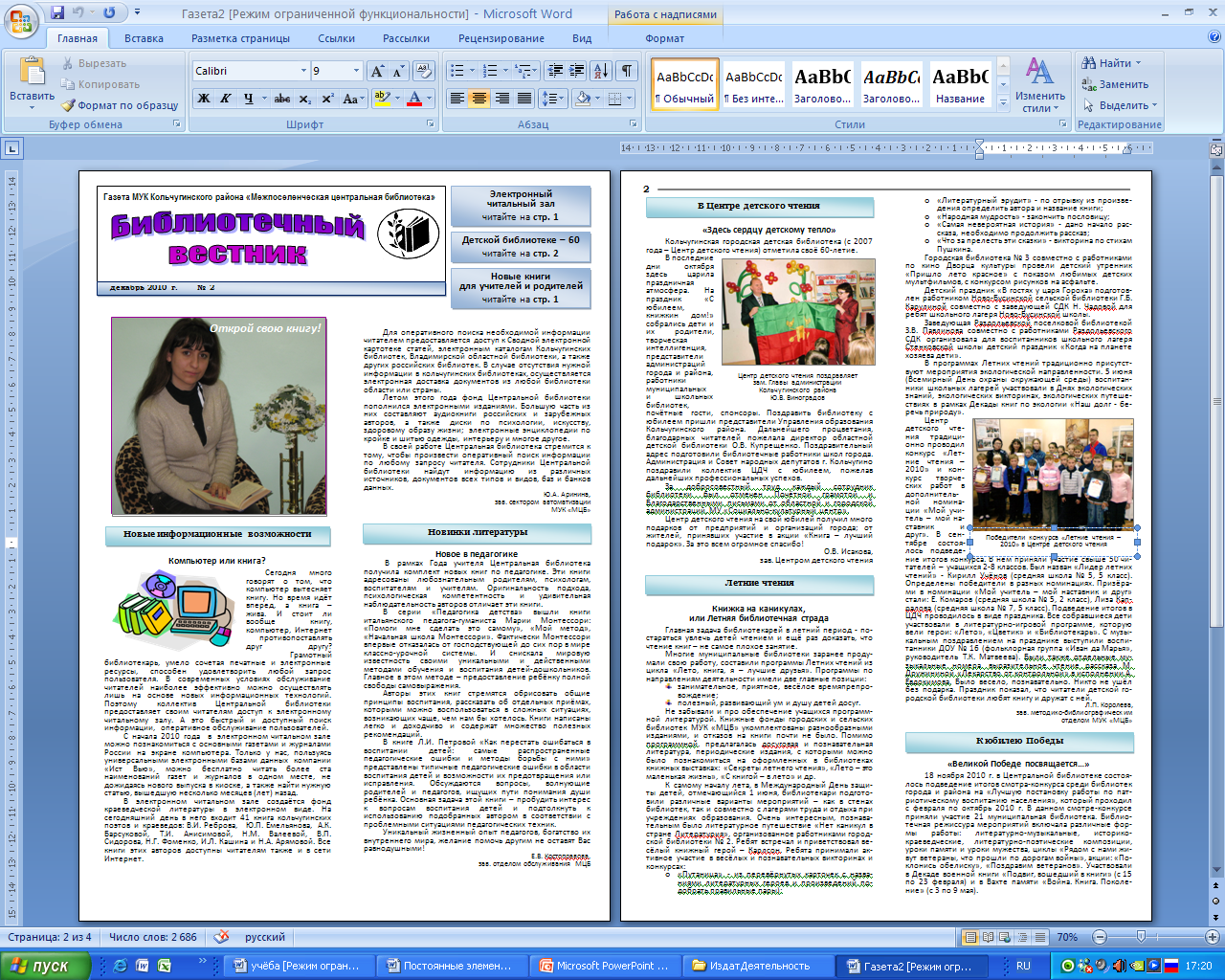 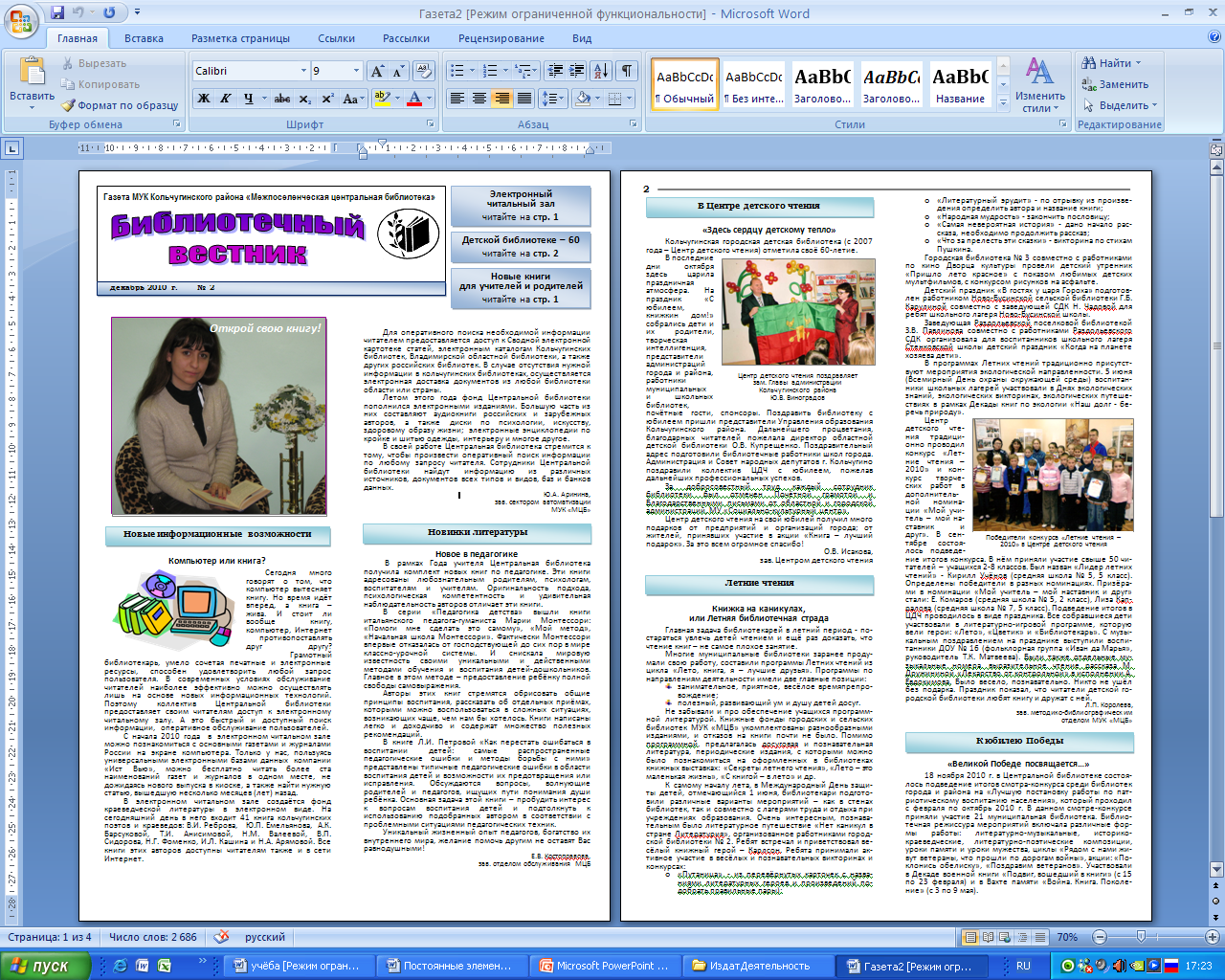 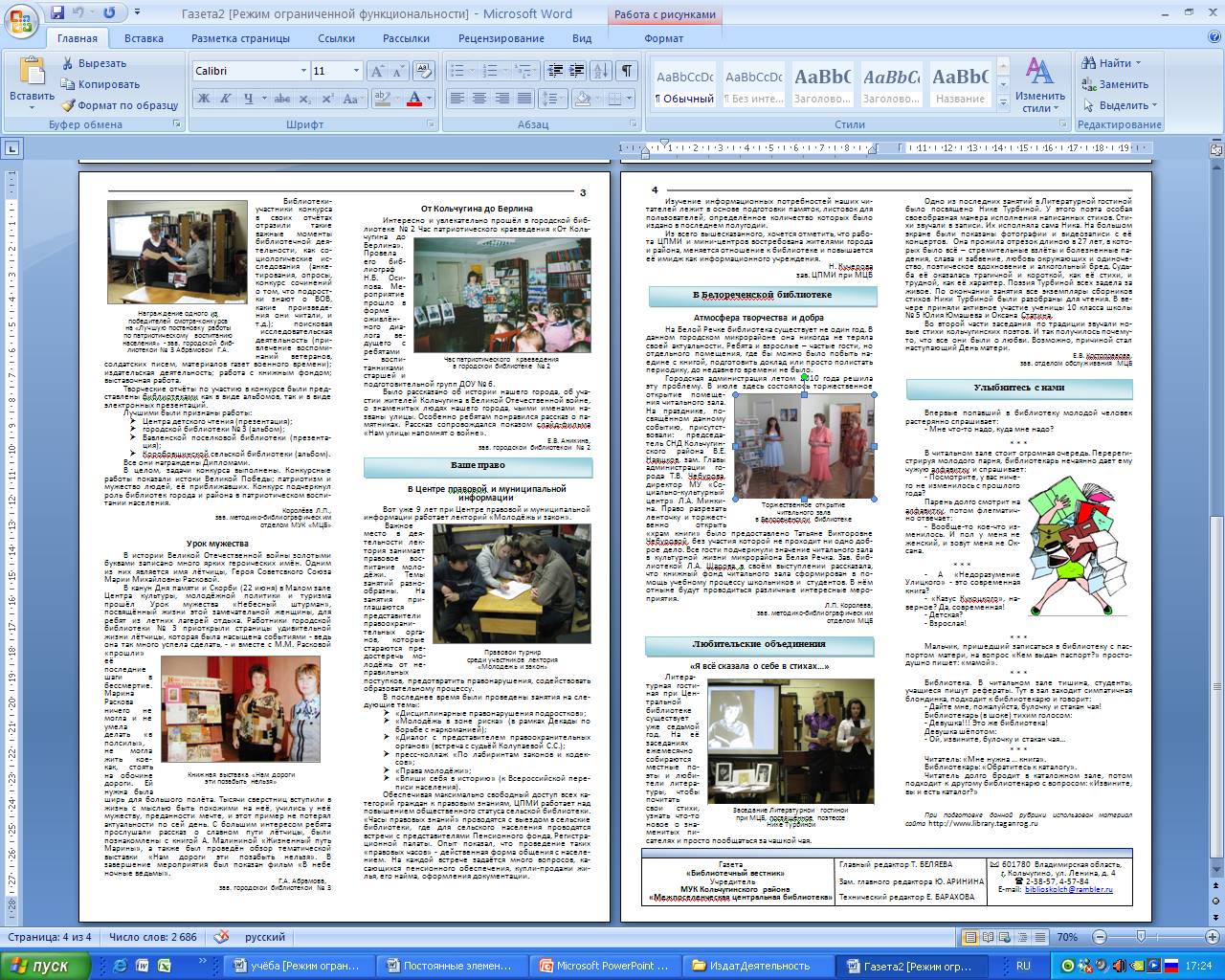 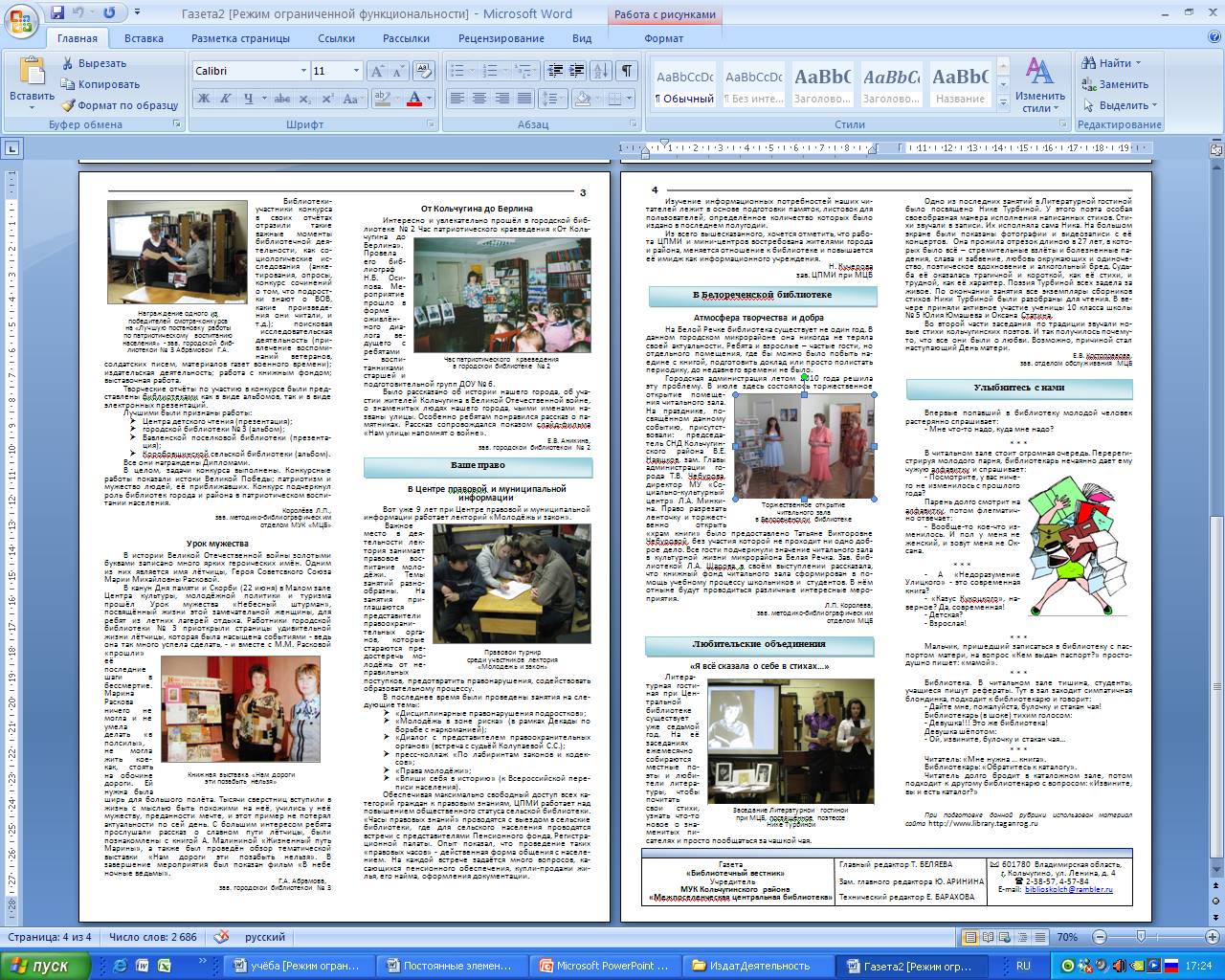 Плакат
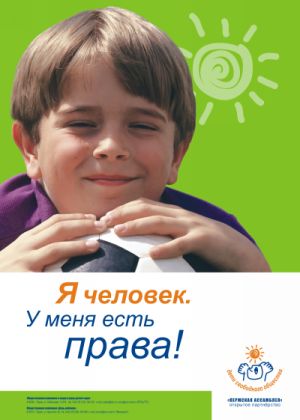 Листовое издание в виде одного или нескольких листов установленного формата, отпечатанное 
с одной или обеих сторон листа, предназначенное 
для экспонирования
Плакат
«Алгоритм поиска в Электронном каталоге кольчугинских библиотек»
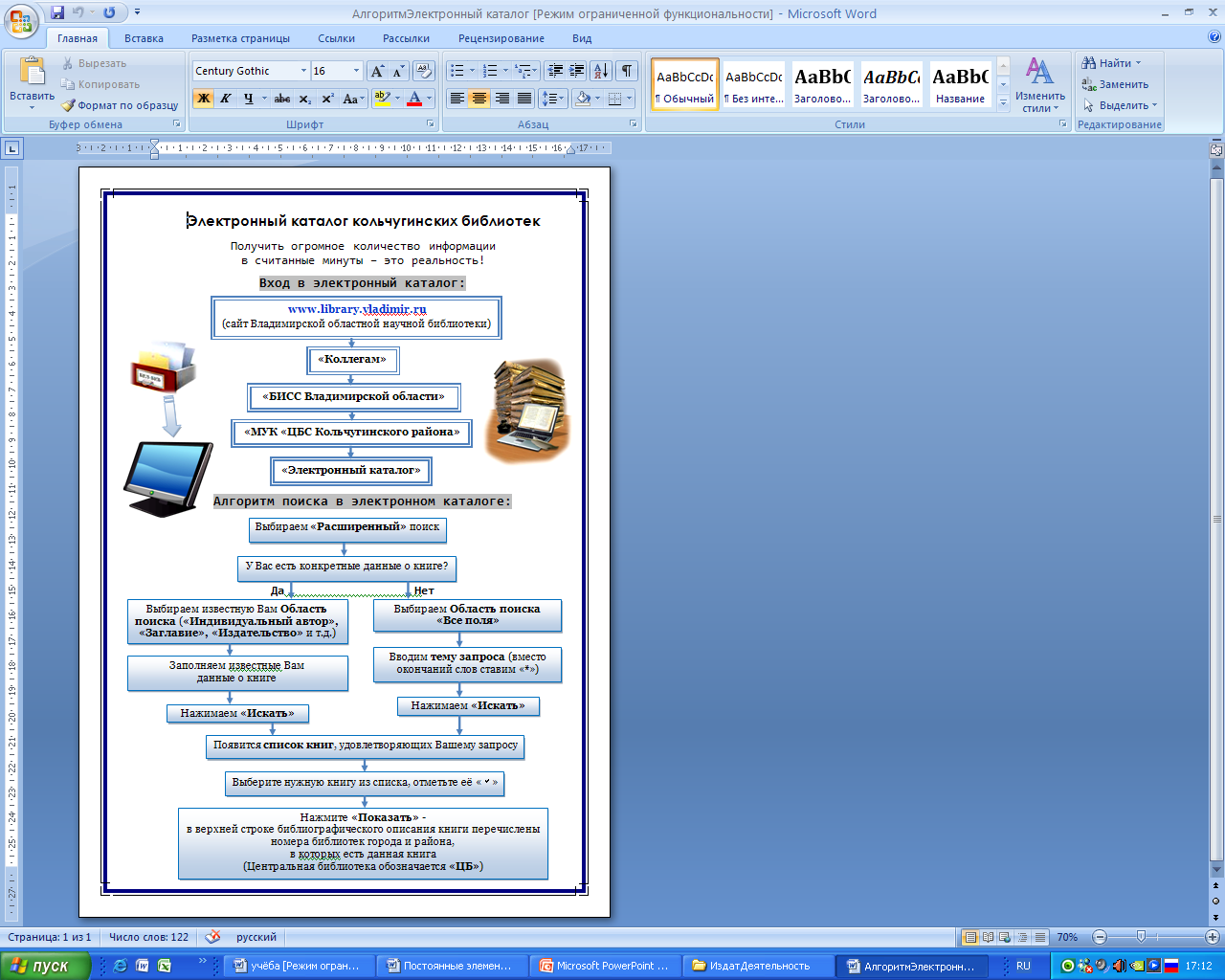 Виды библиотечной 
издательской продукции
Рекомендательный список
Библиографический
обзор
Виды
издательской
продукции
библиотек
Памятка
Тематический указатель
Персональная памятка
Дайджест
Рекомендательный список
Библиографический список литературы, подобранной 
по определённой теме,
с простой структурой

Располагается в алфавитном порядке авторов
Серия «Что почитать?»
Закладка «Любителям мемуаров»
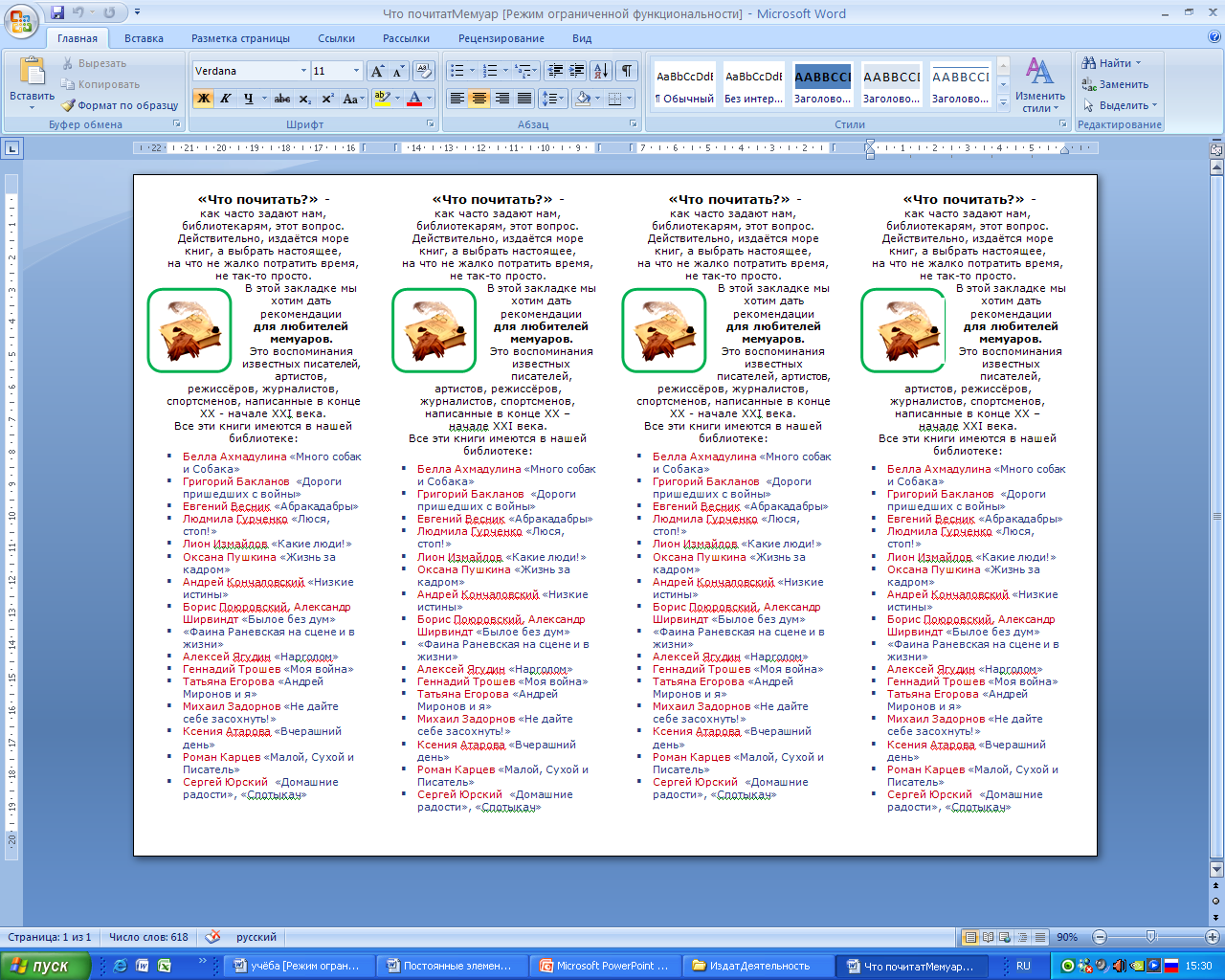 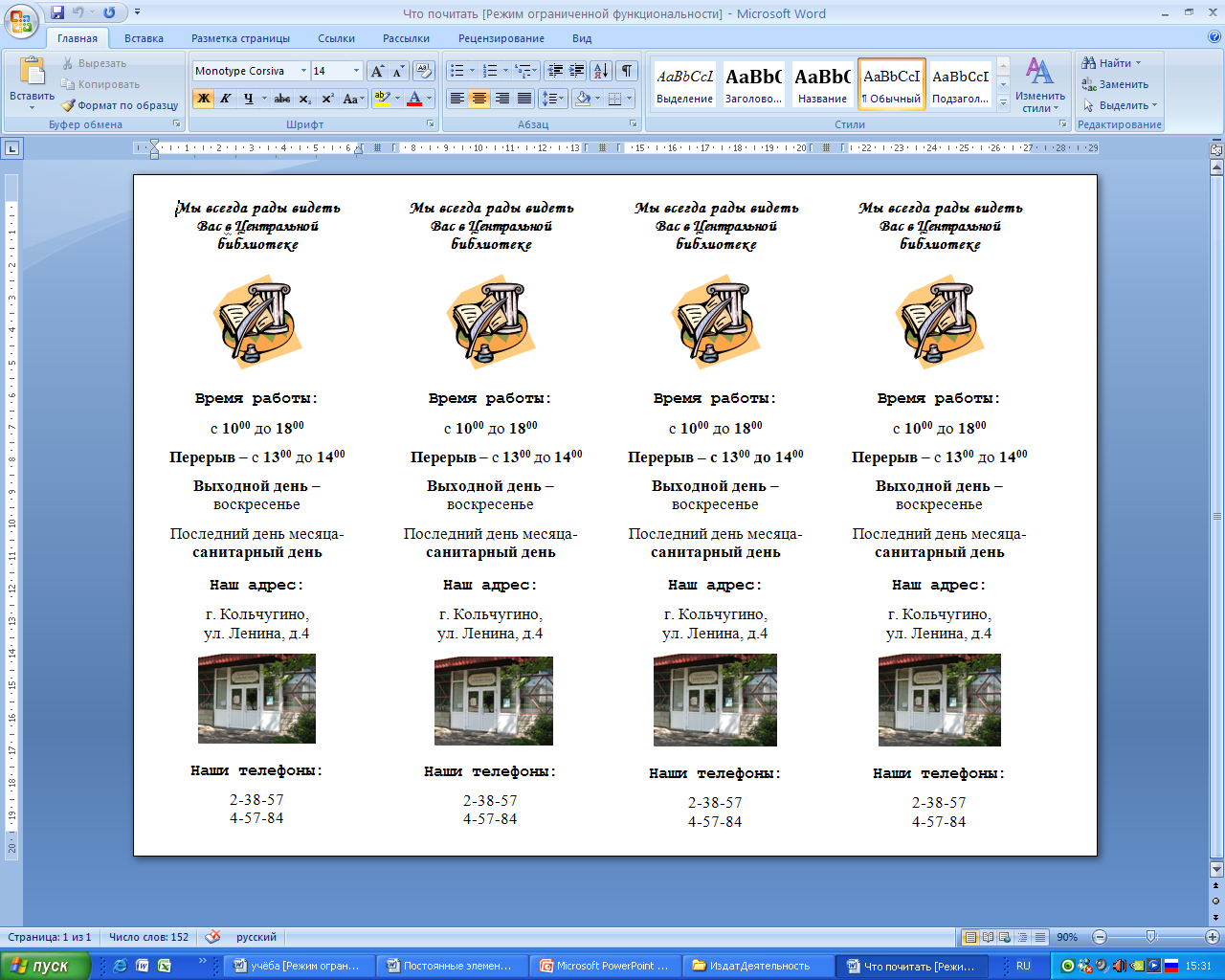 Тематический указатель
Библиографический список литературы, подобранной по определённой теме,
со  сложной структурой

Имеются тематические разделы 
и краткие аннотации 
к каждой книге
Серия «Внимание! Новые книги!»
Буклет «Трудные дети»
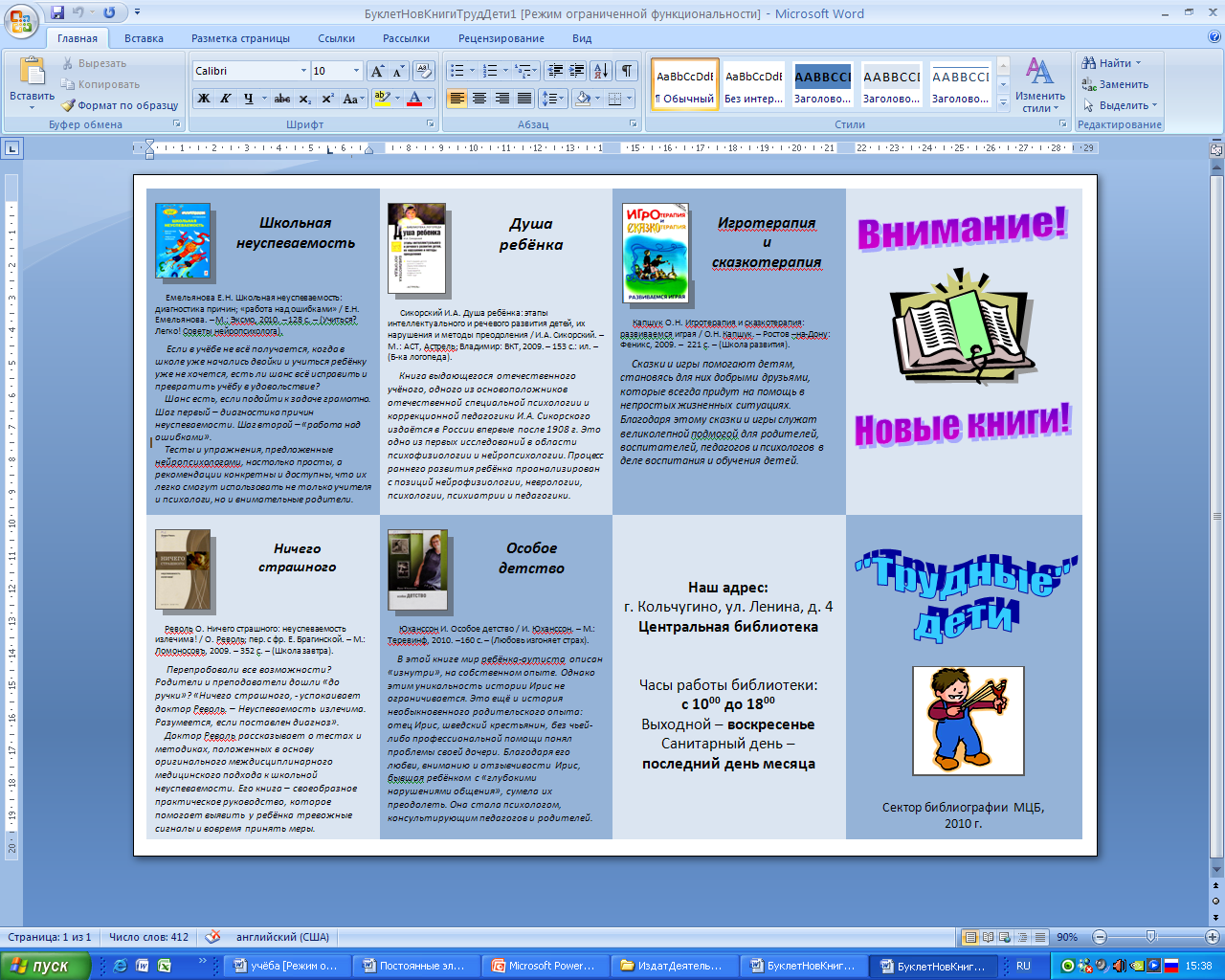 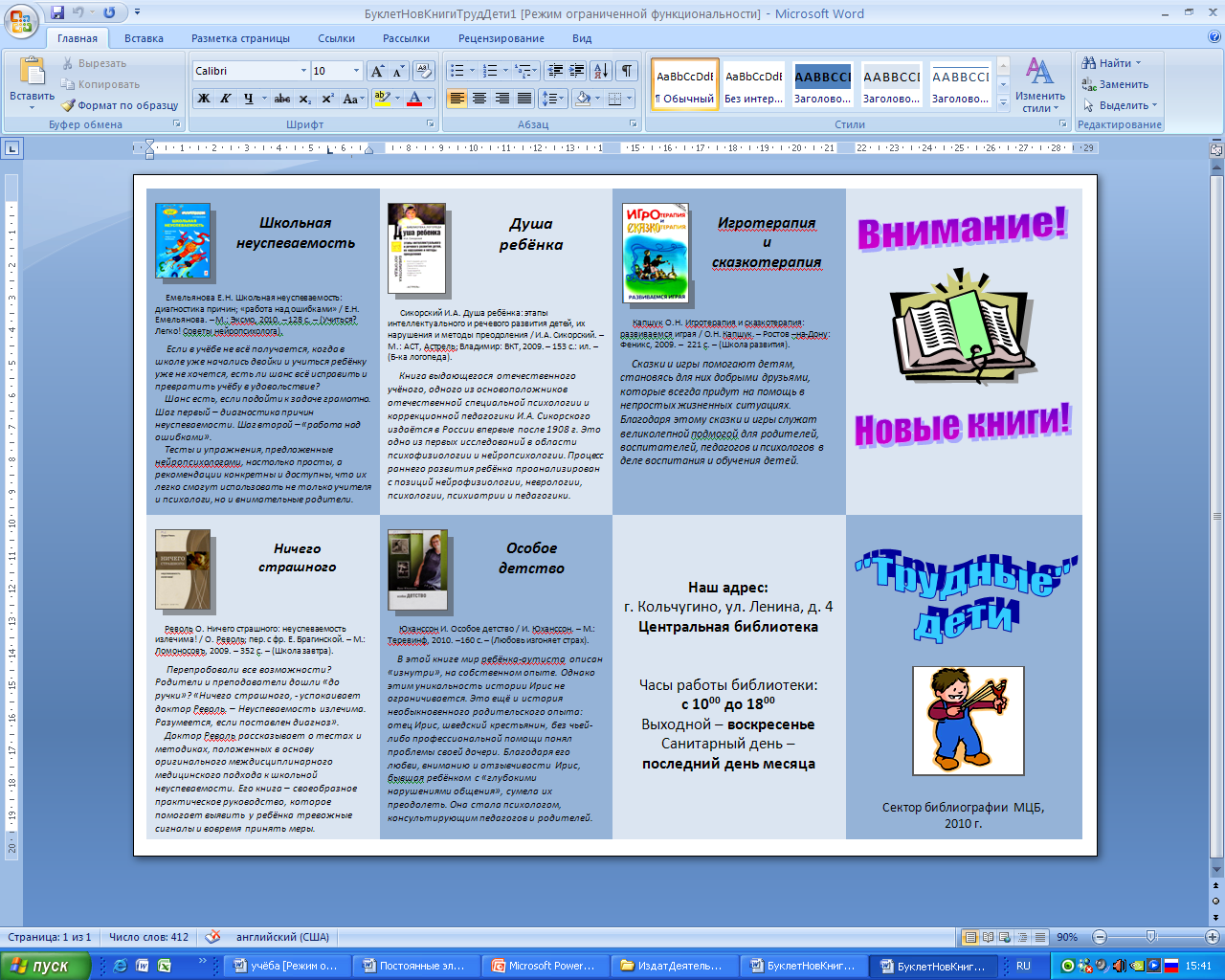 Библиографический обзор
Библиографическое пособие, представляющее собой связное повествование
Серия «Знакомьтесь: новые имена»
Буклет «Татьяна Гармаш-Роффе»
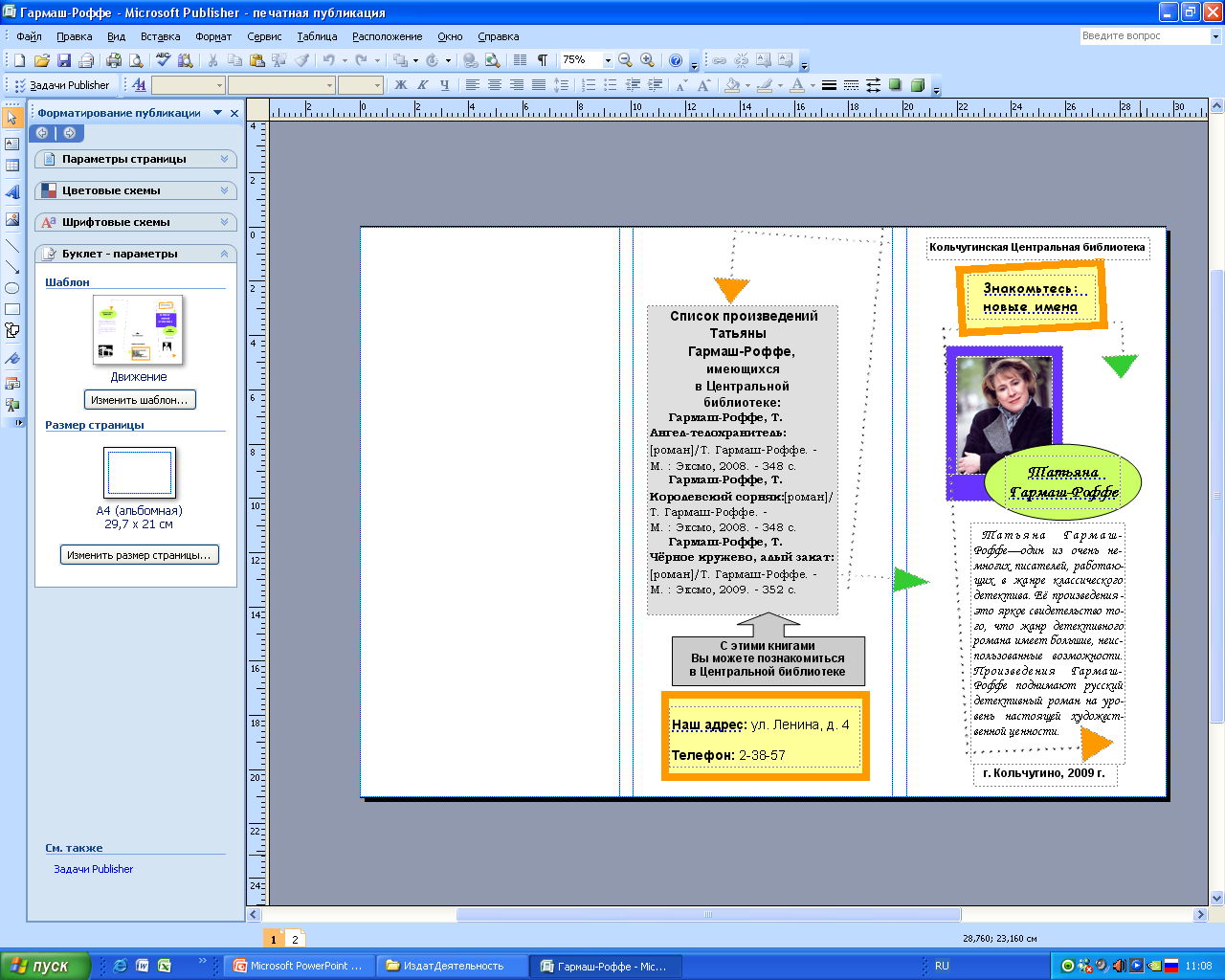 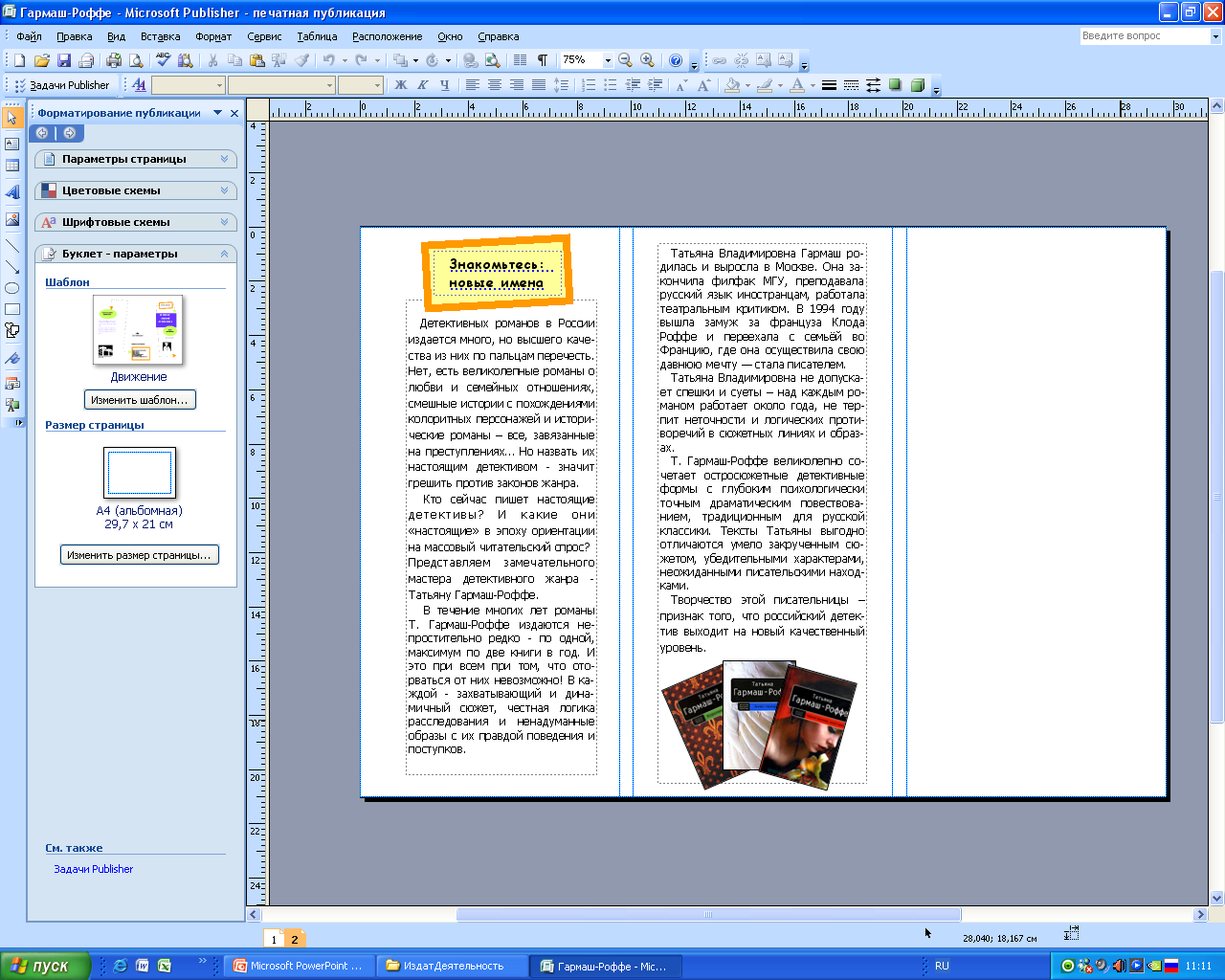 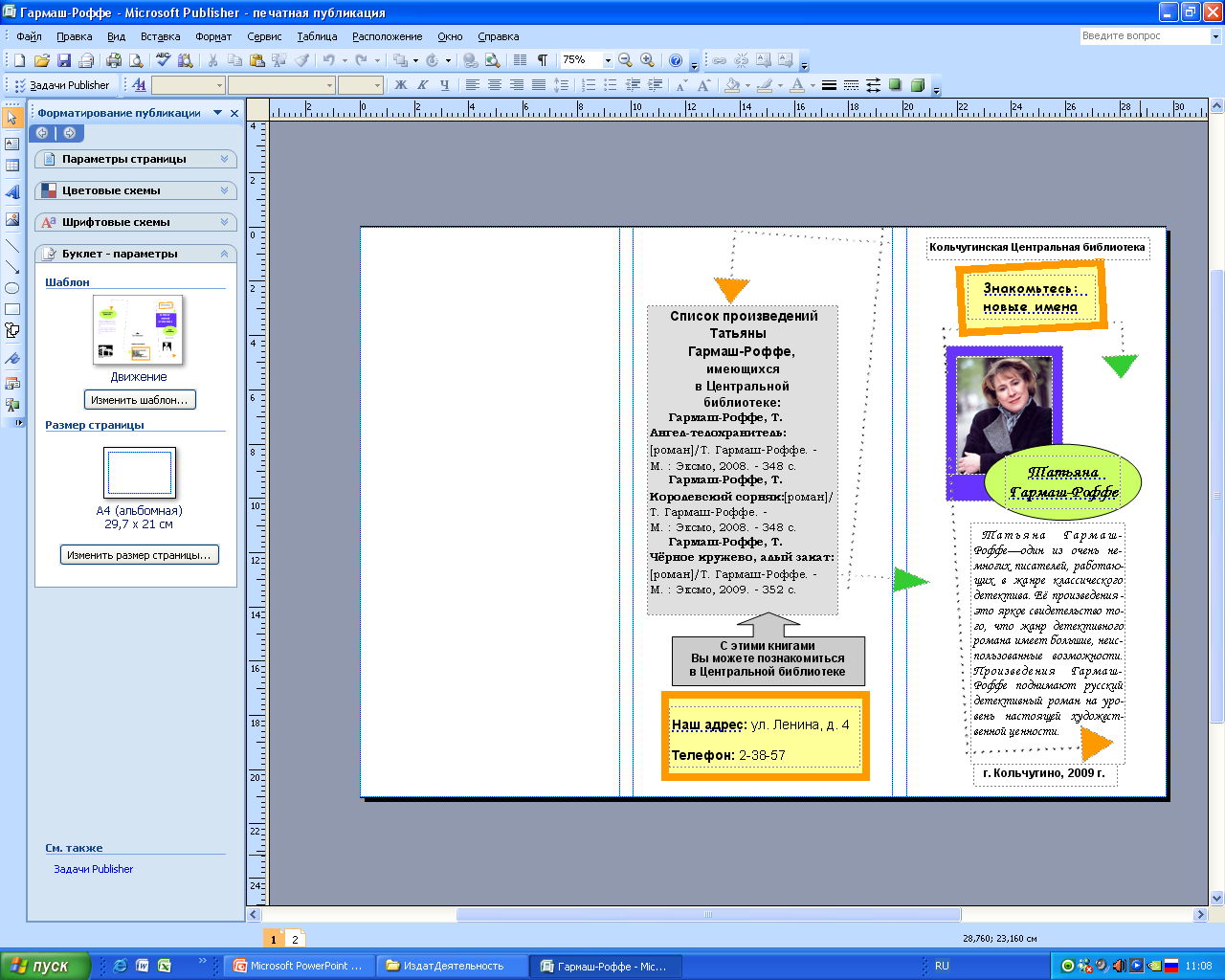 Путеводитель
Справочник, содержащий сведения 
о каком-либо географическом пункте или культурно-просветительном учреждении (мероприятии), расположенные 
в удобном для следования 
или осмотра порядке
Информационный путеводитель 
«Профессии ХХI века»
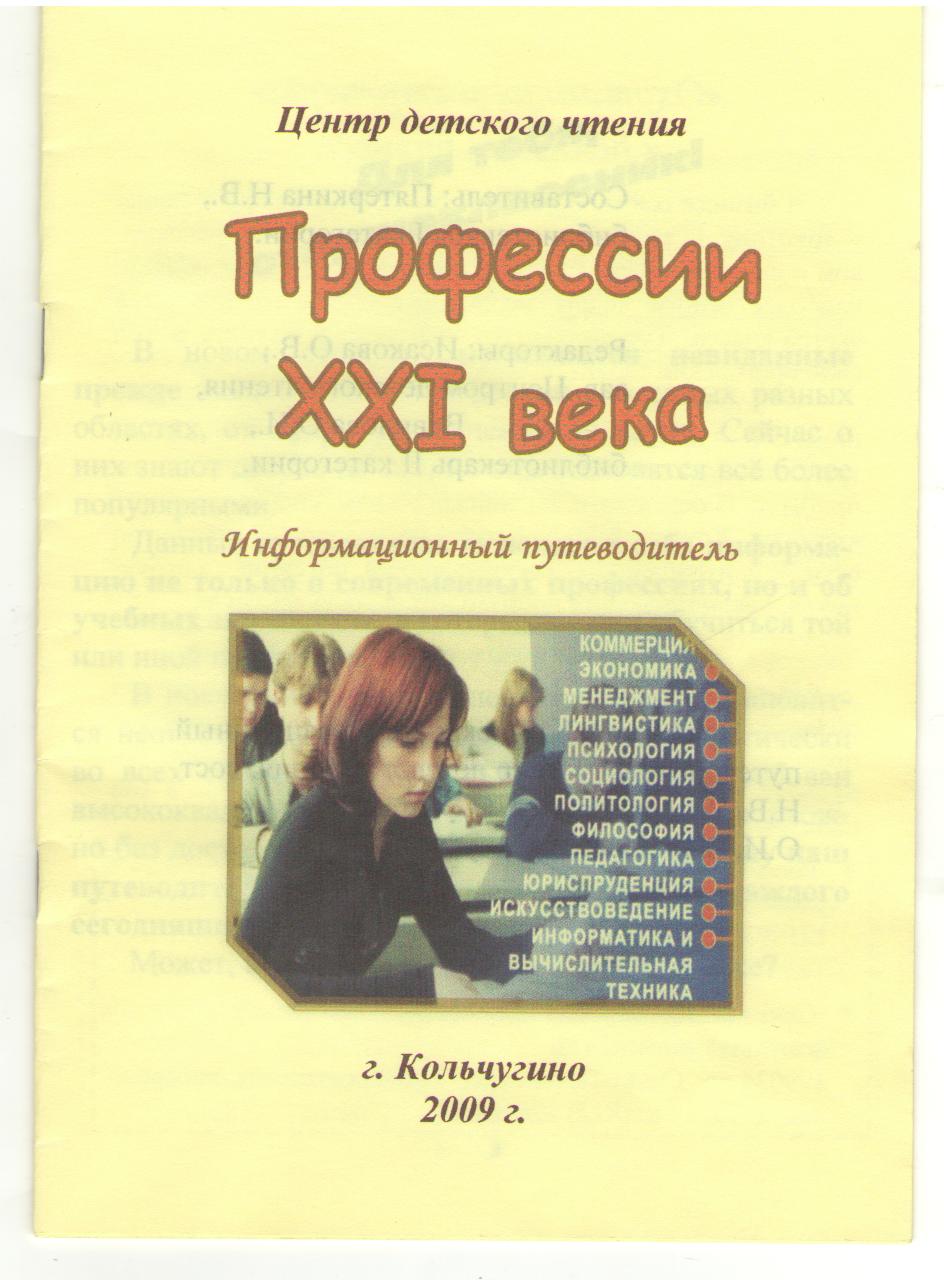 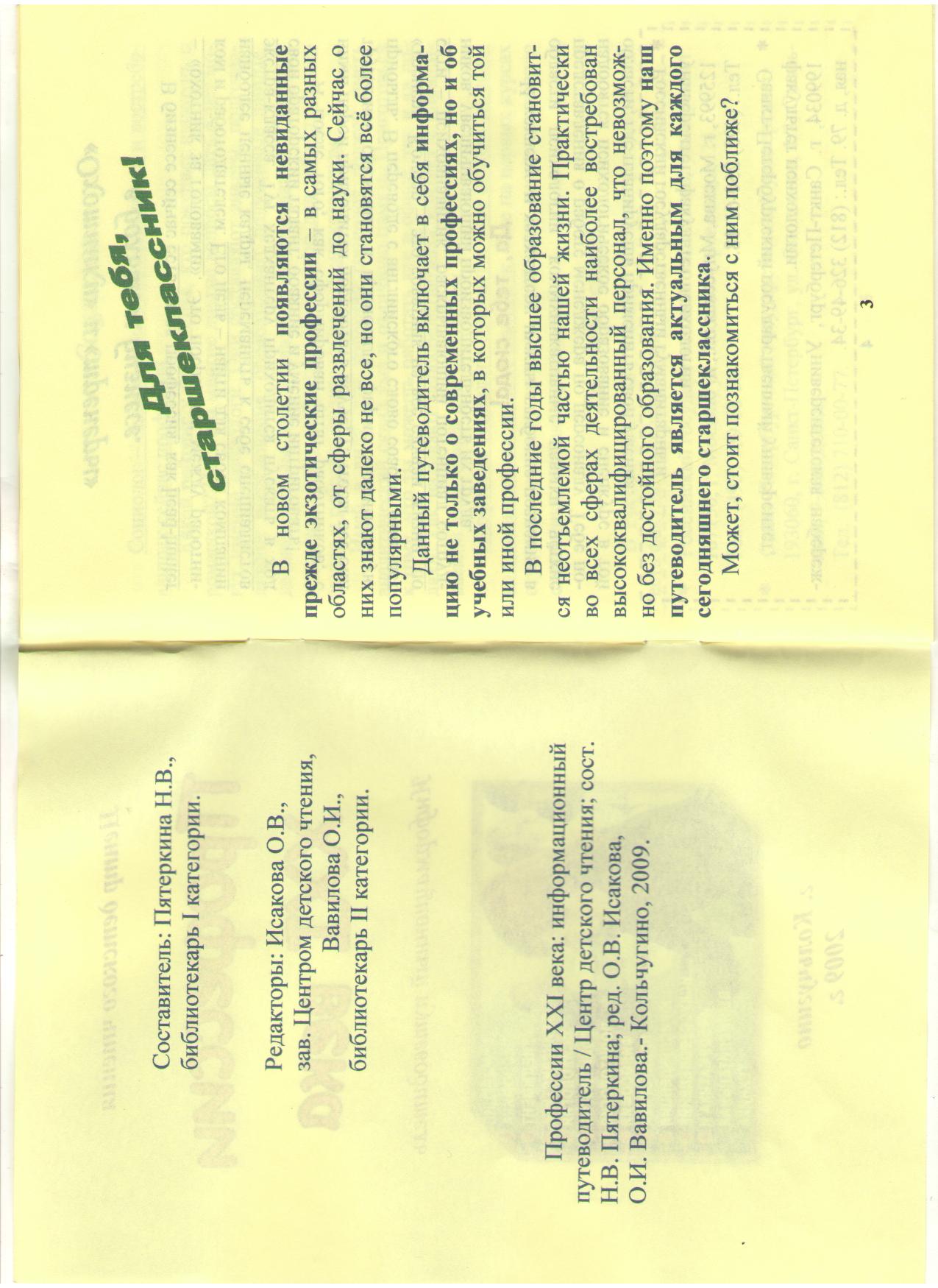 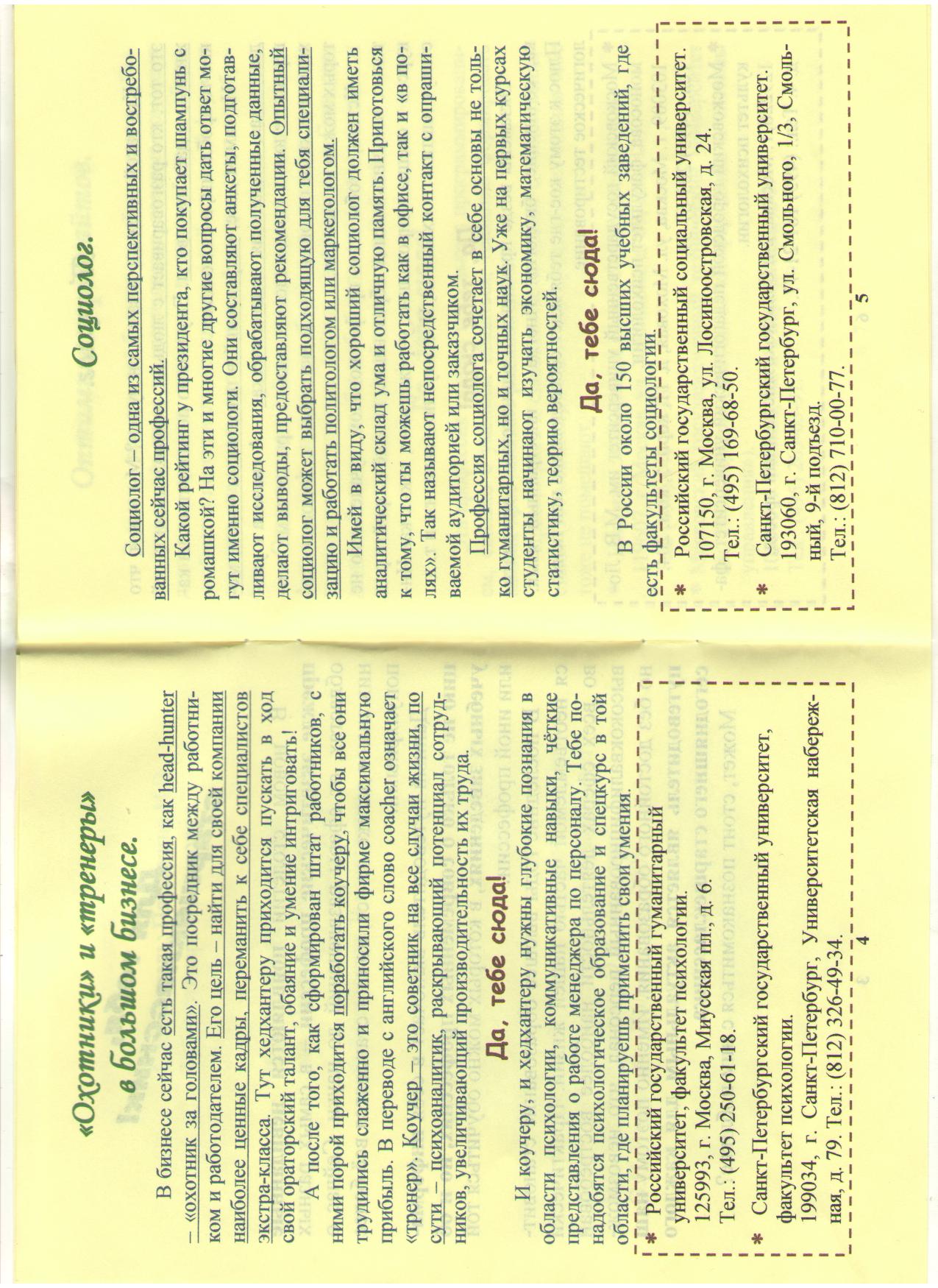 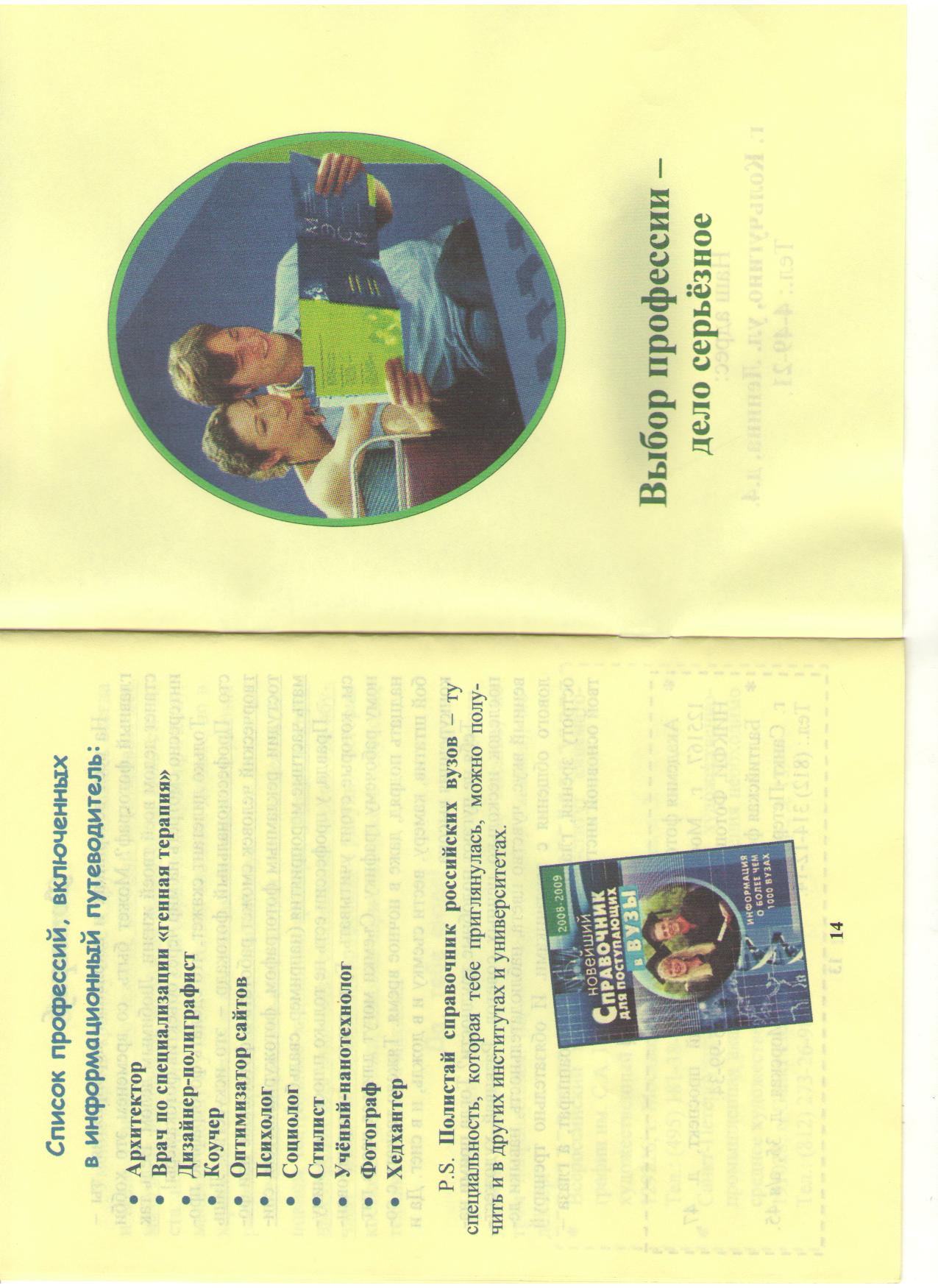 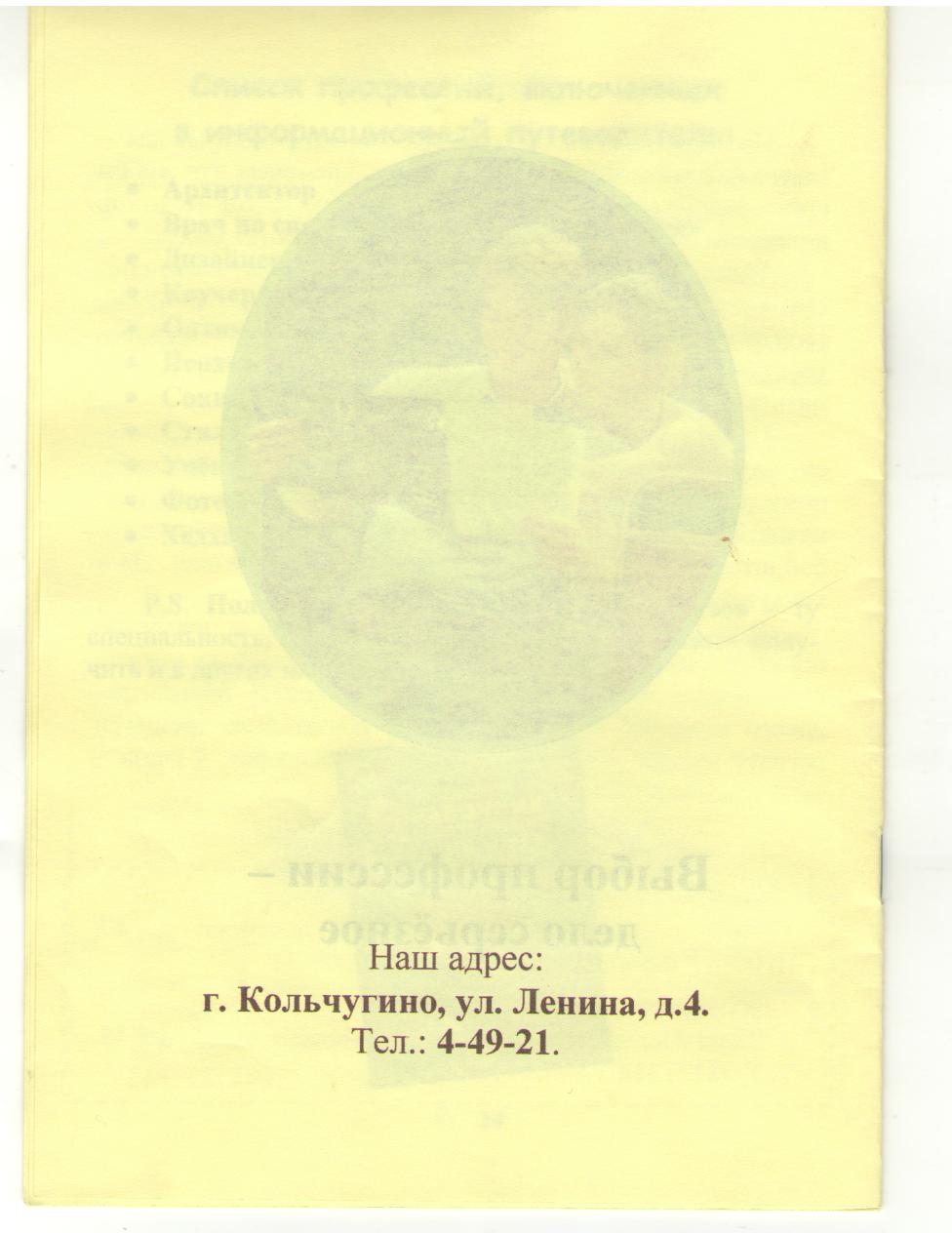 Памятка
Сокращённая форма справочников, путеводителей
Памятка родителям первоклассника
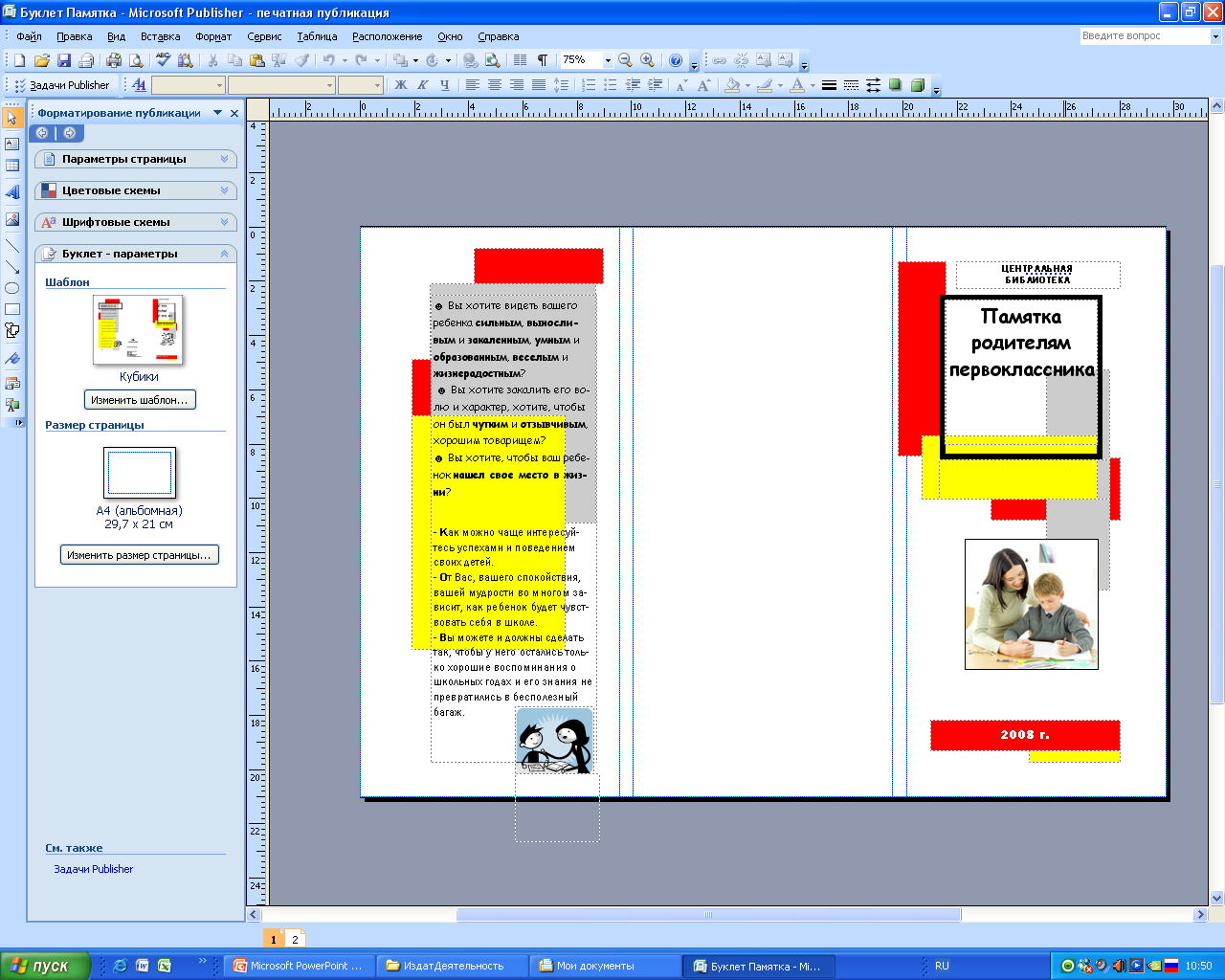 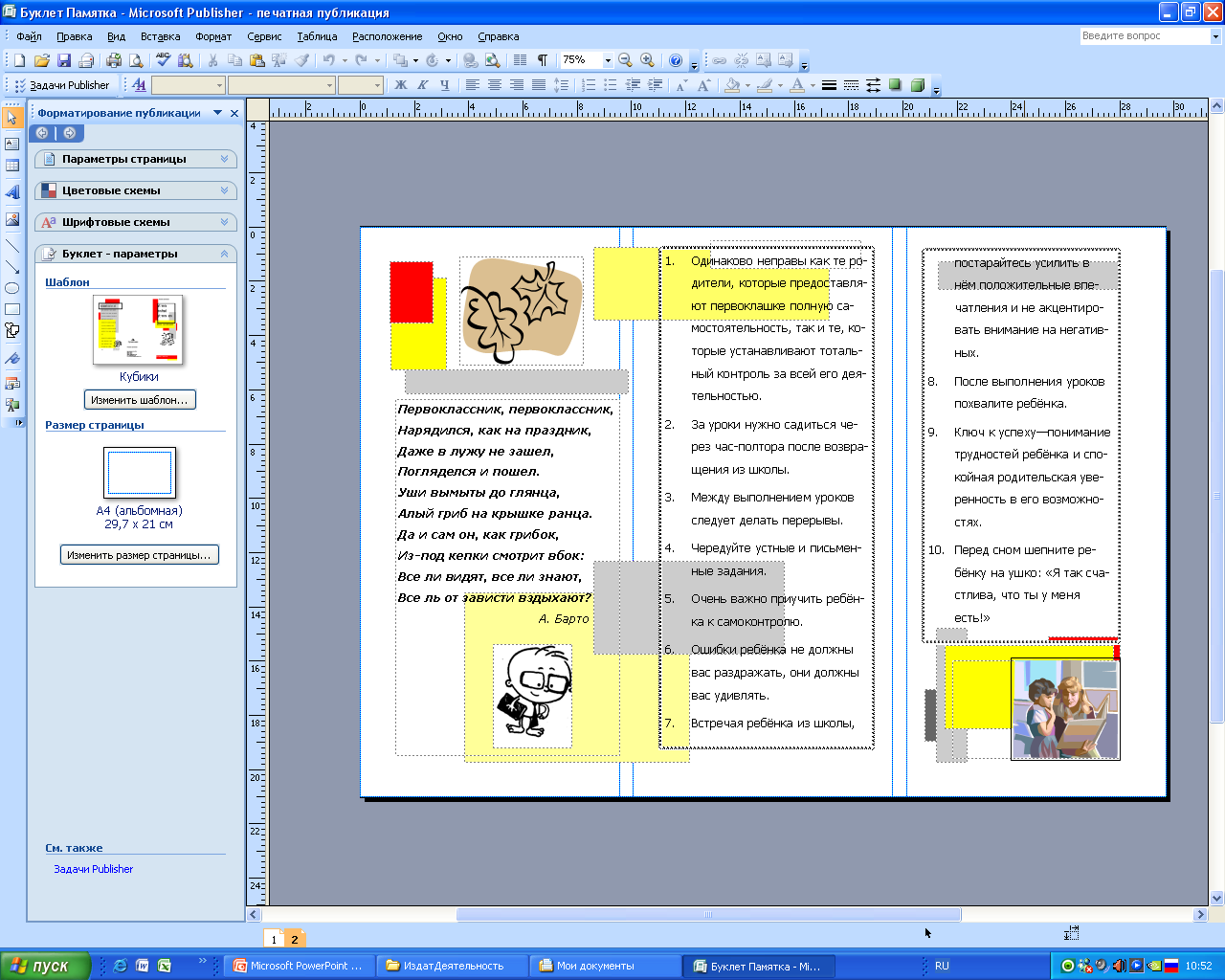 Персональная памятка
Создаётся обычно 
к знаменательным или памятным датам. 
Имеет целью познакомить читателя 
с основными произведениями определённого лица 
(писателя, деятеля культуры и т.д.) 
и помочь в изучении его жизни 
и творчества
Персональная памятка «Галина Щербакова: портрет на фоне современной прозы»
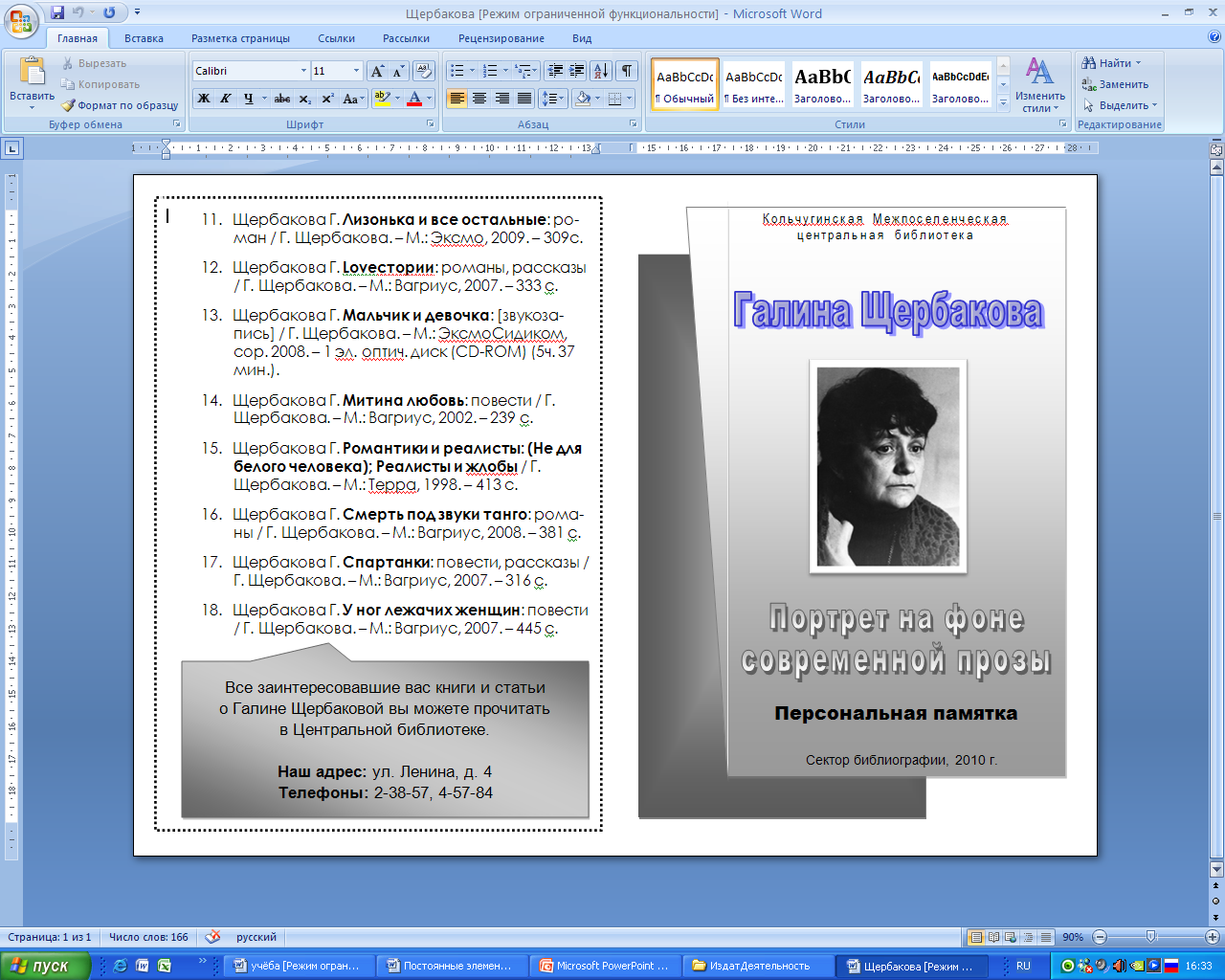 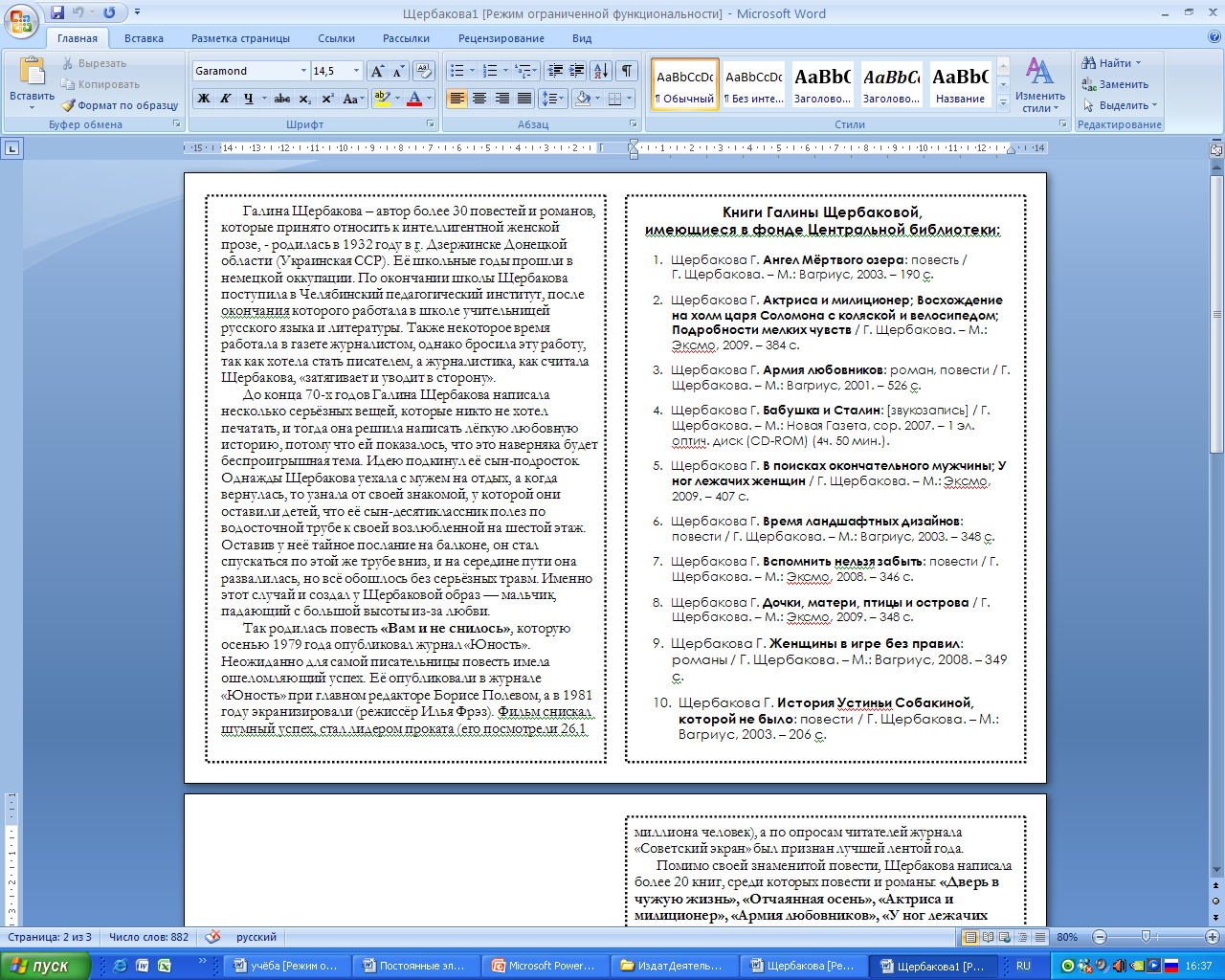 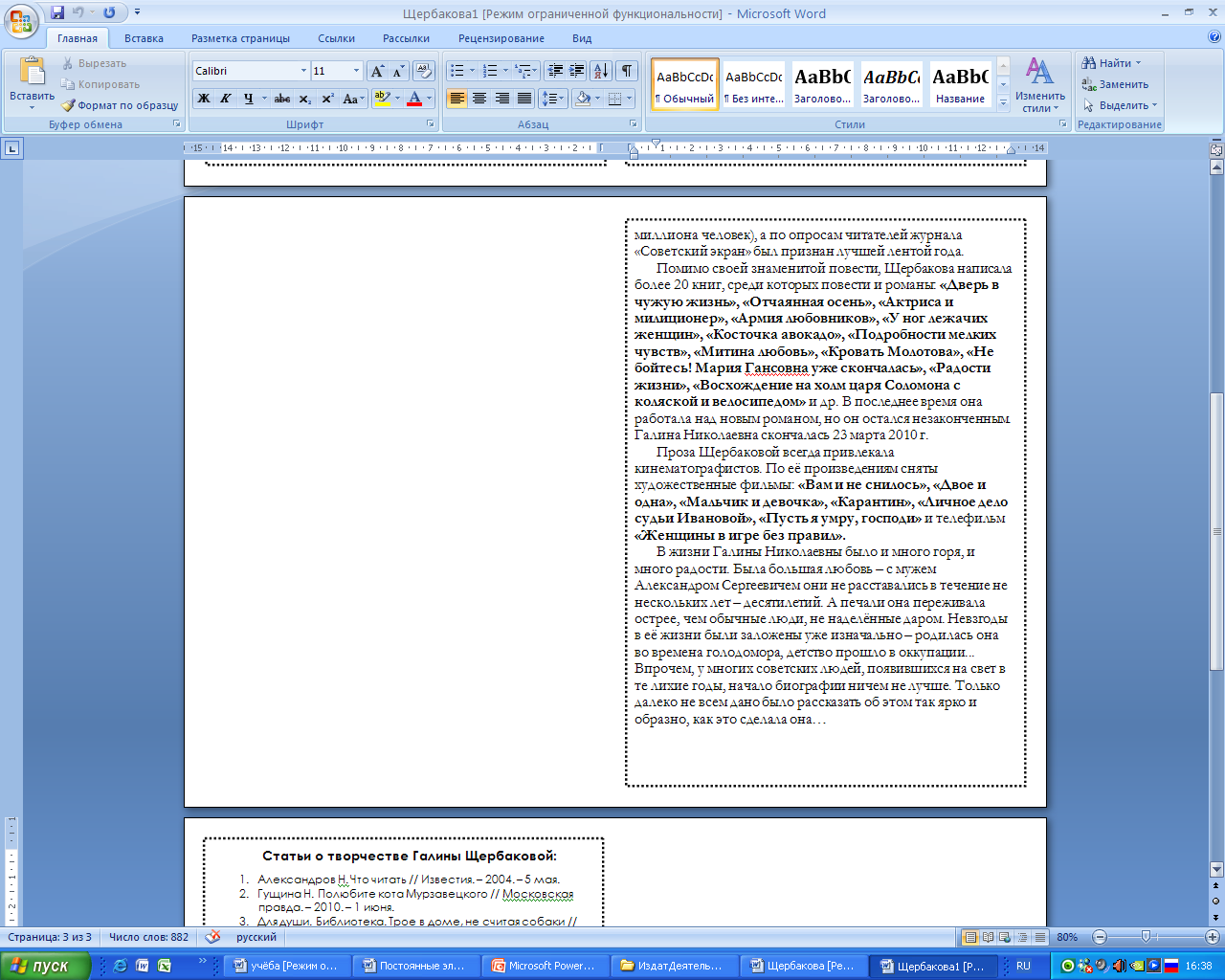 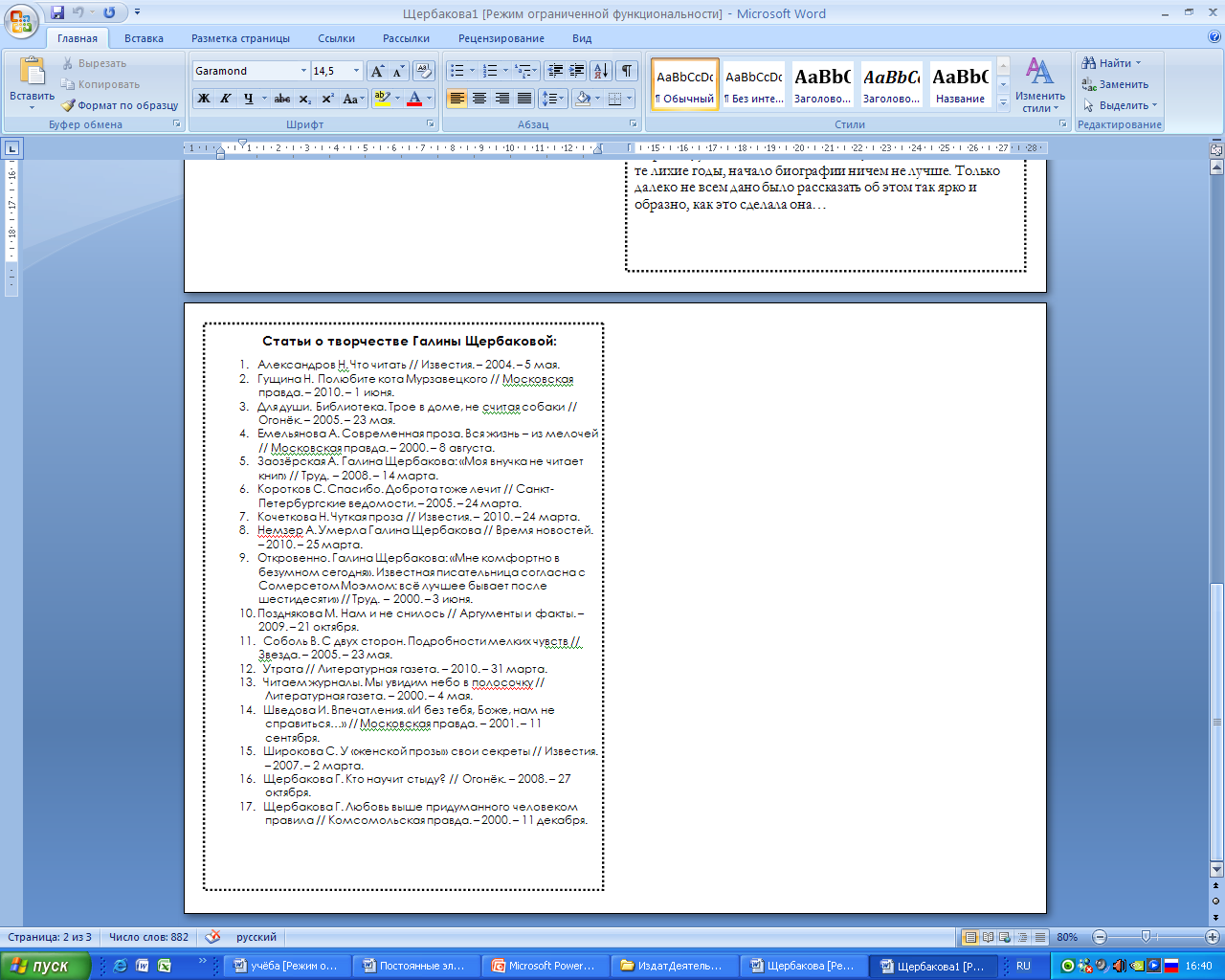 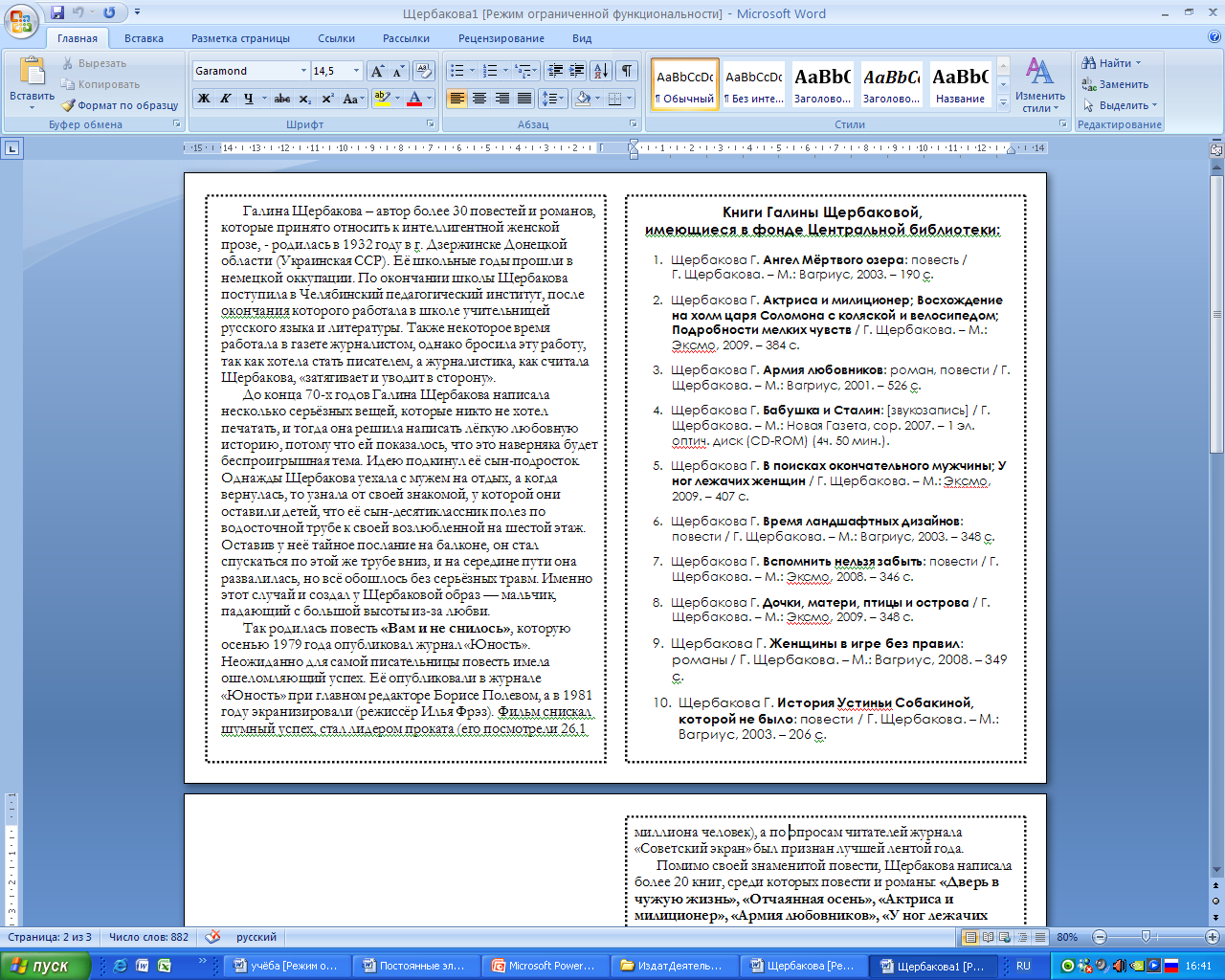 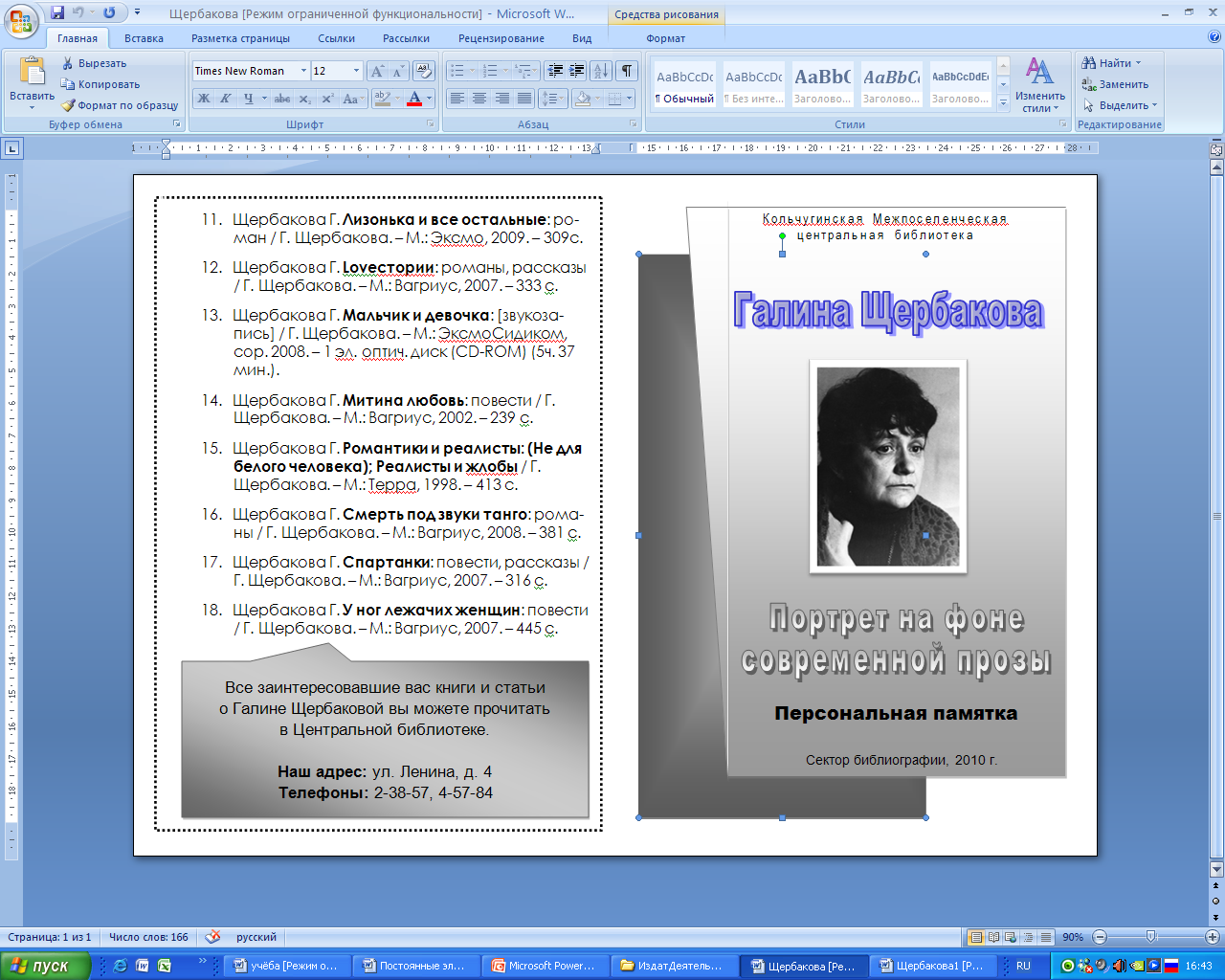 Дайджест
Фрагменты  текстов многих документов 
(цитаты, выдержки, конспекты), подобранные 
по определенной теме
Дайджест периодических изданий для молодых 
«Журналы – читаем с удовольствием!»
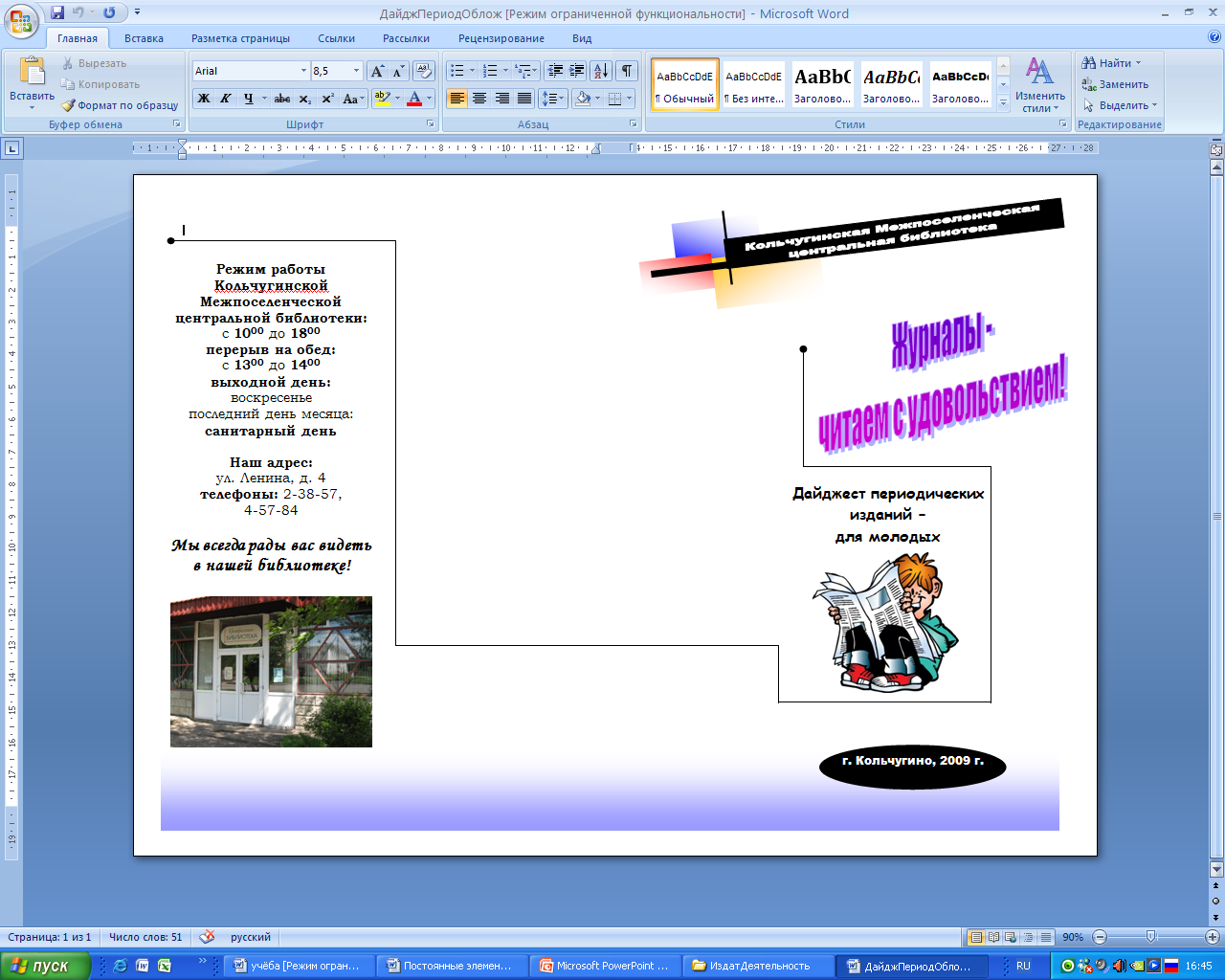 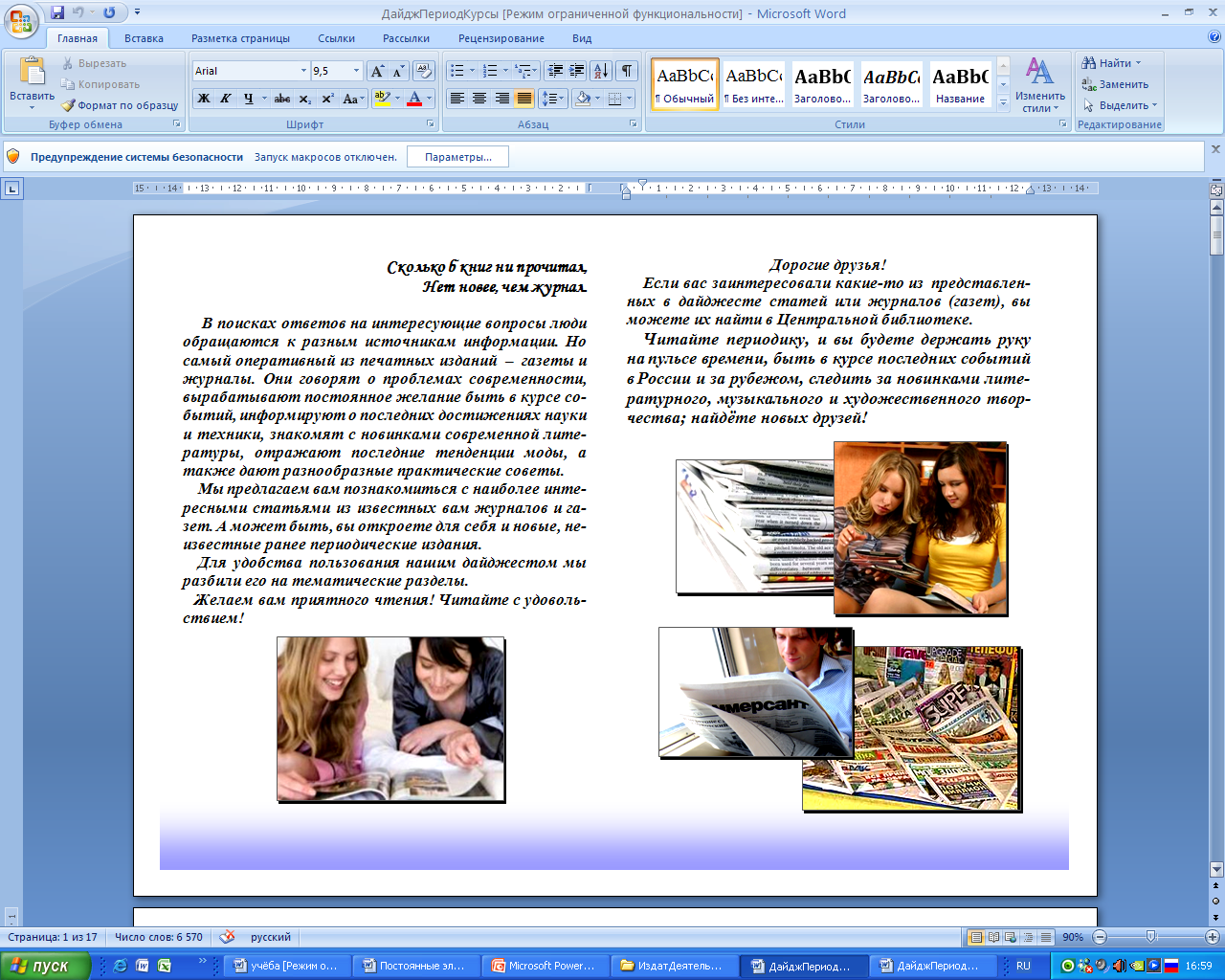 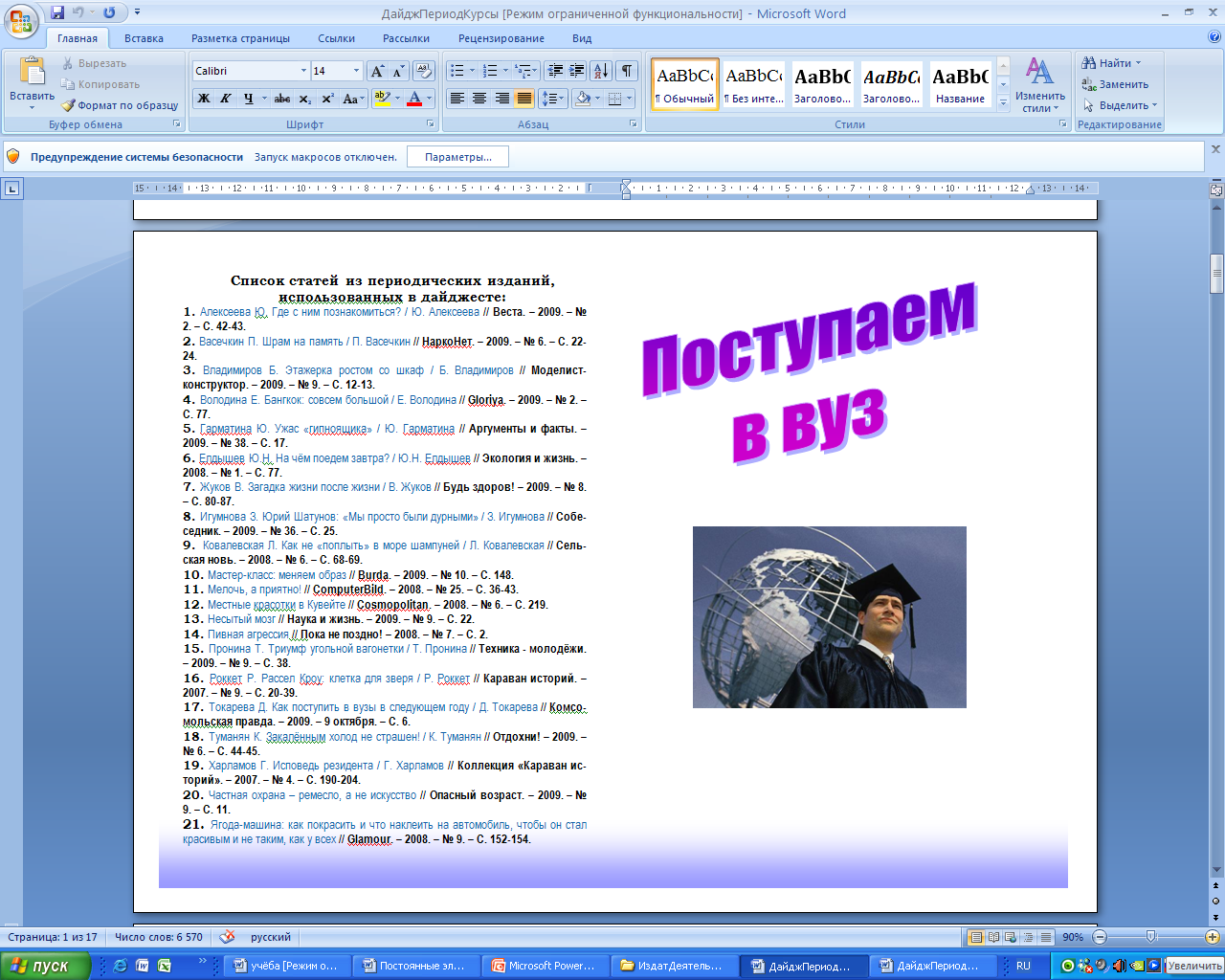 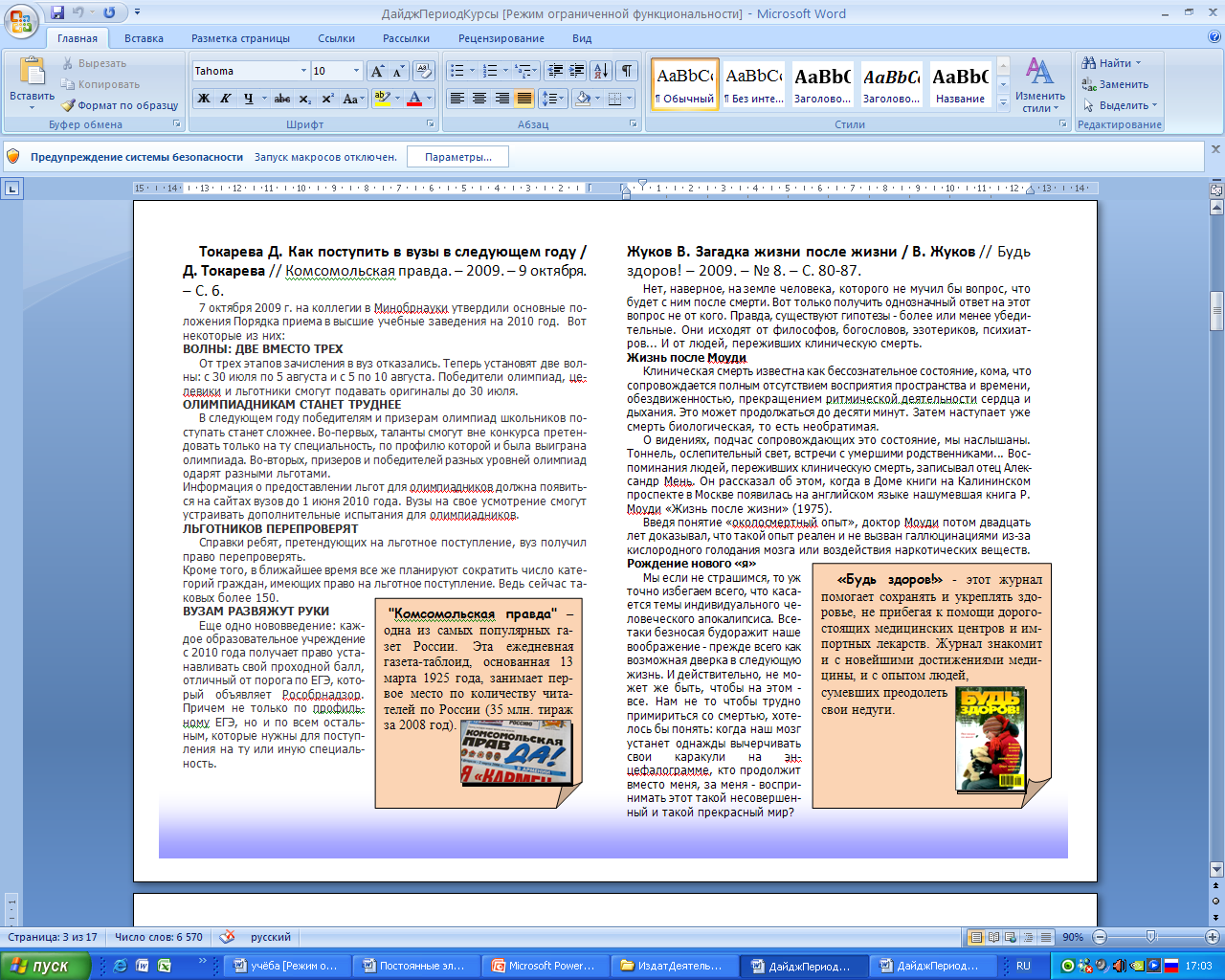 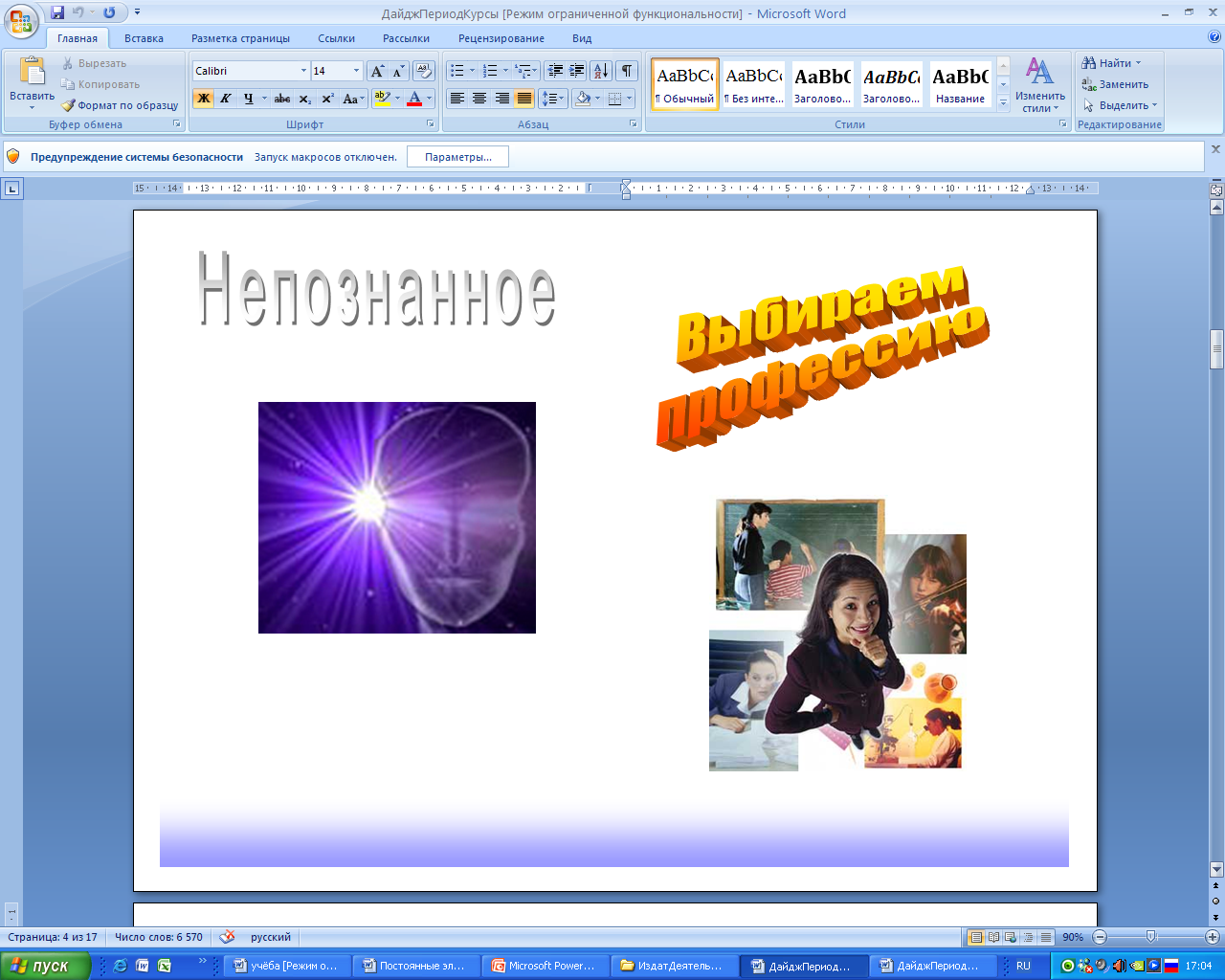 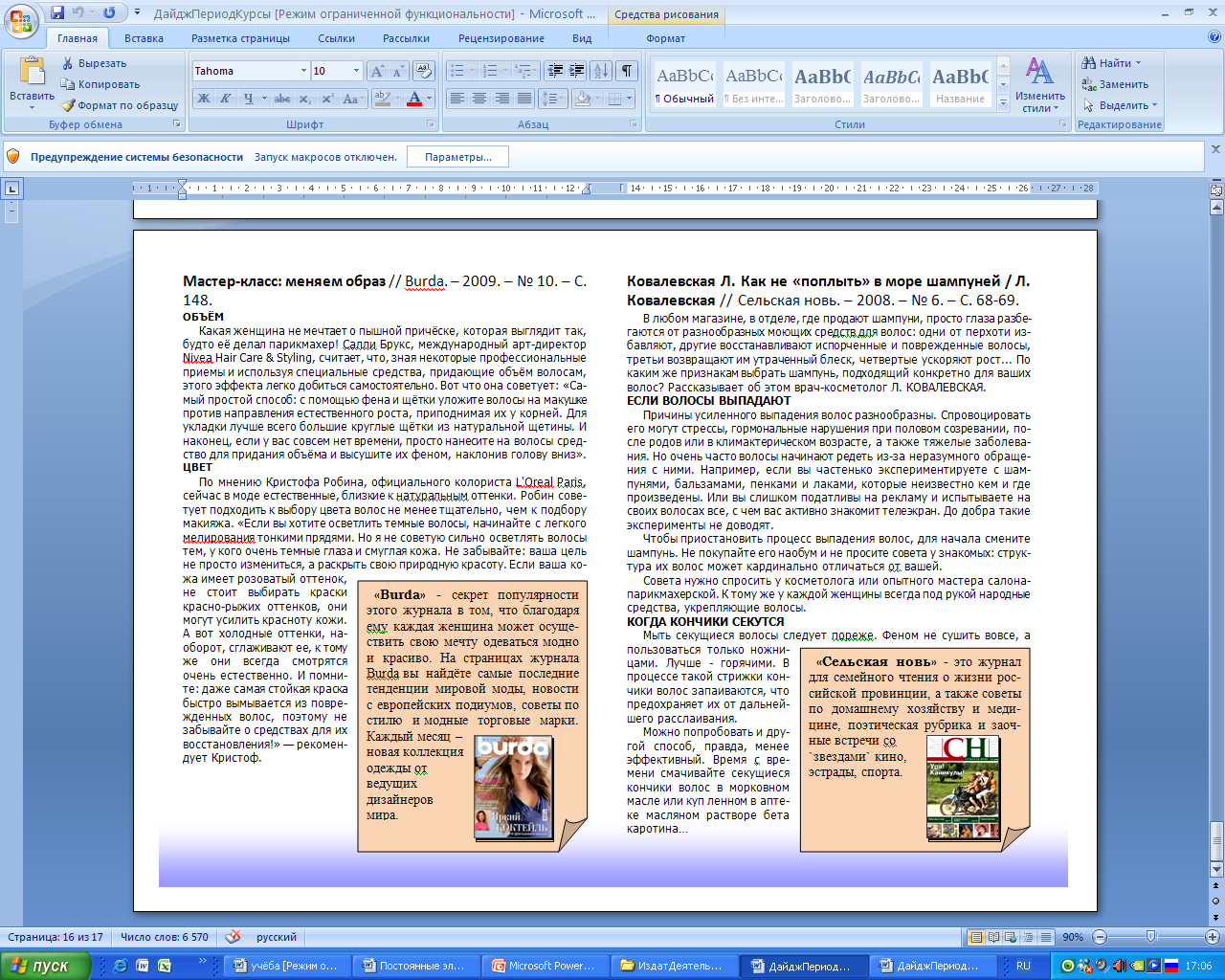 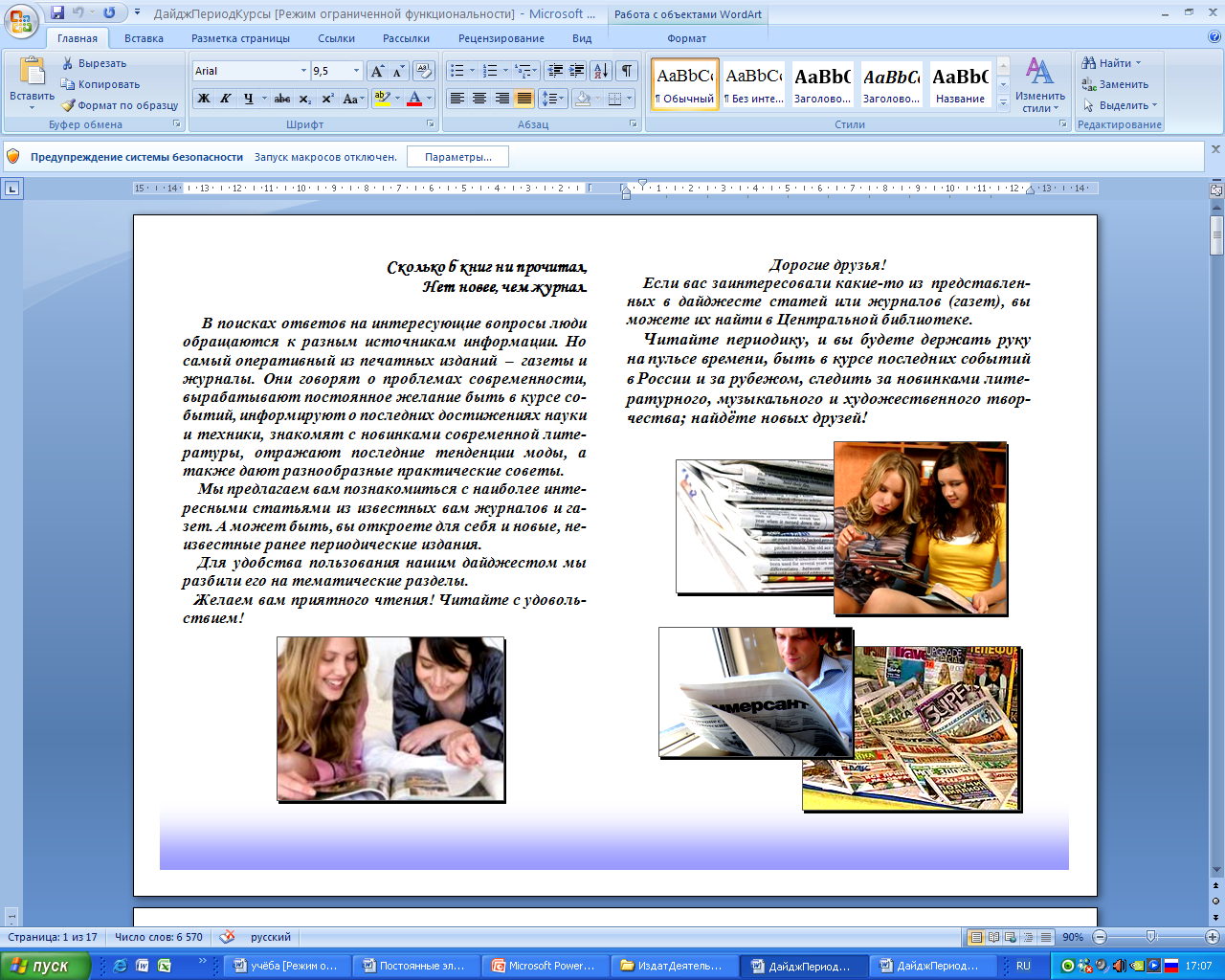 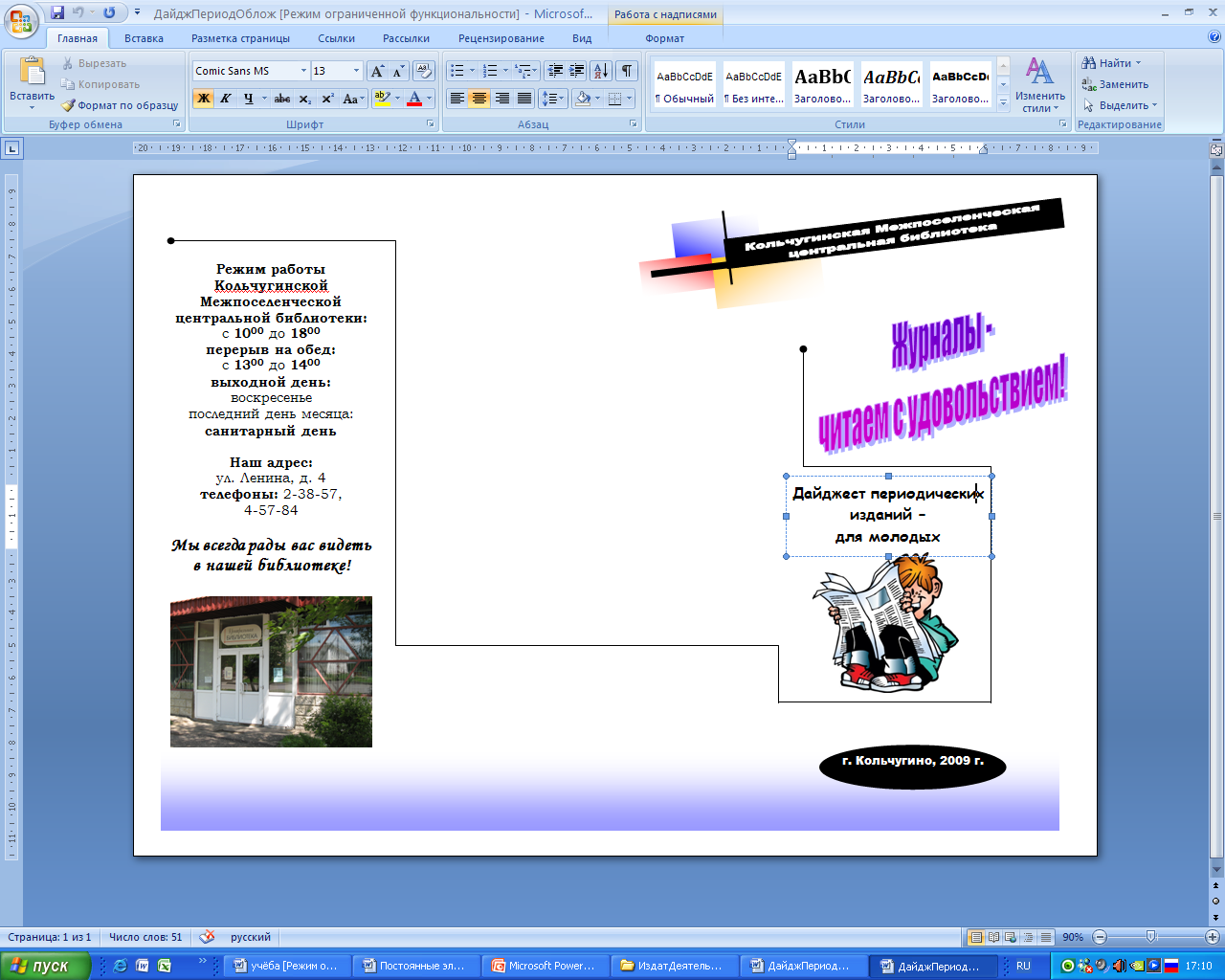 Дайджест статей
«По страницам журнала «Маруся»
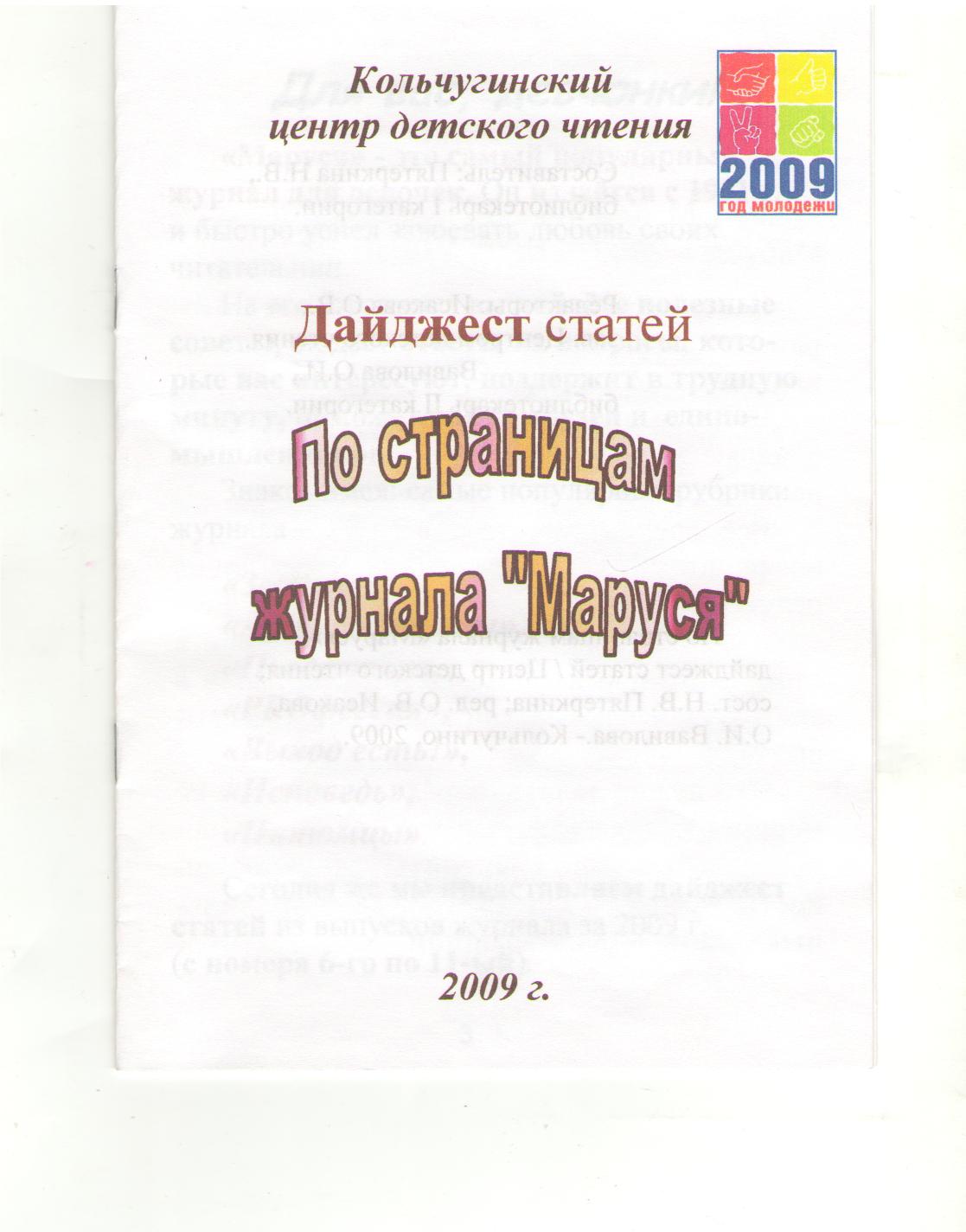 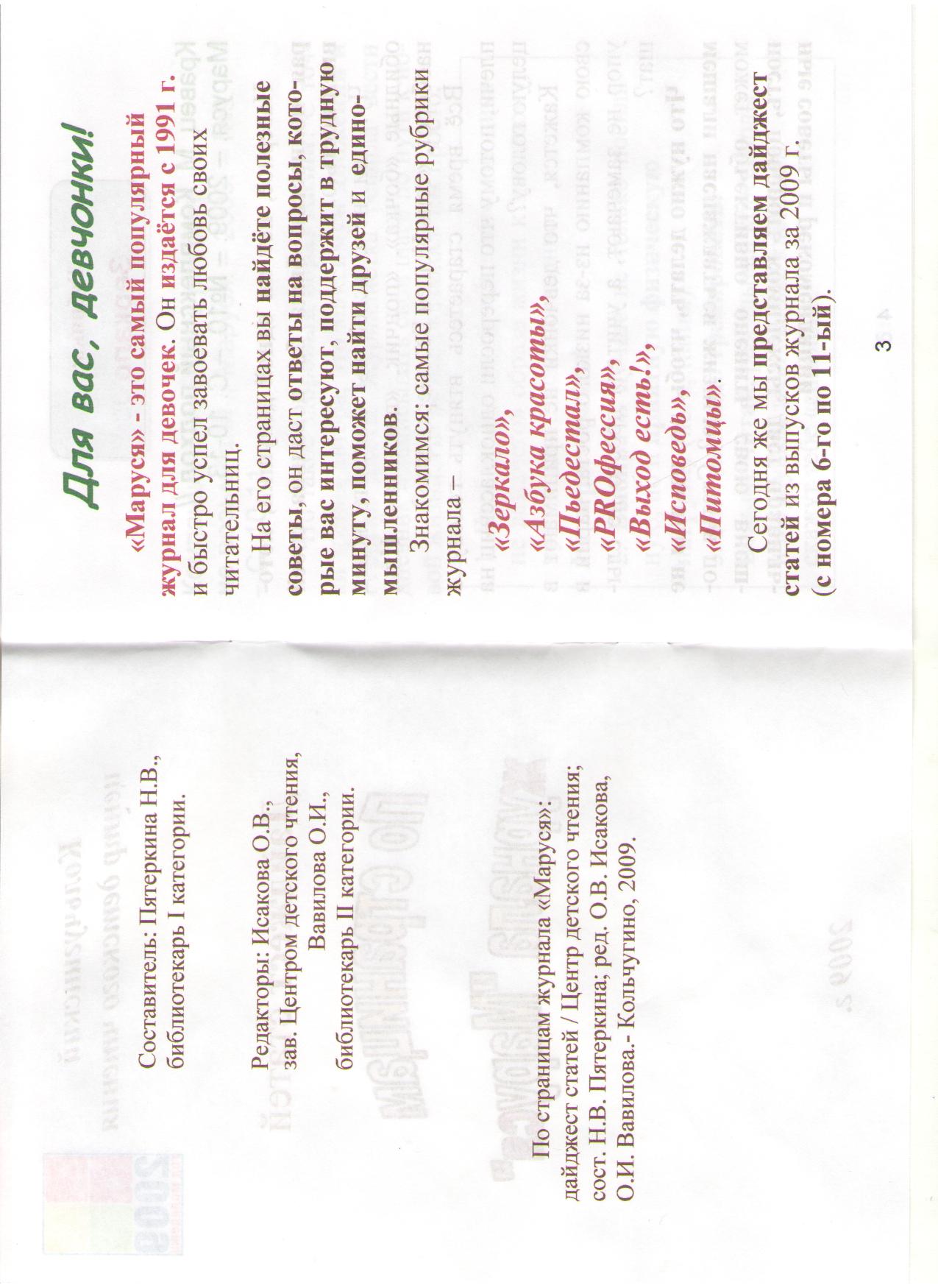 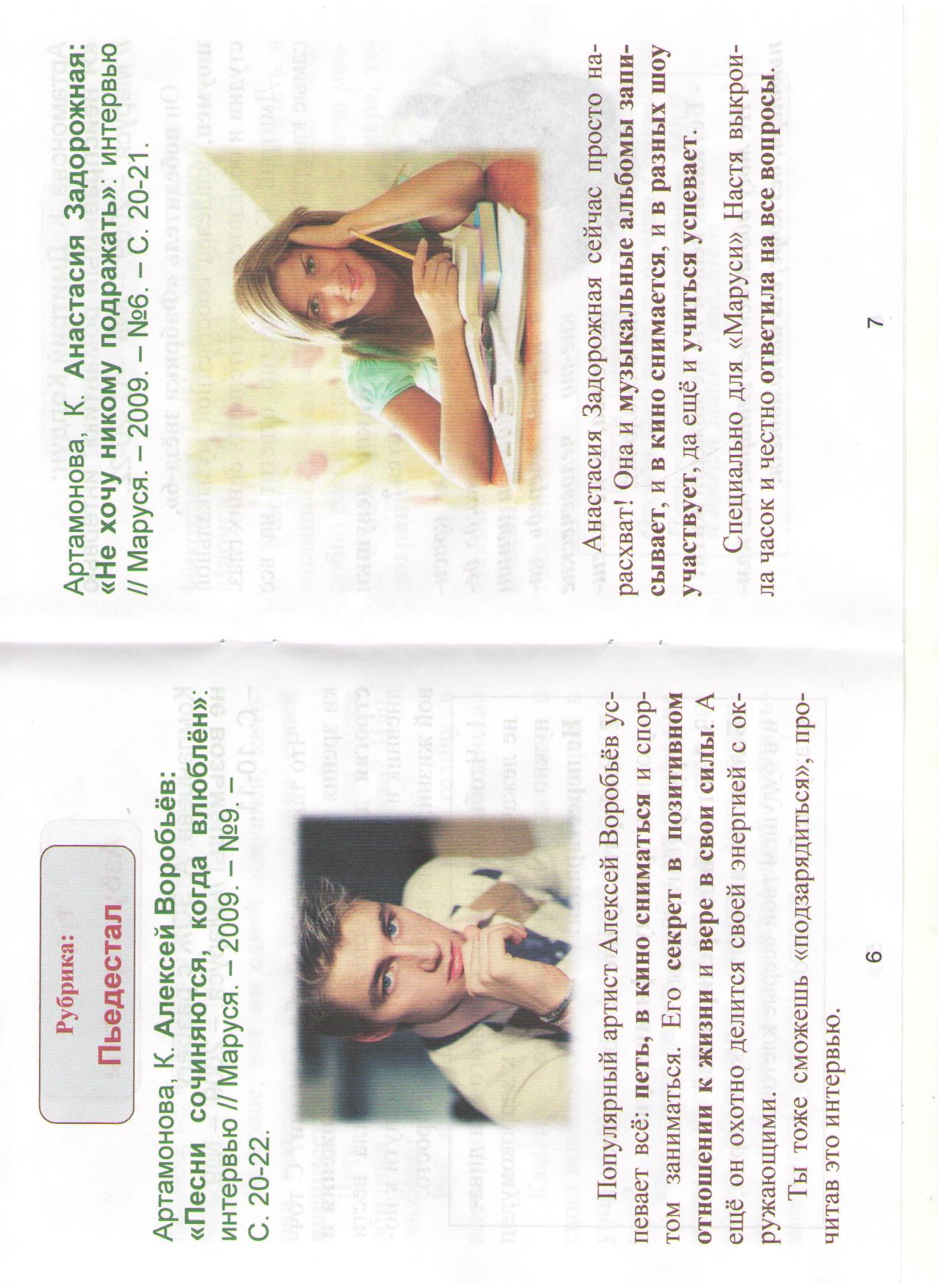 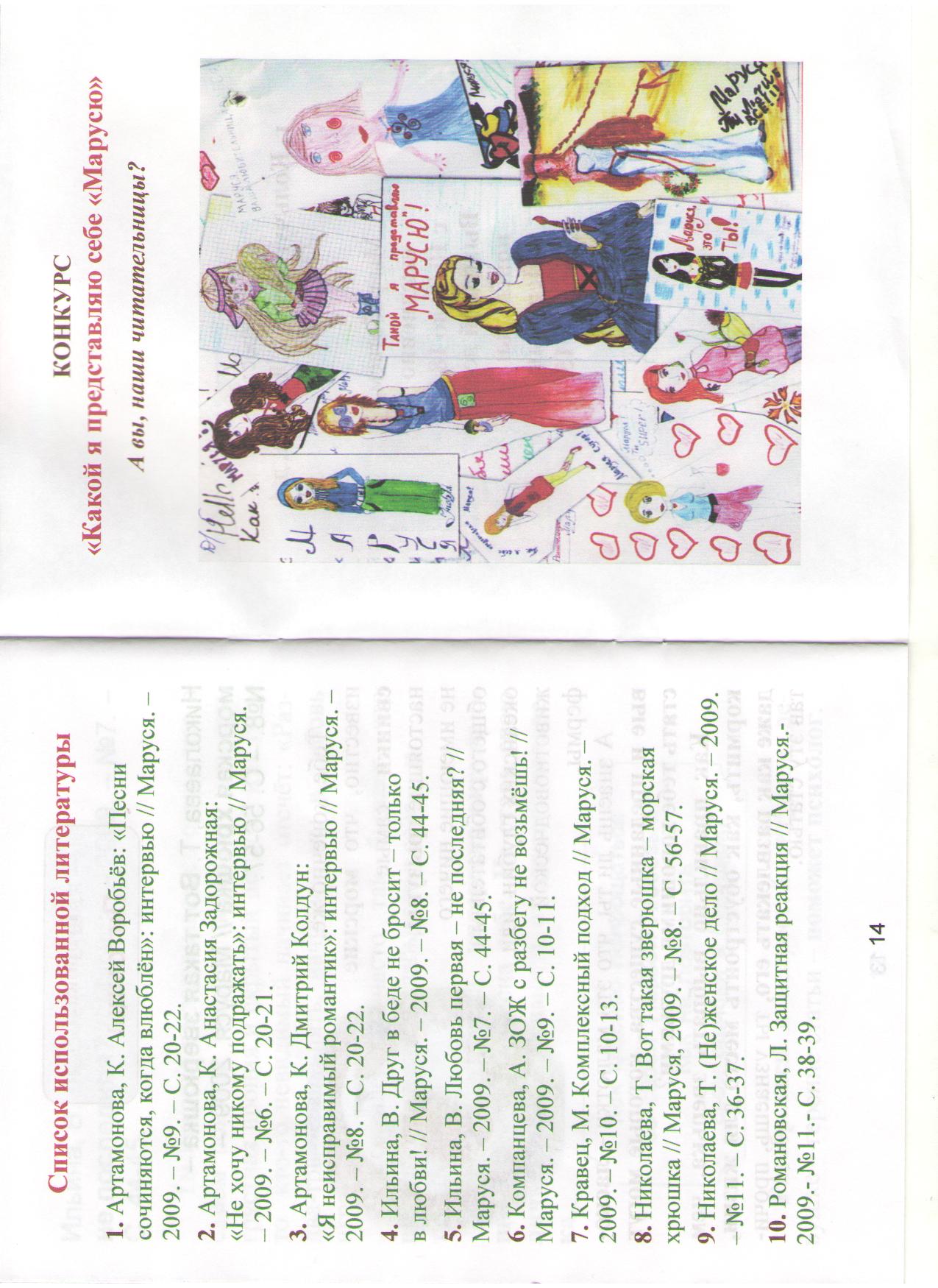 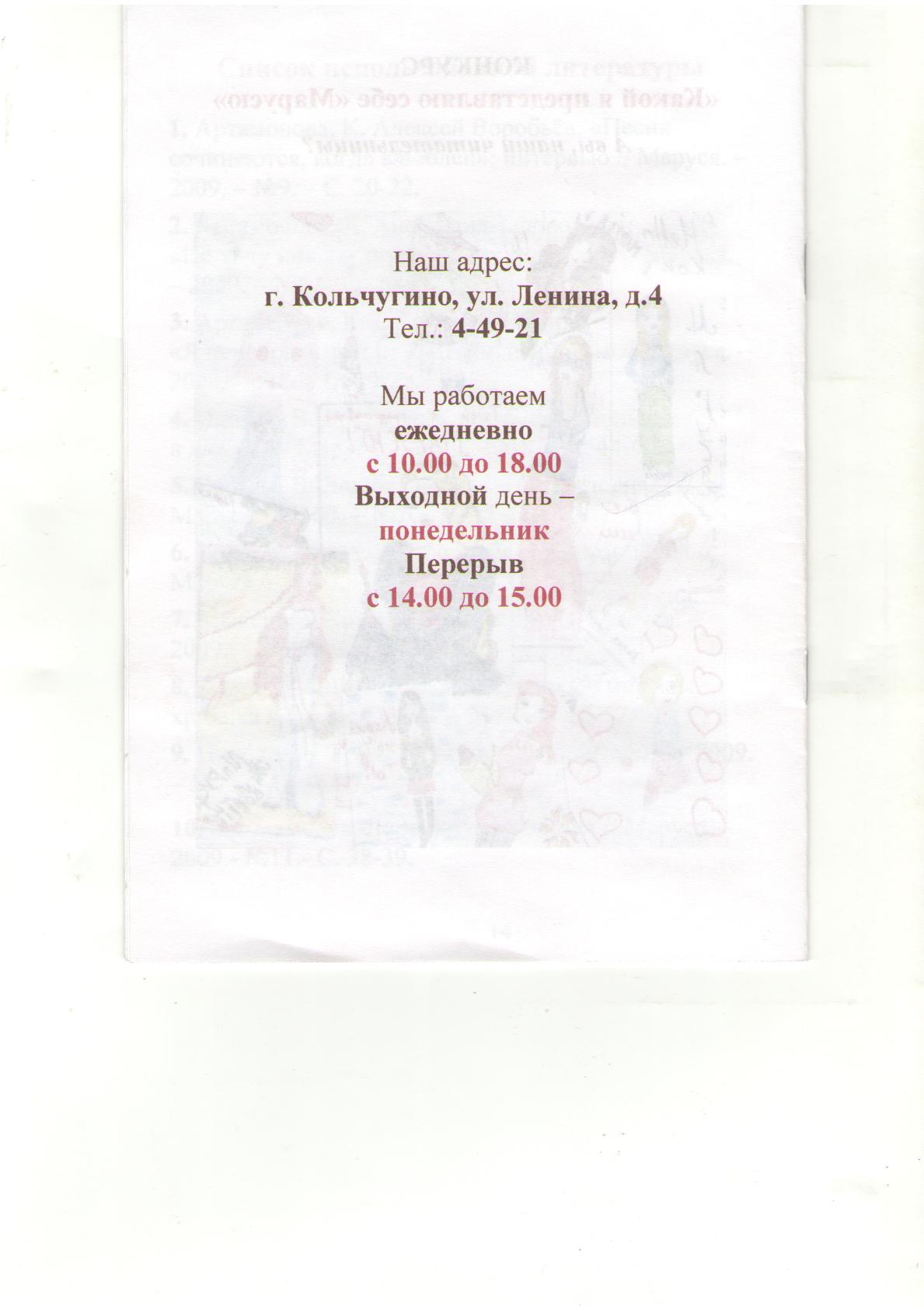 Новогодний дайджест
«Встречаем год Кота!»
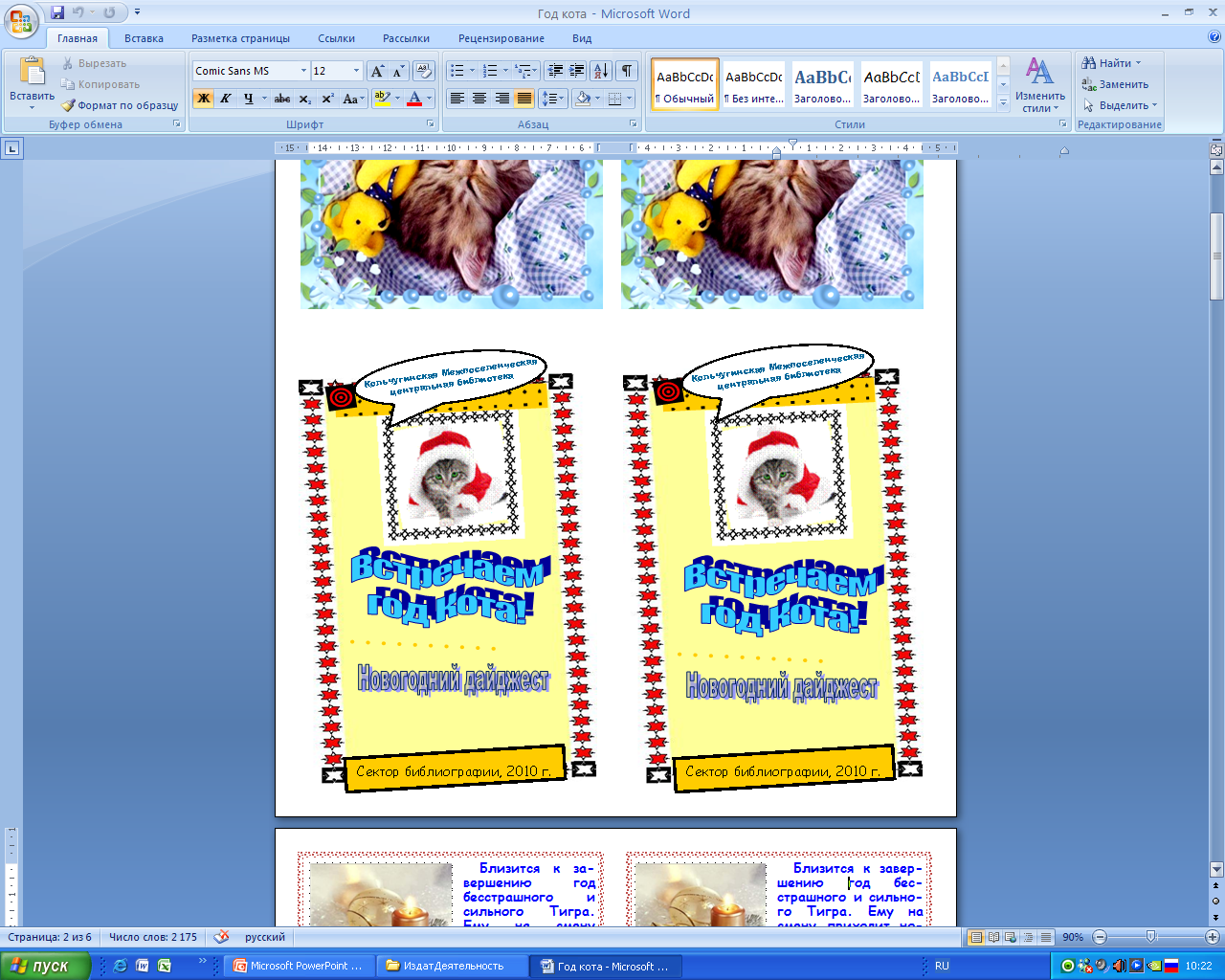 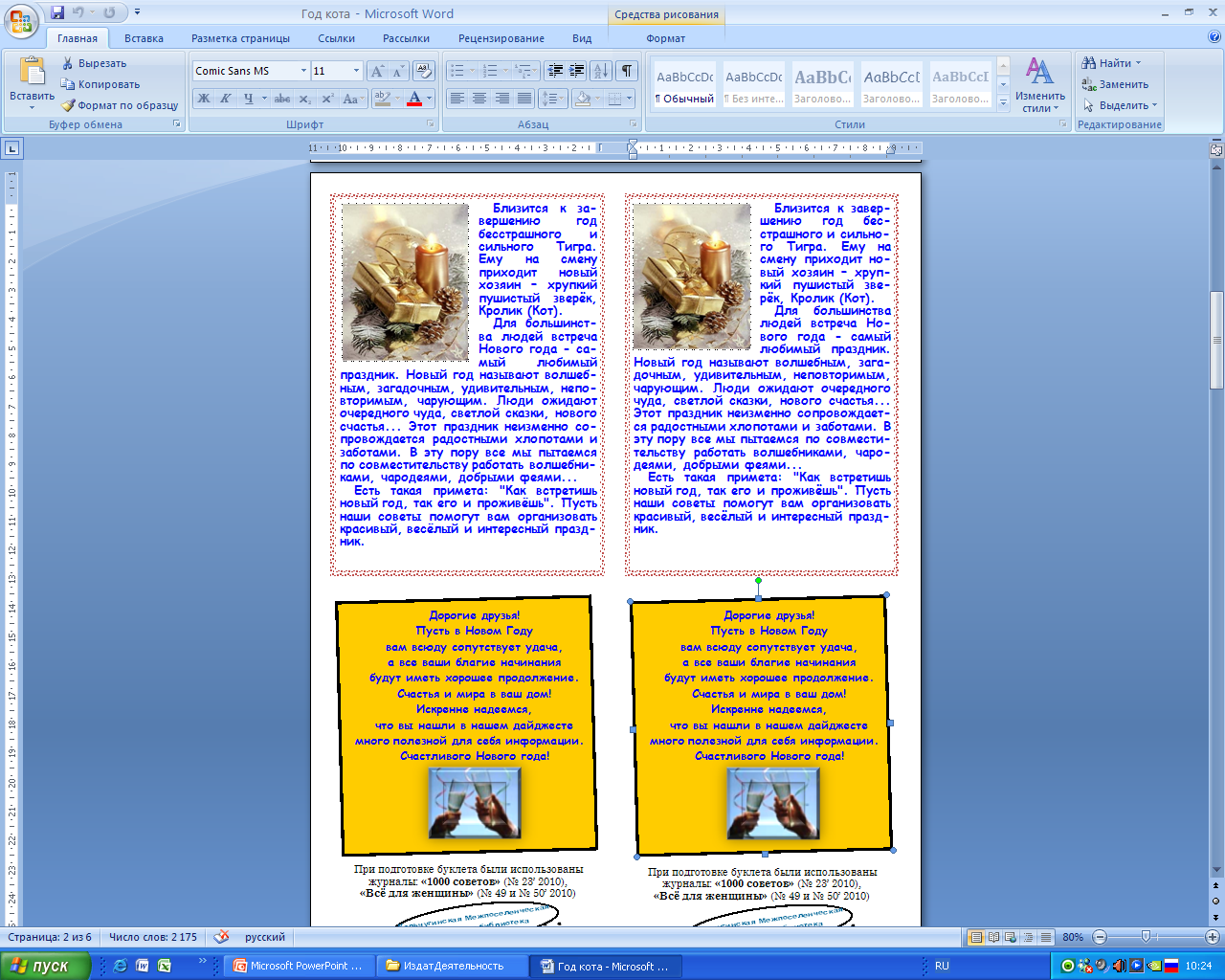 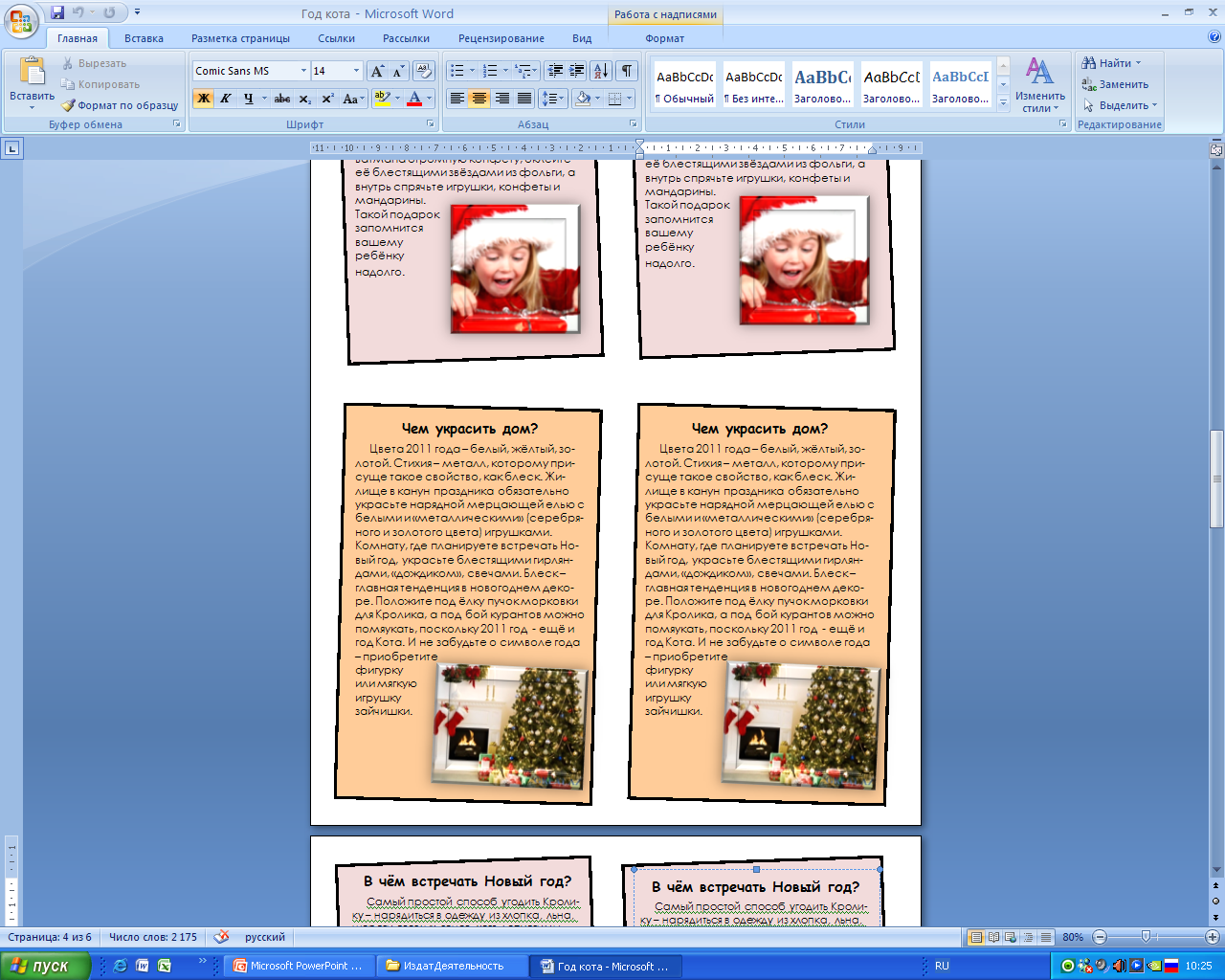 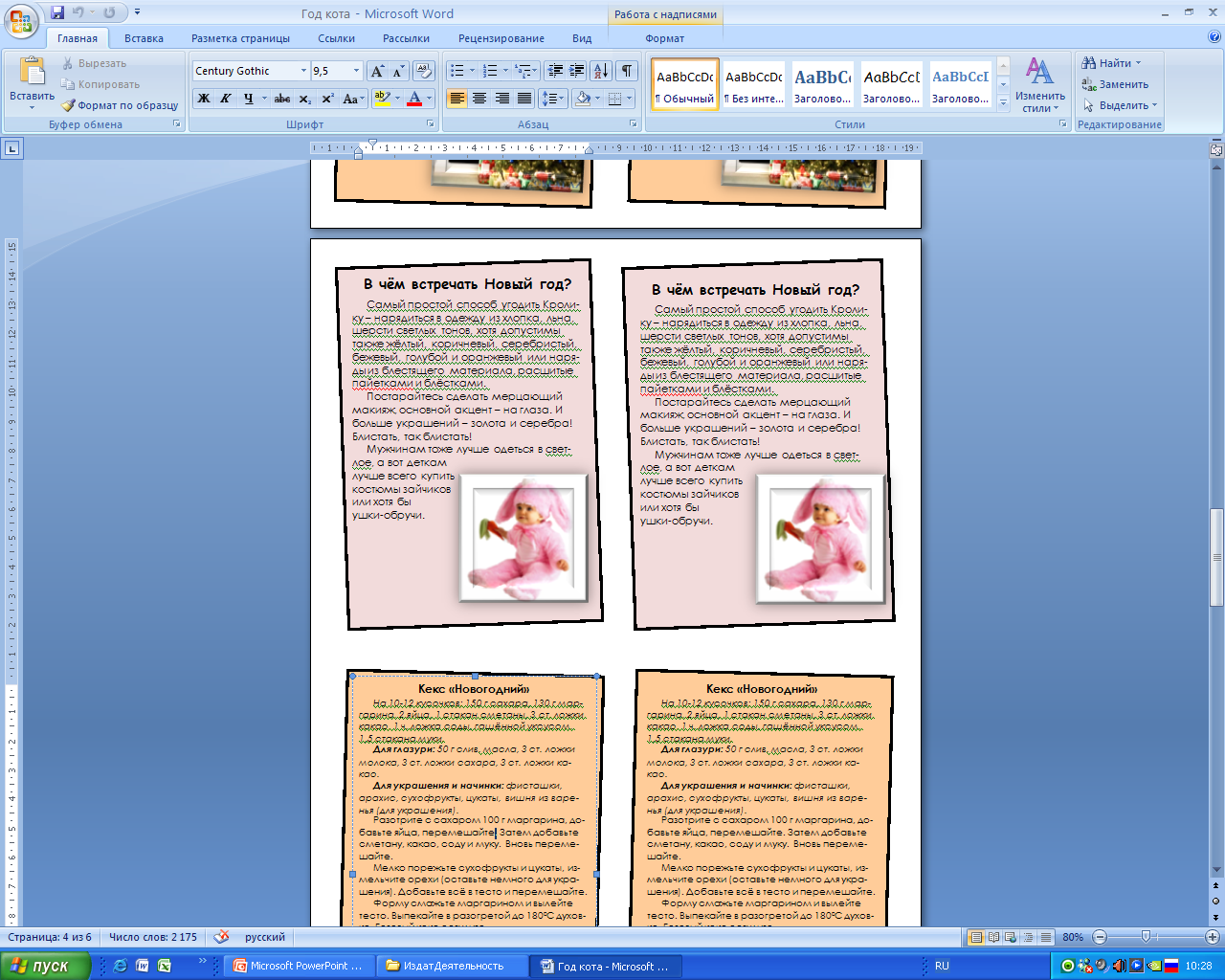 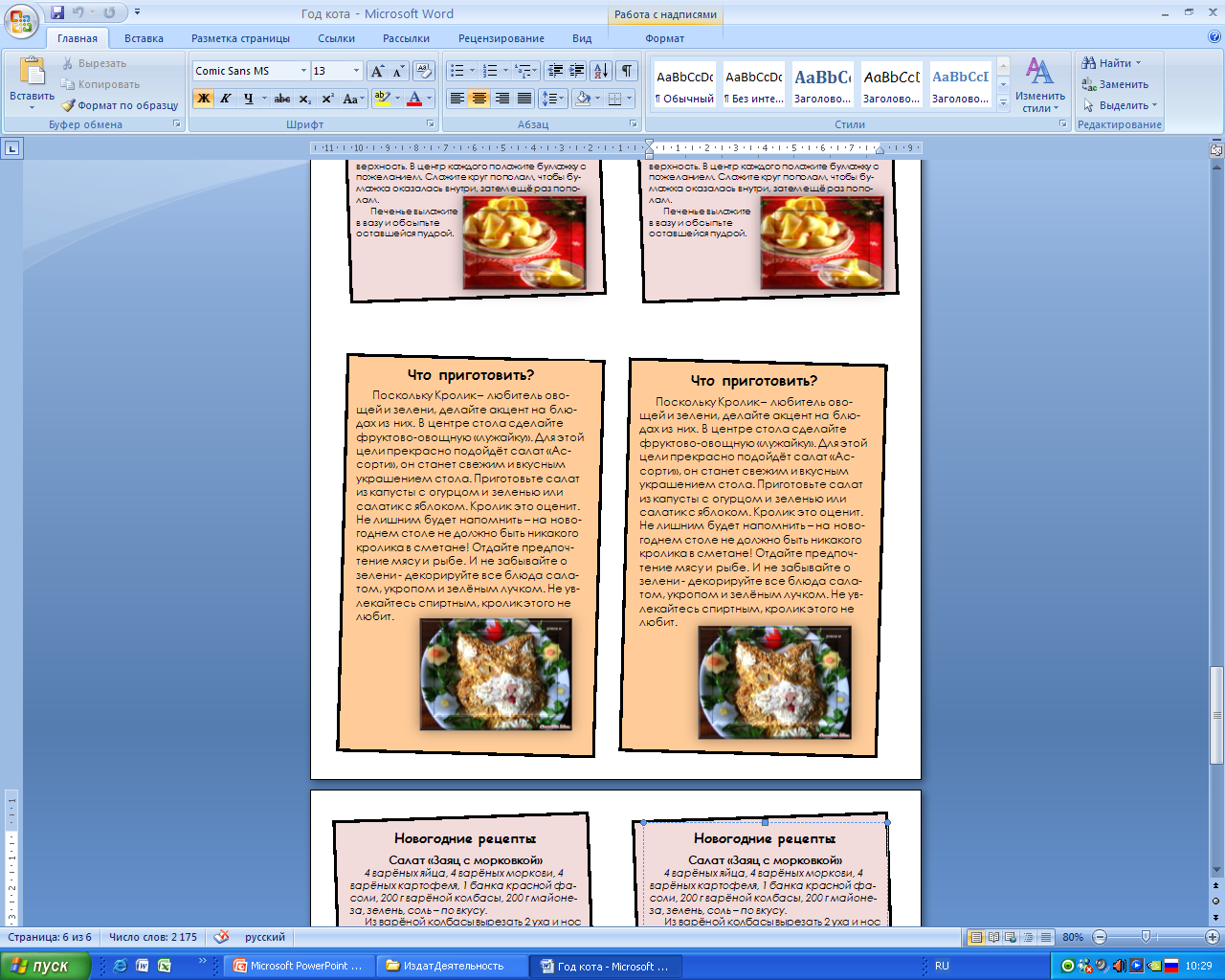 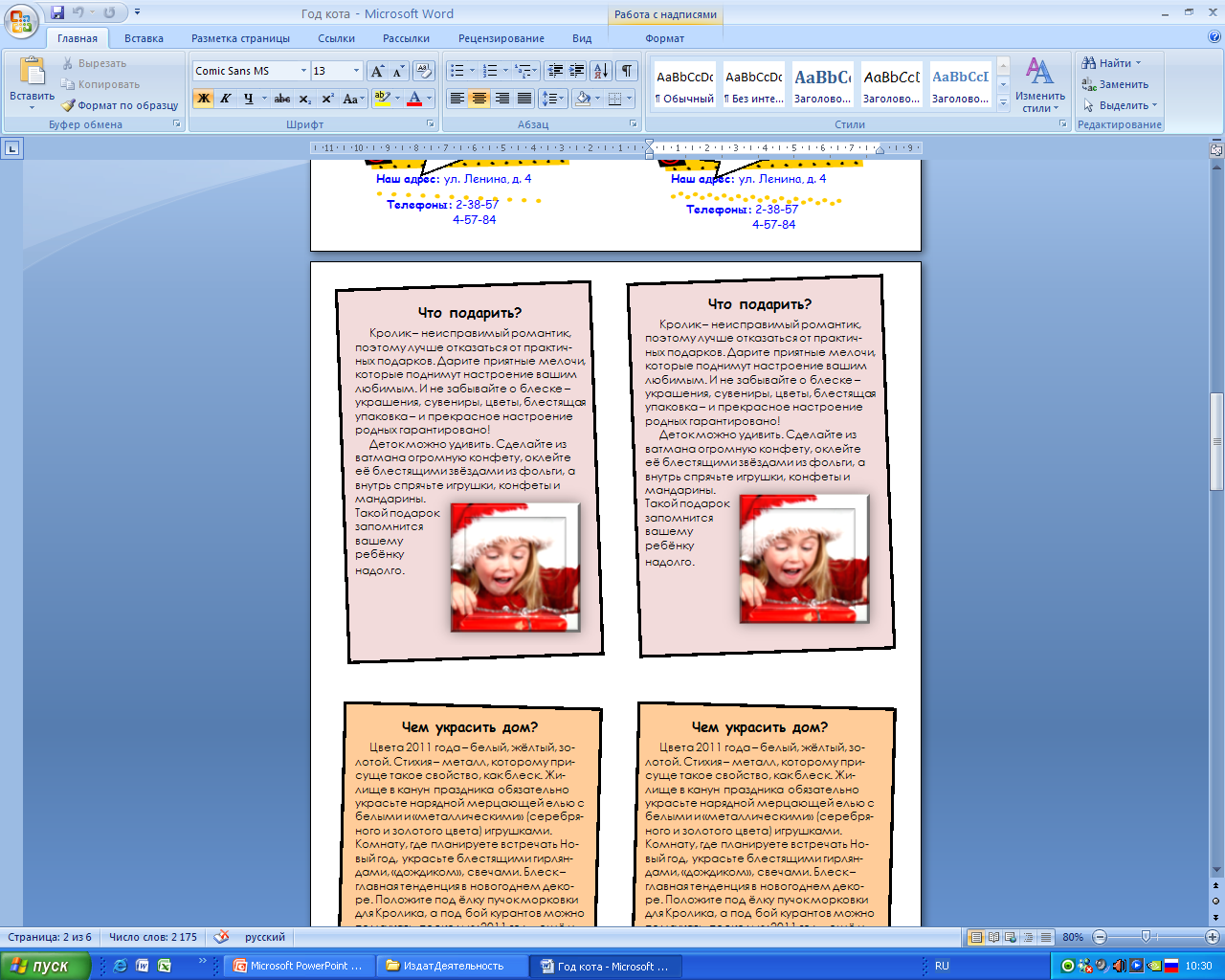 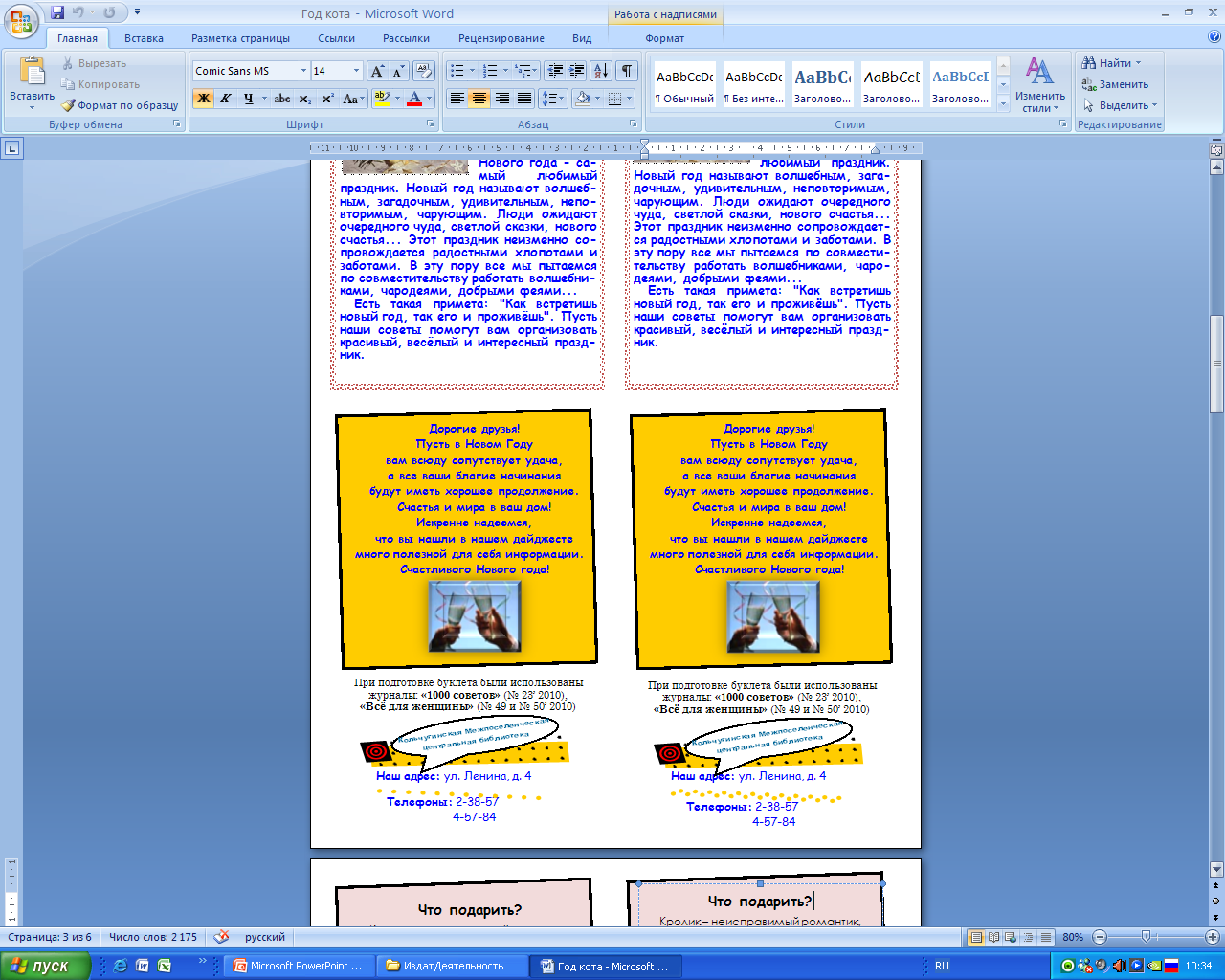 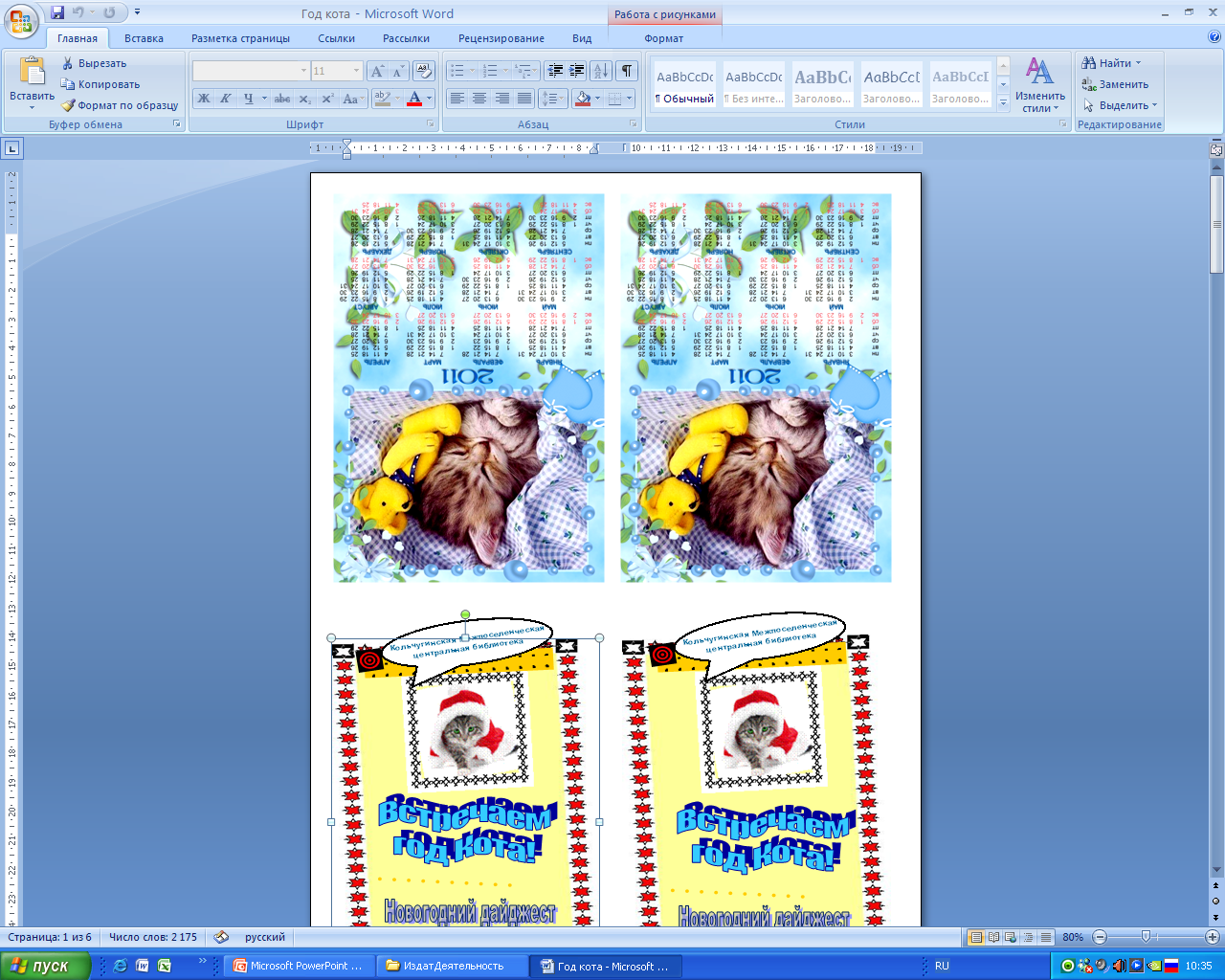 Дайджест «Науке и жизни» – 120»
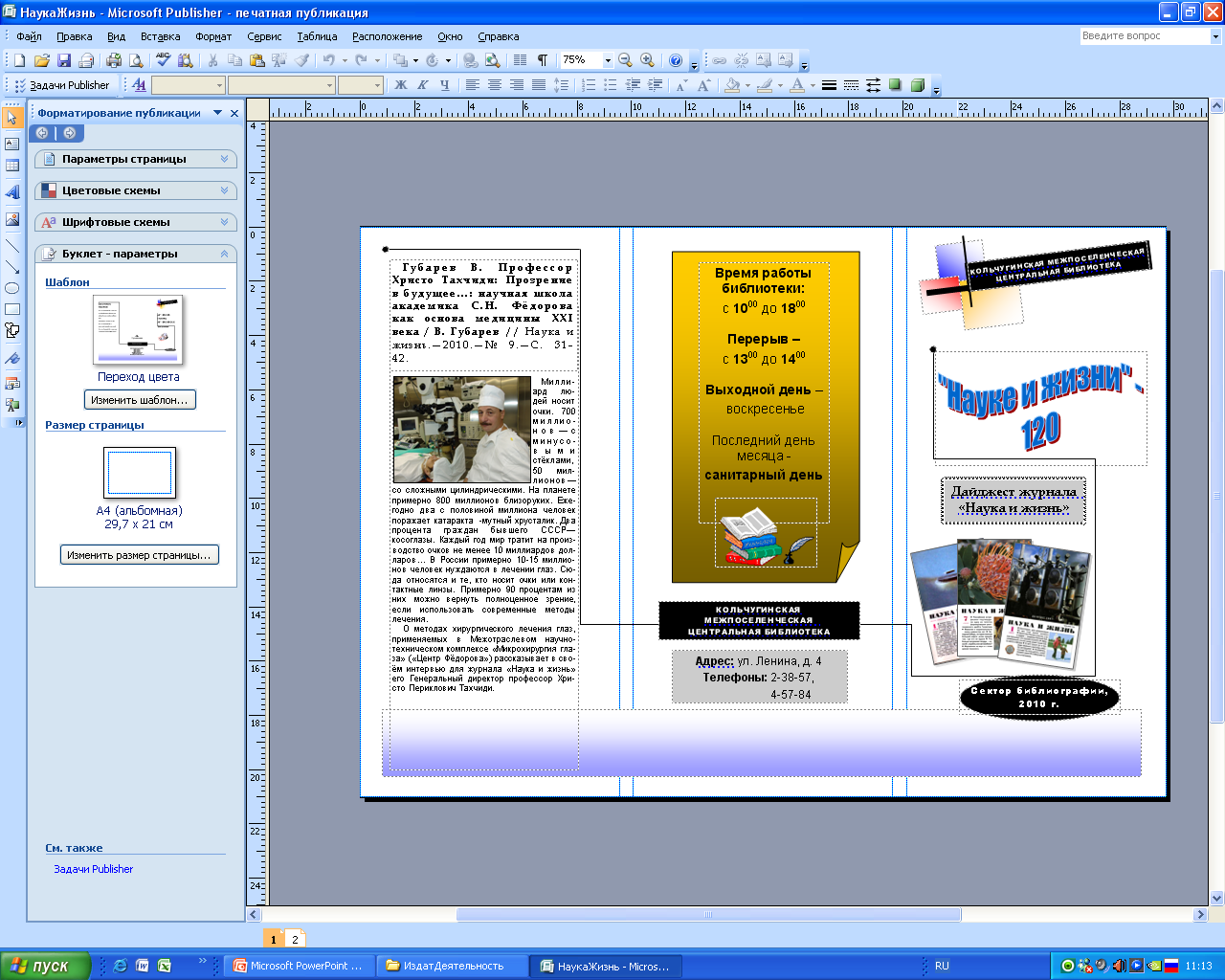 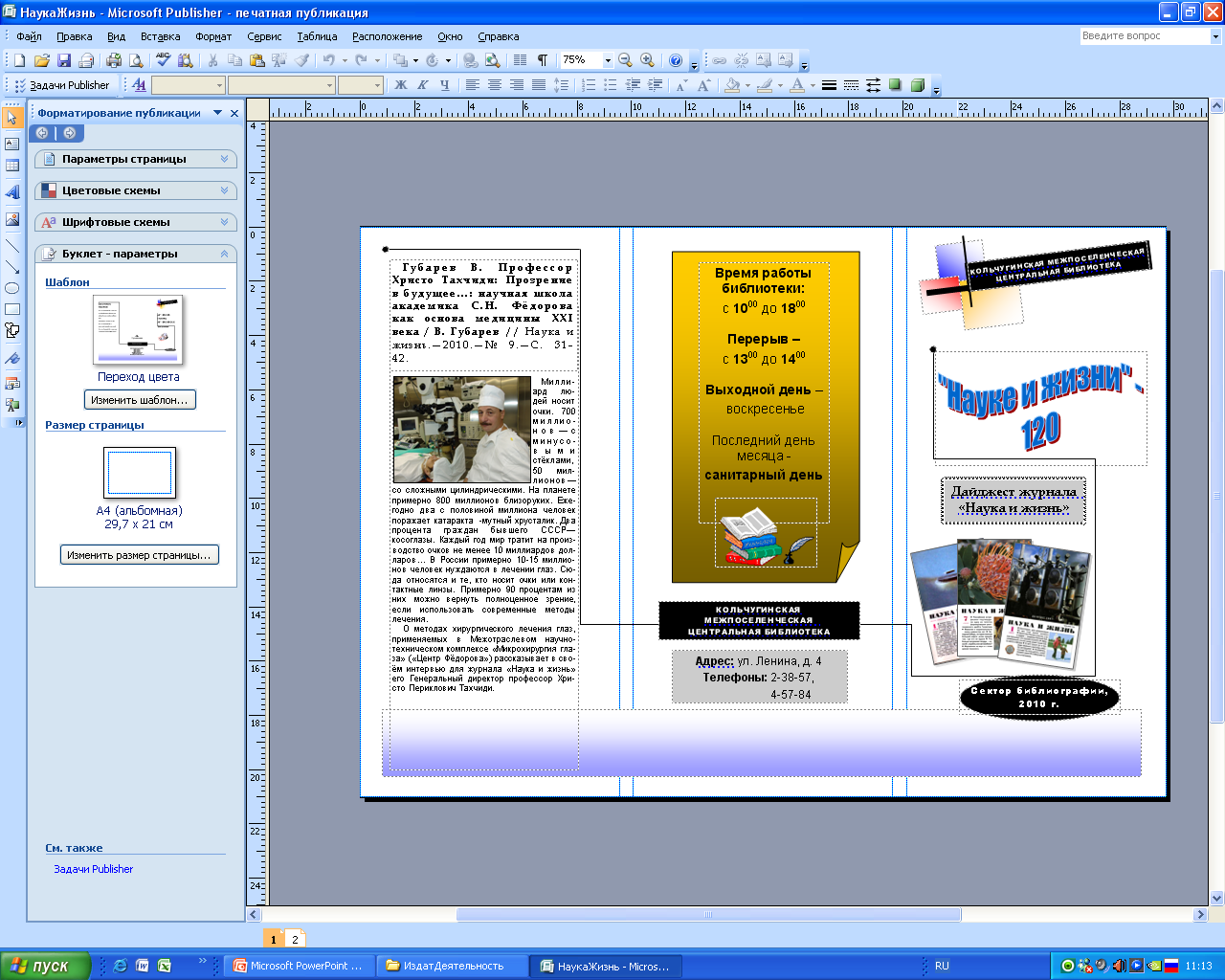 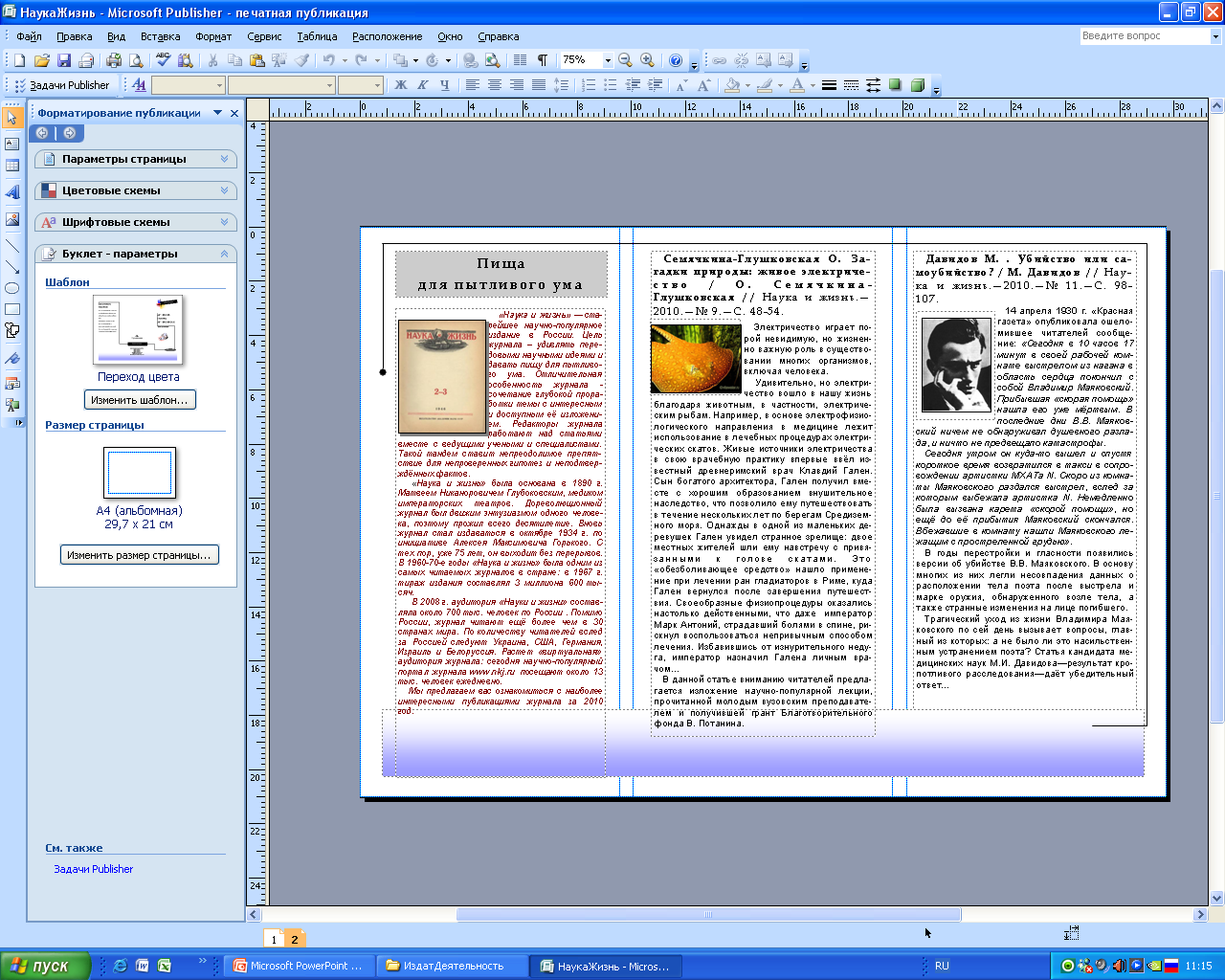 Веерный комплект из книжных закладок
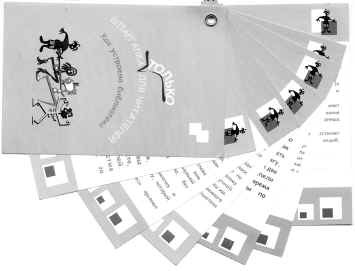 Спасибо
За
Внимание!